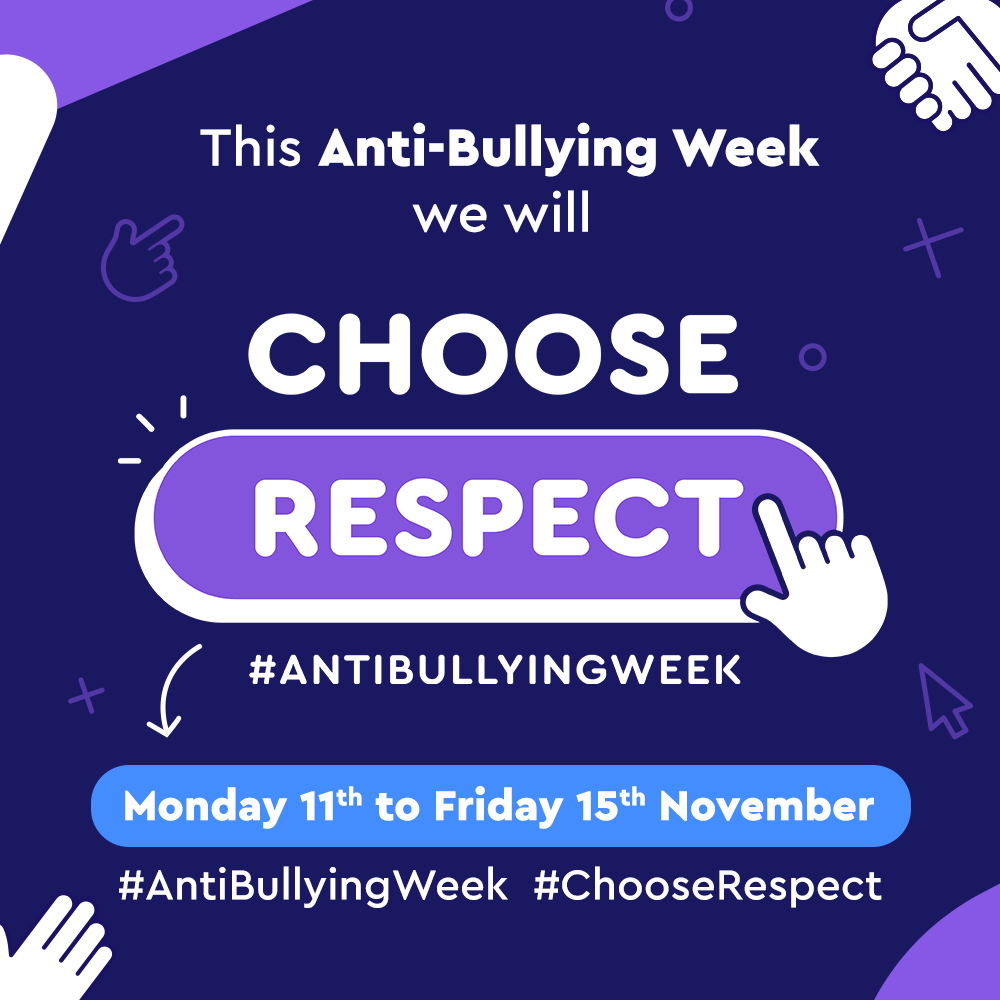 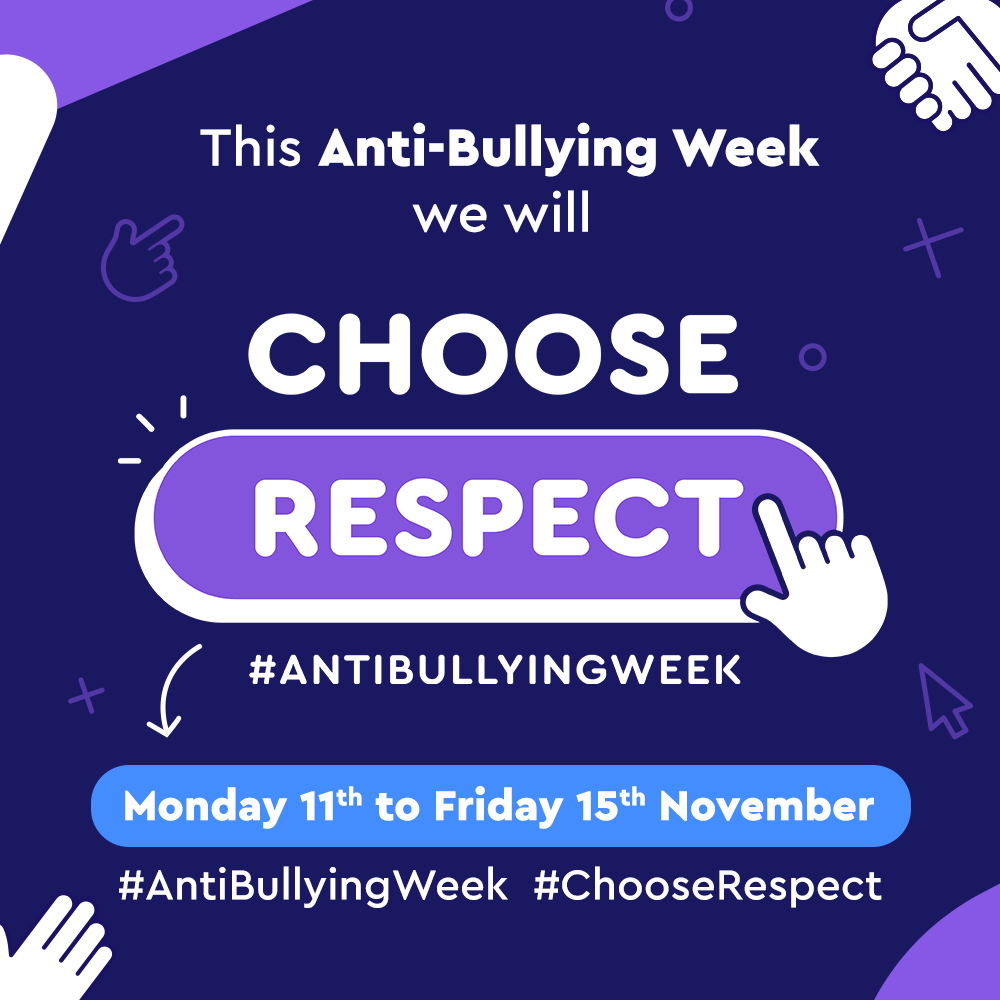 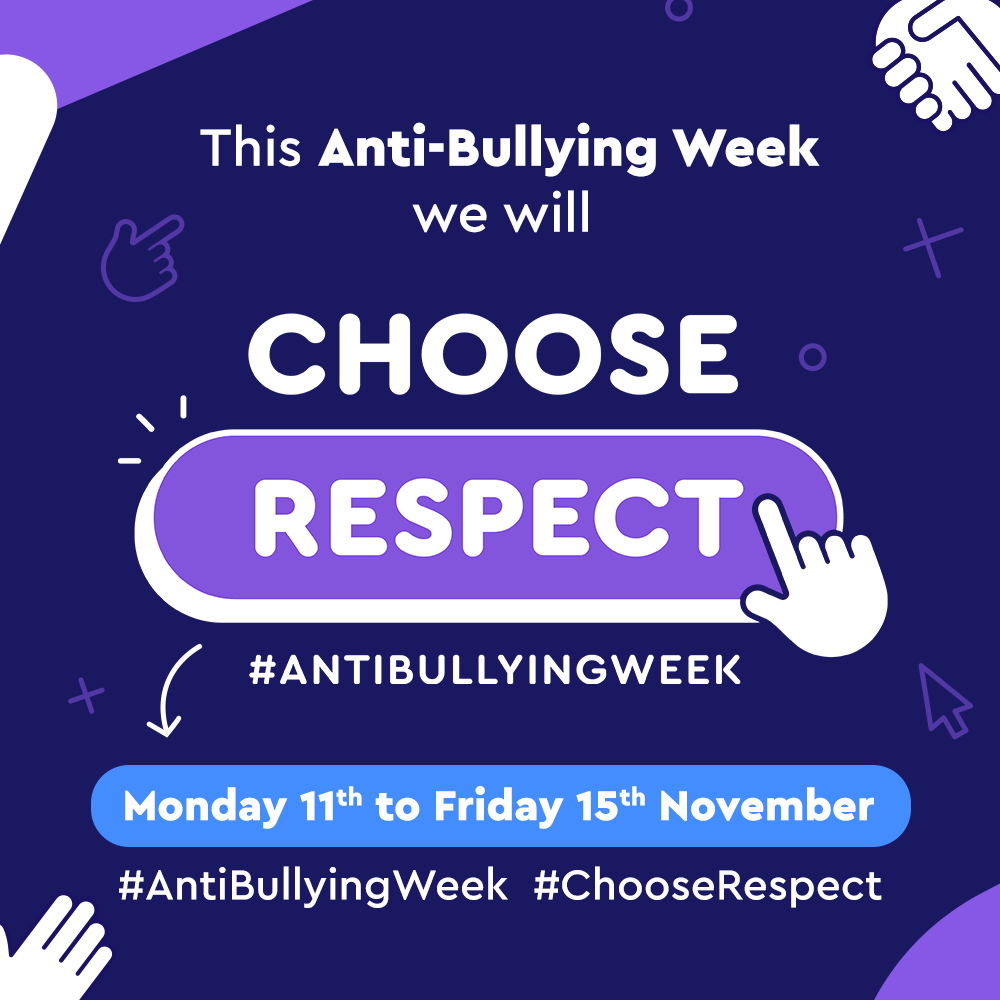 ANTI-BULLYING WEEK 2024
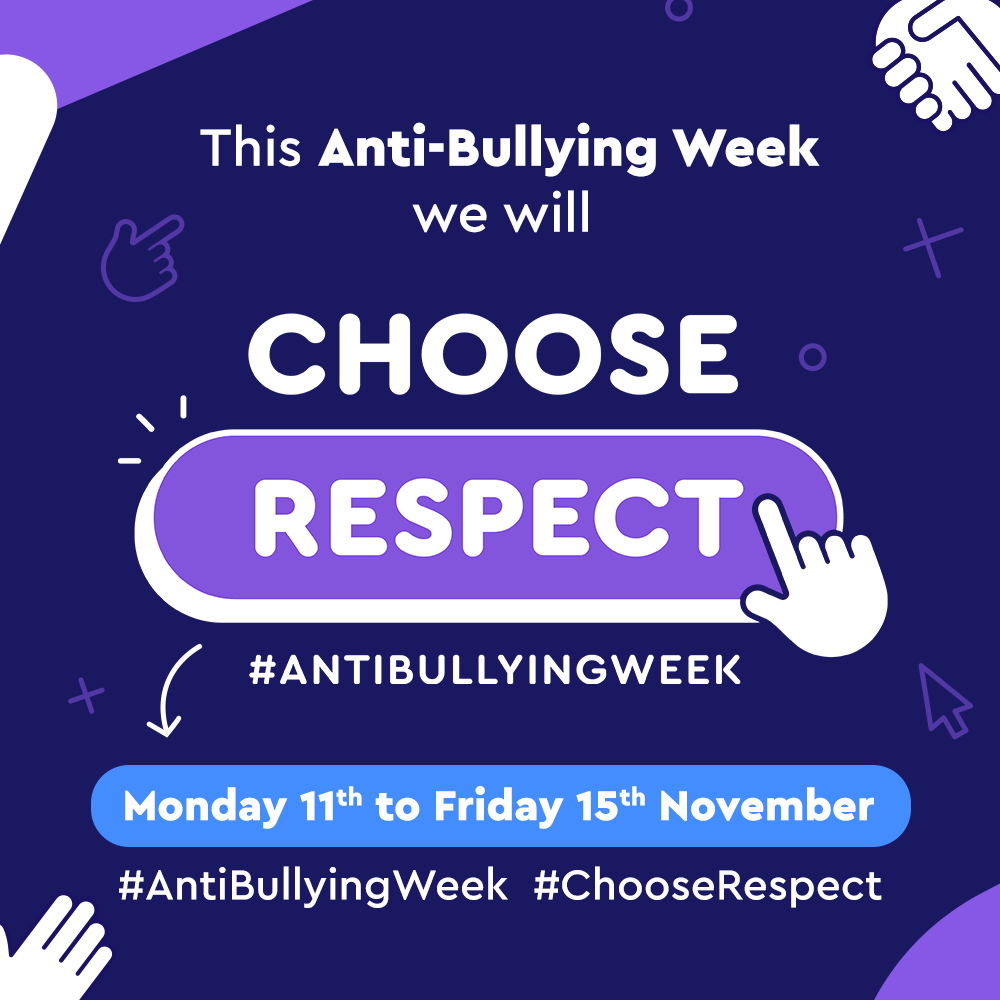 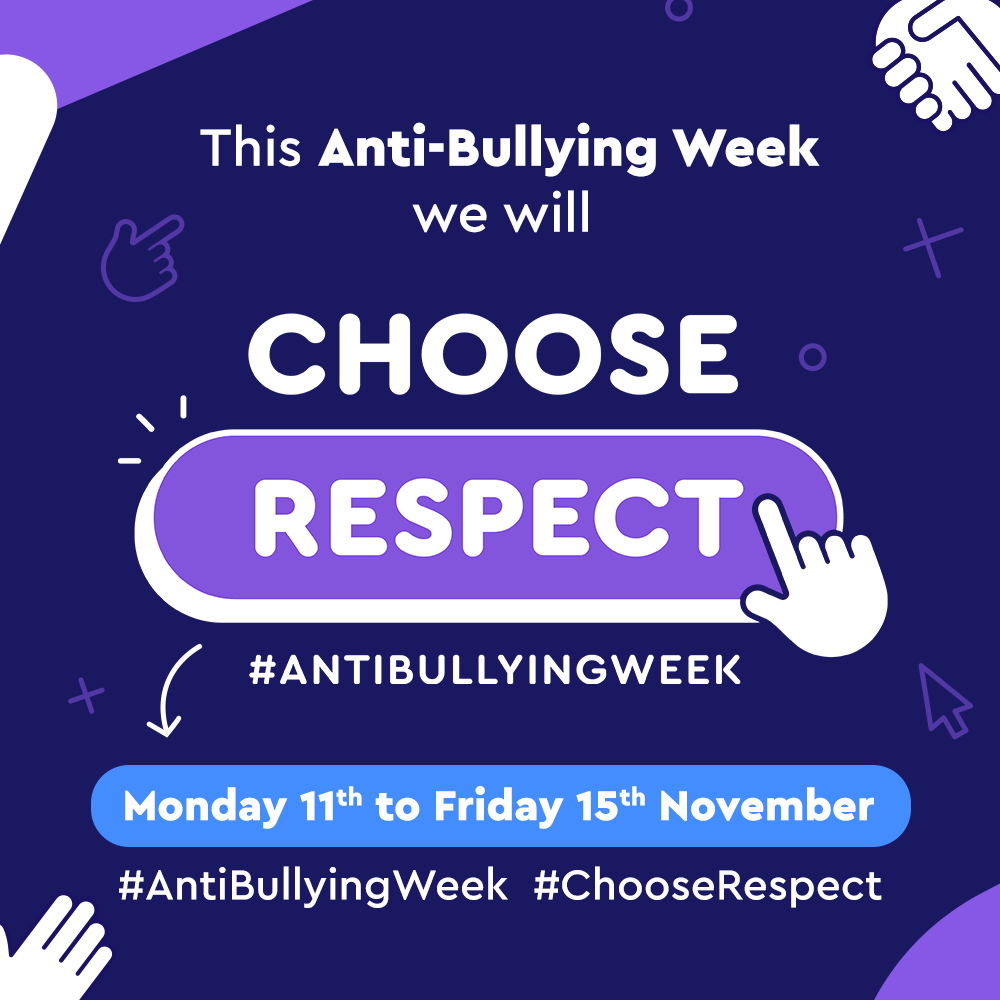 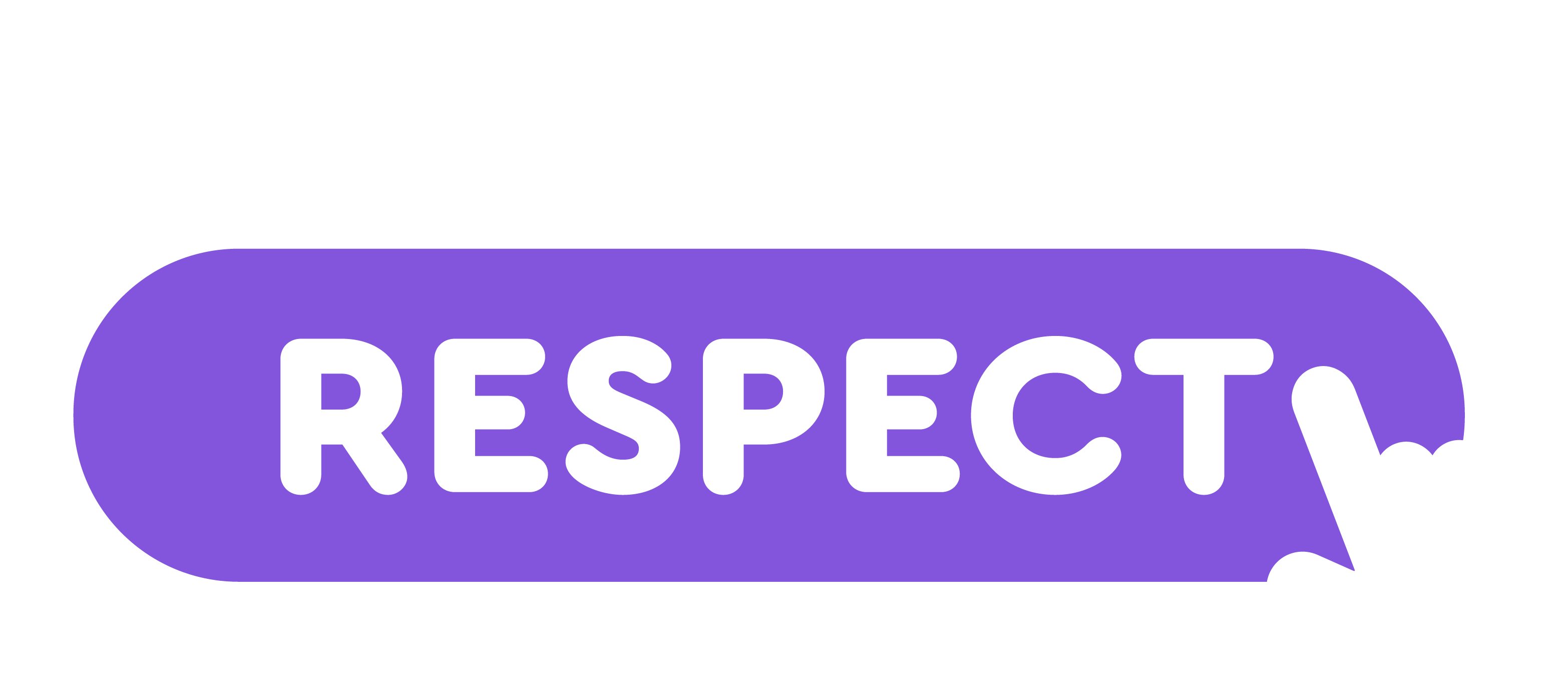 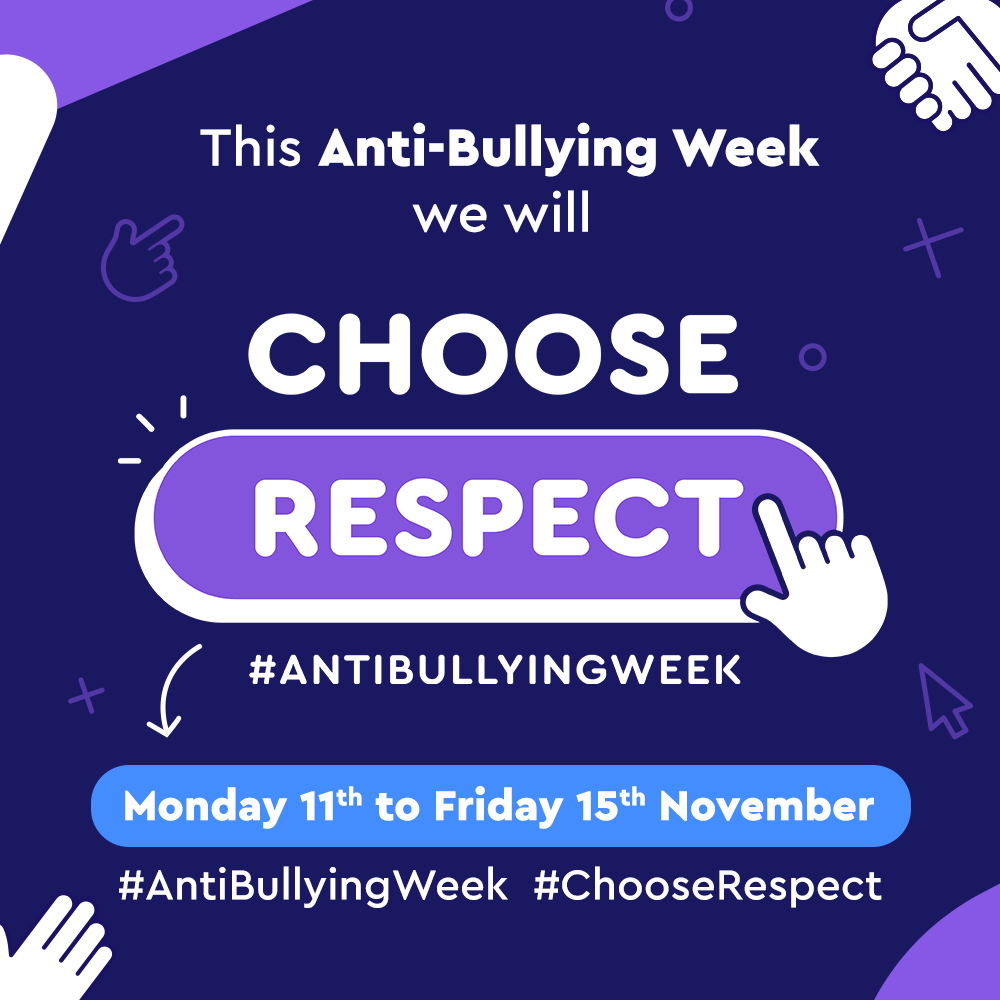 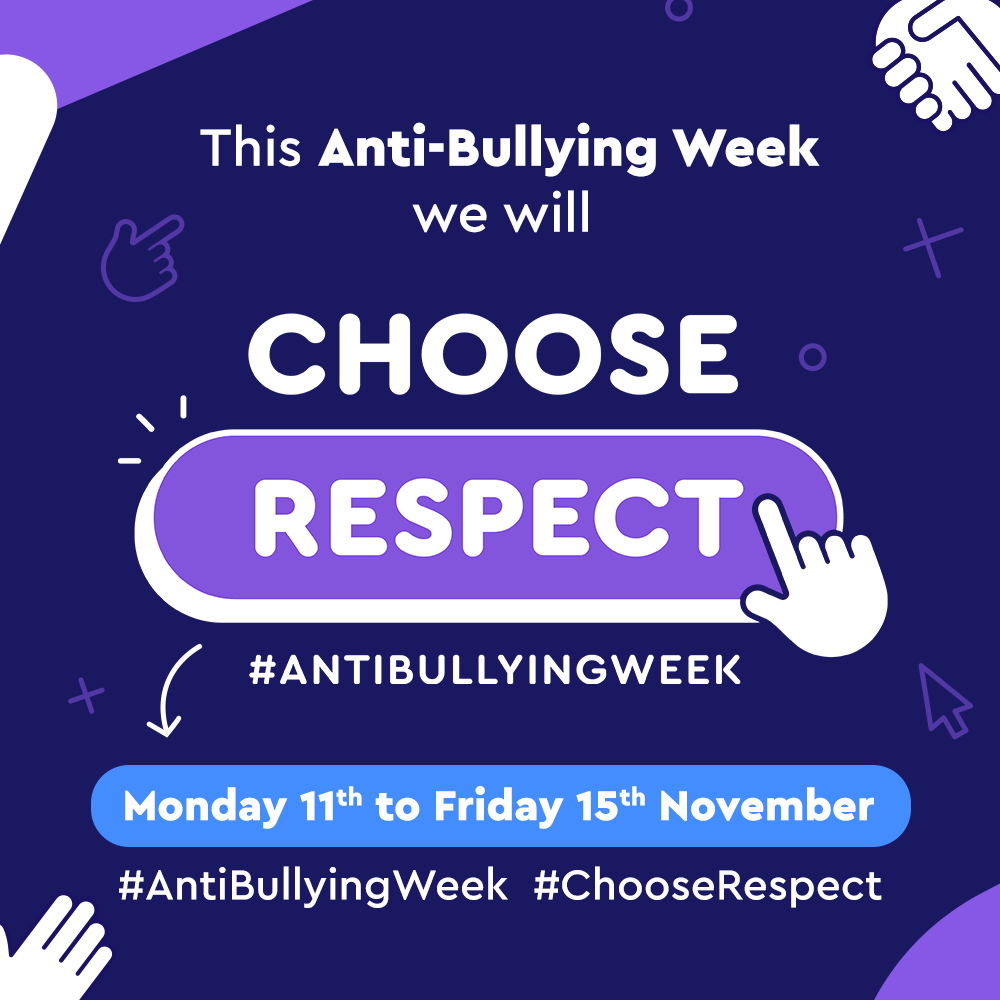 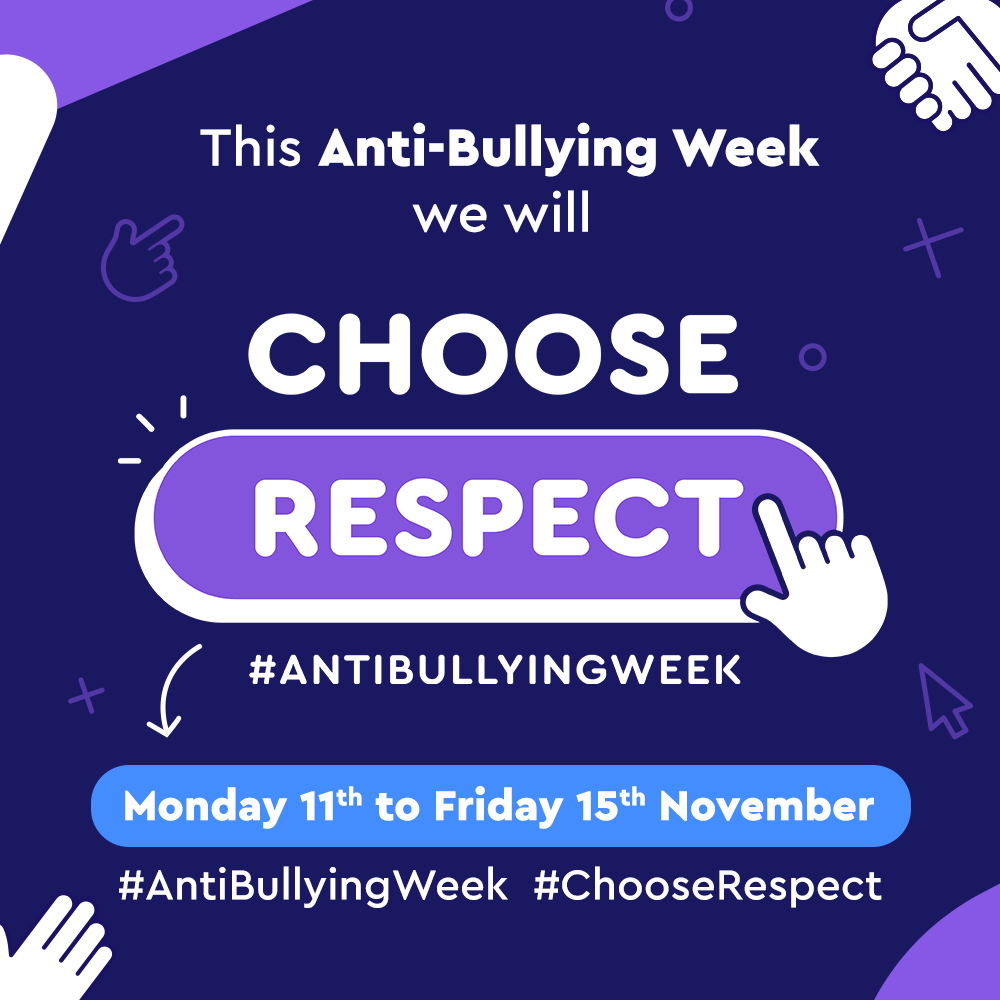 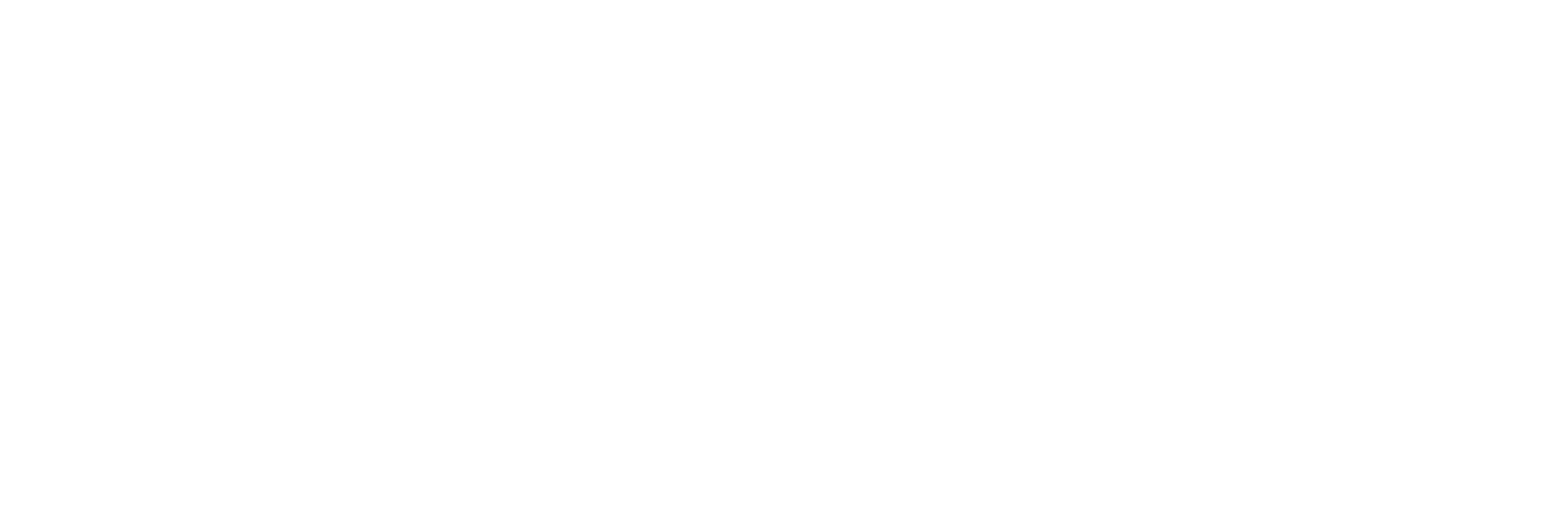 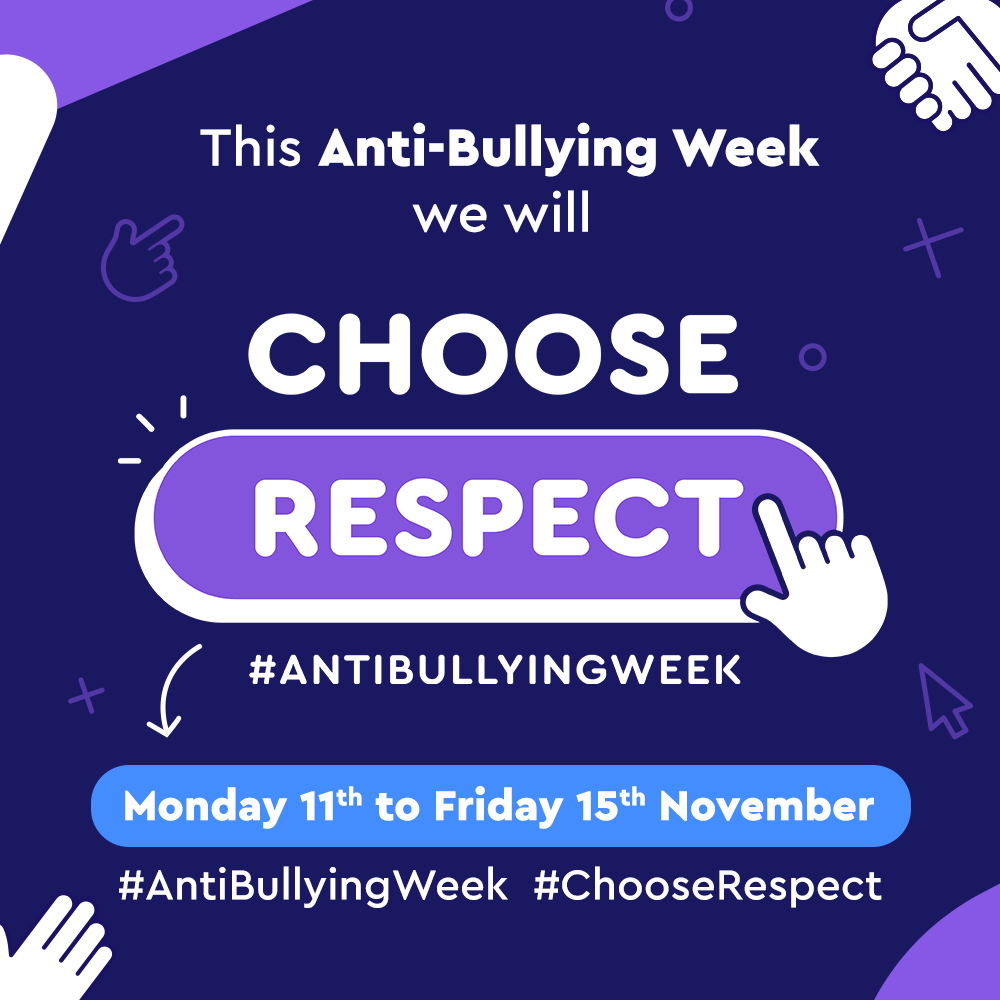 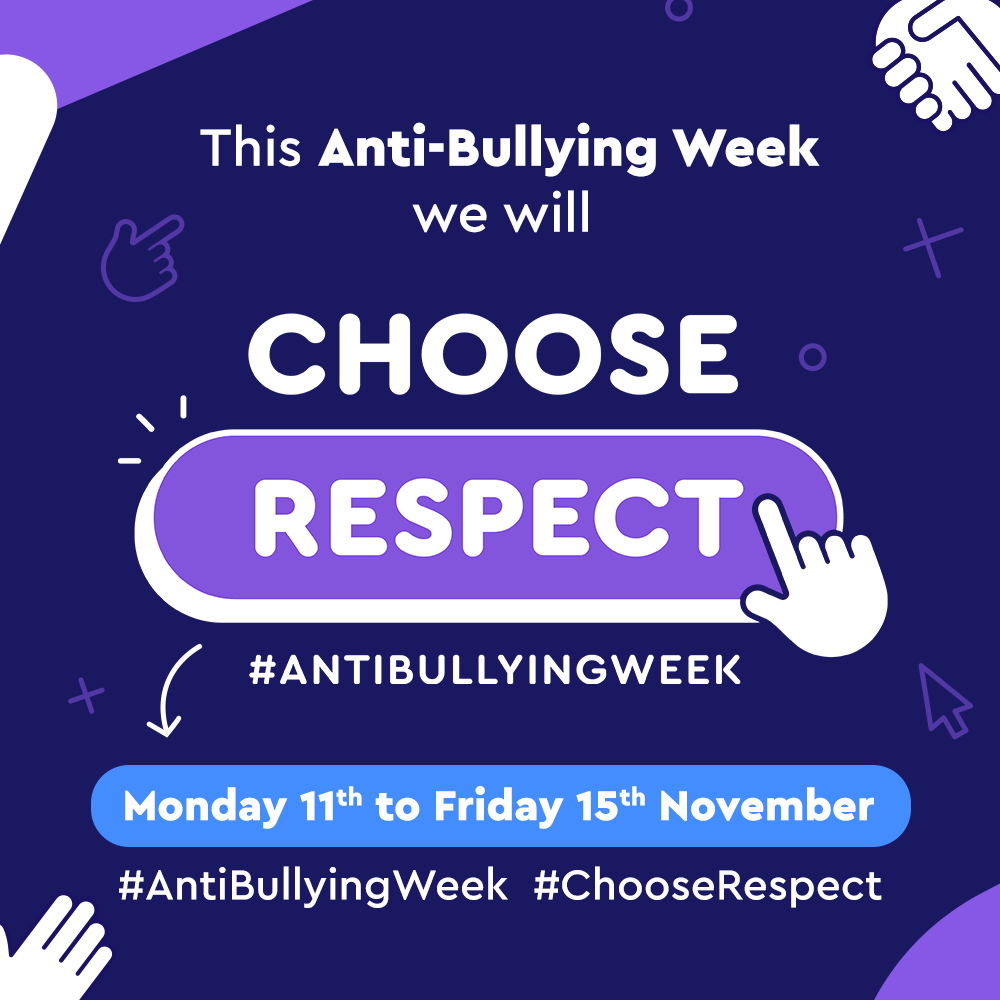 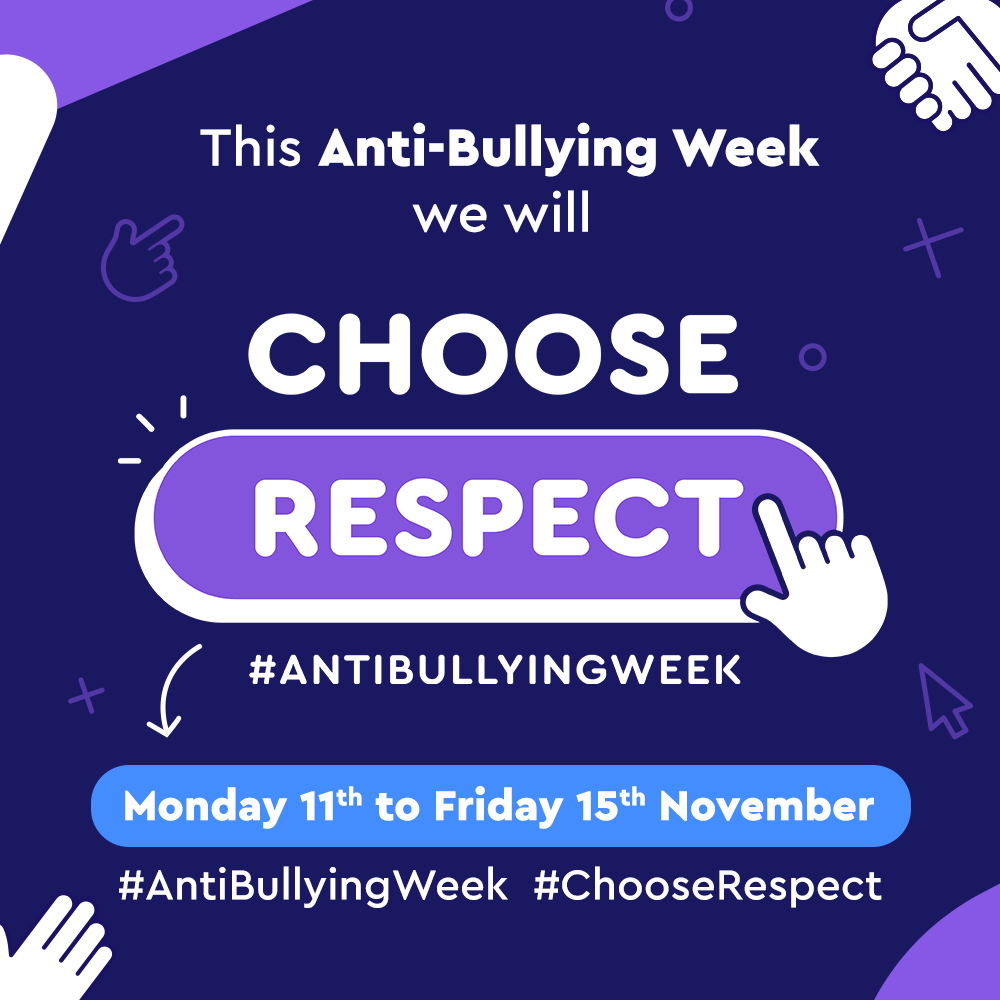 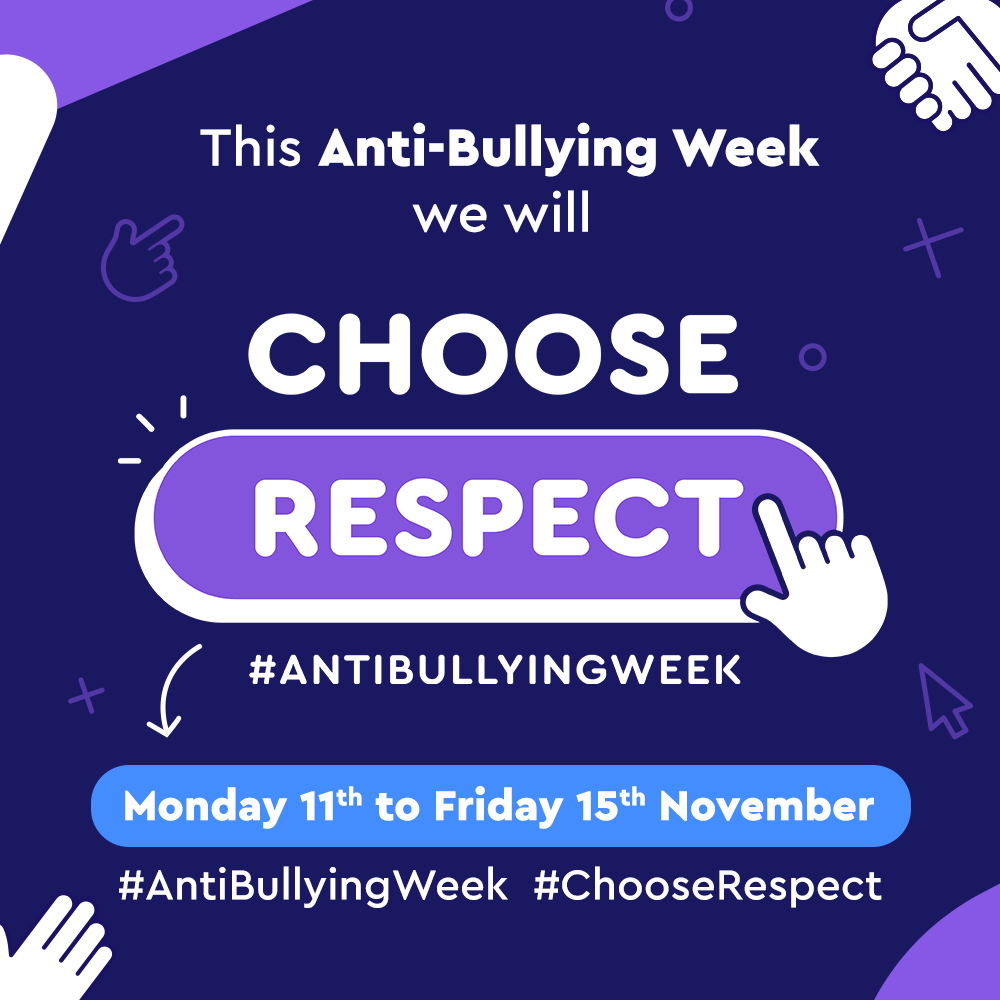 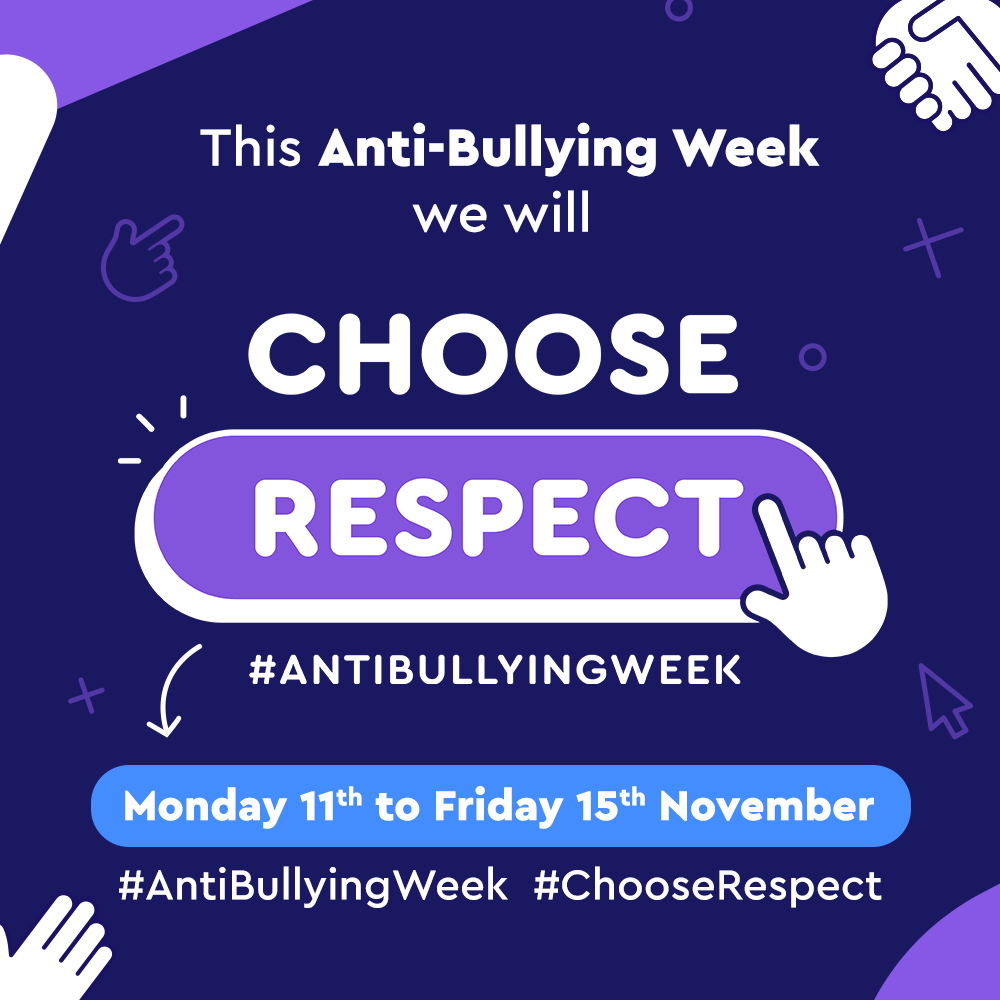 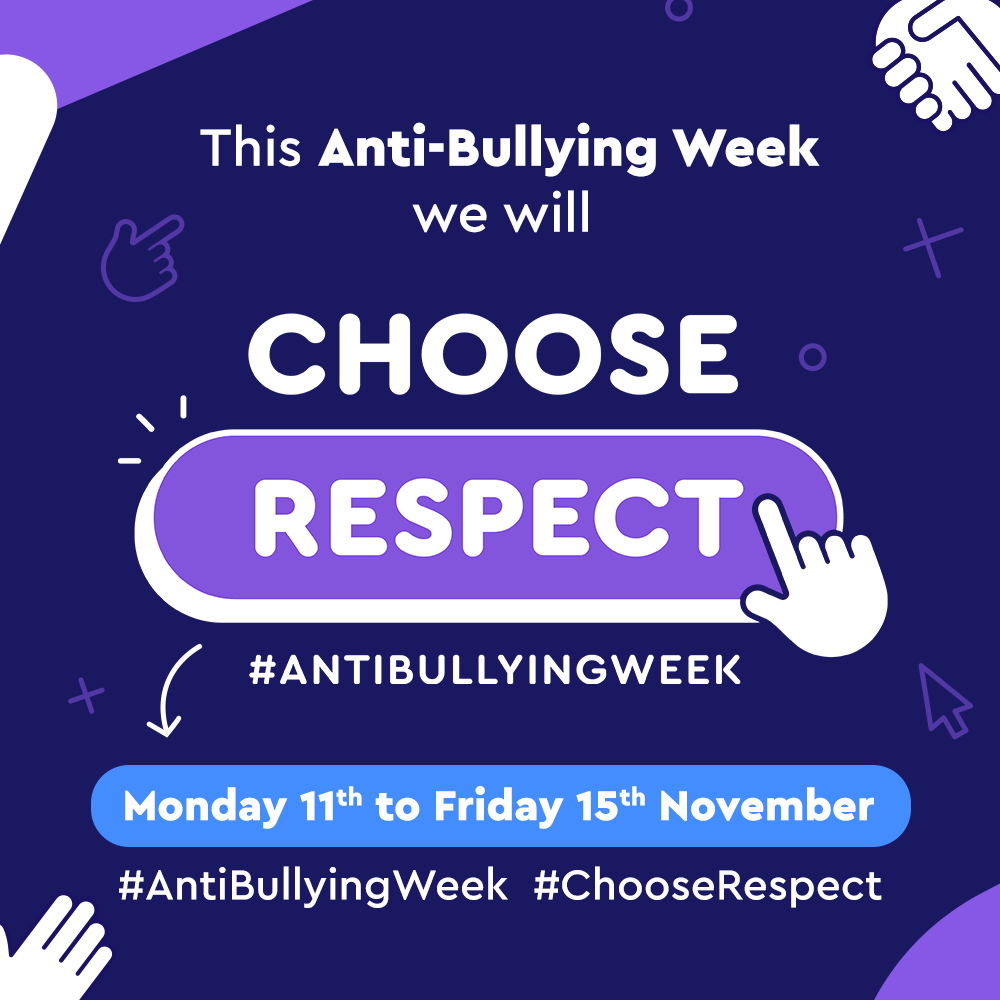 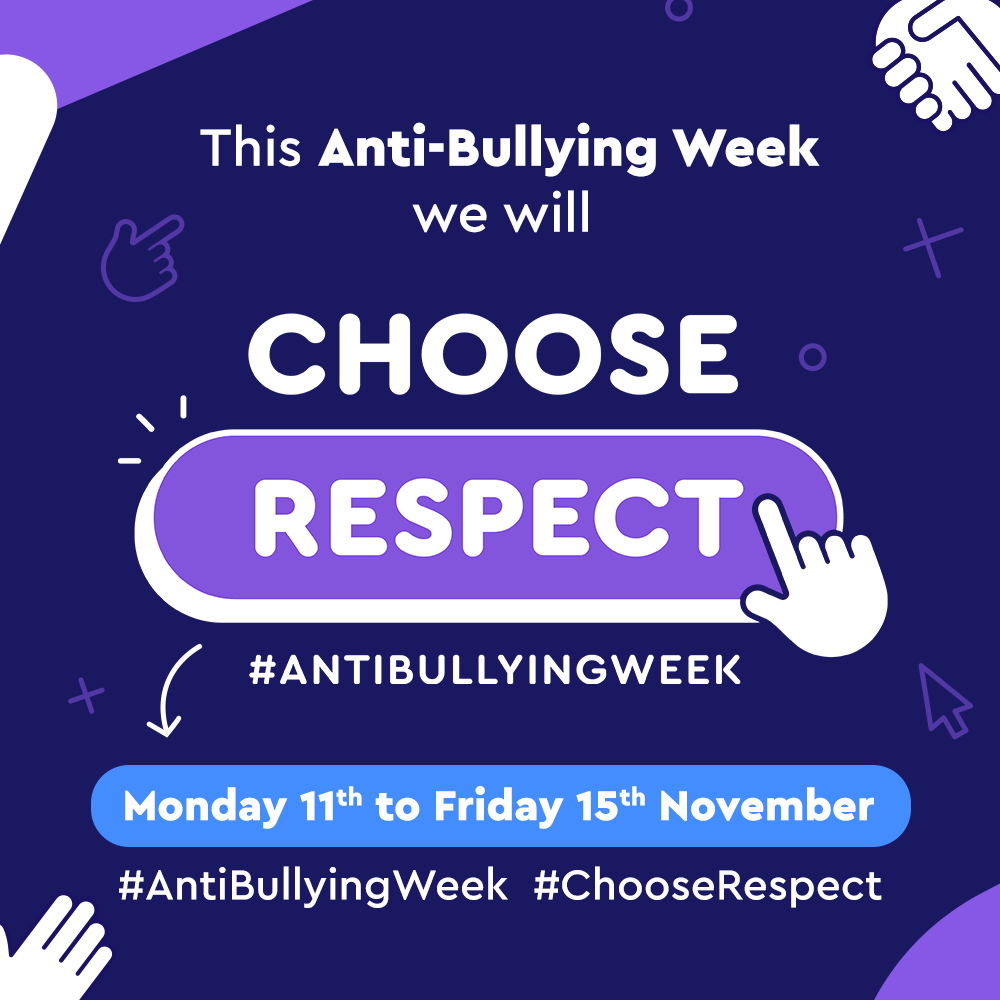 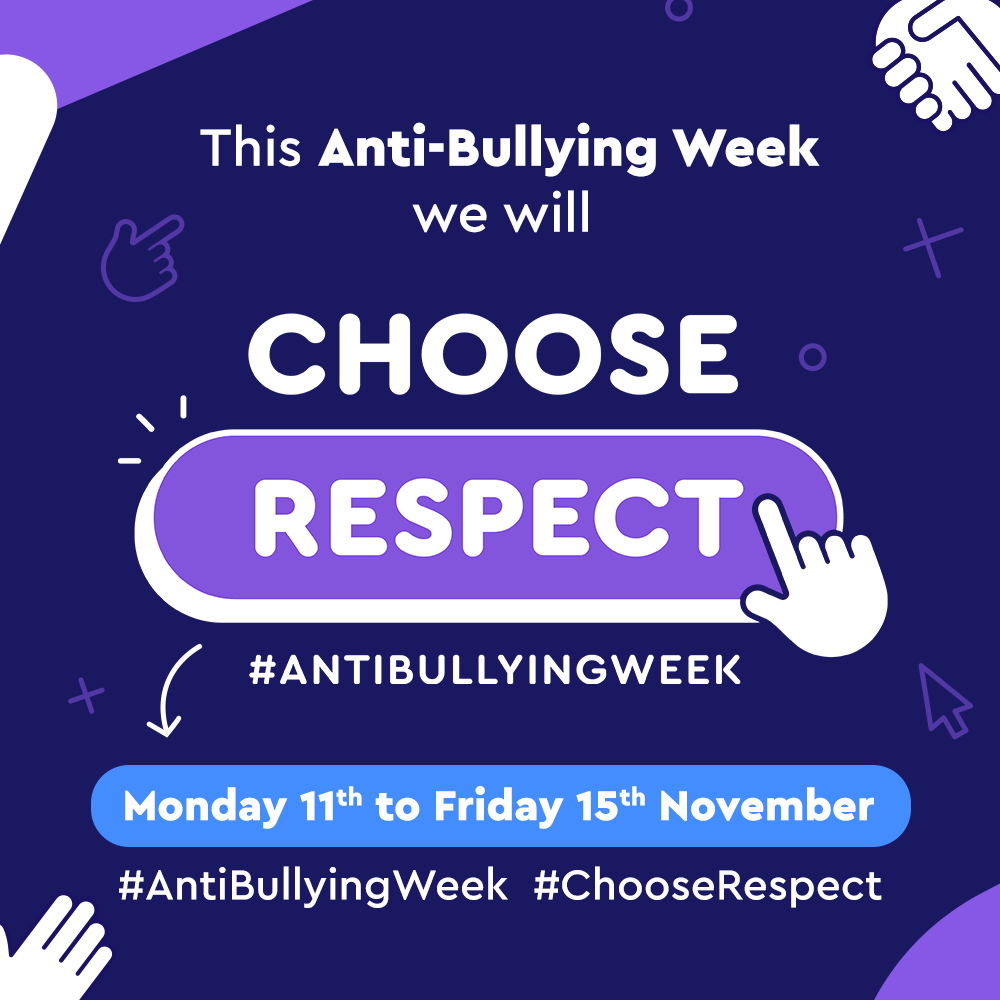 ANTI-BULLYING WEEK 2024
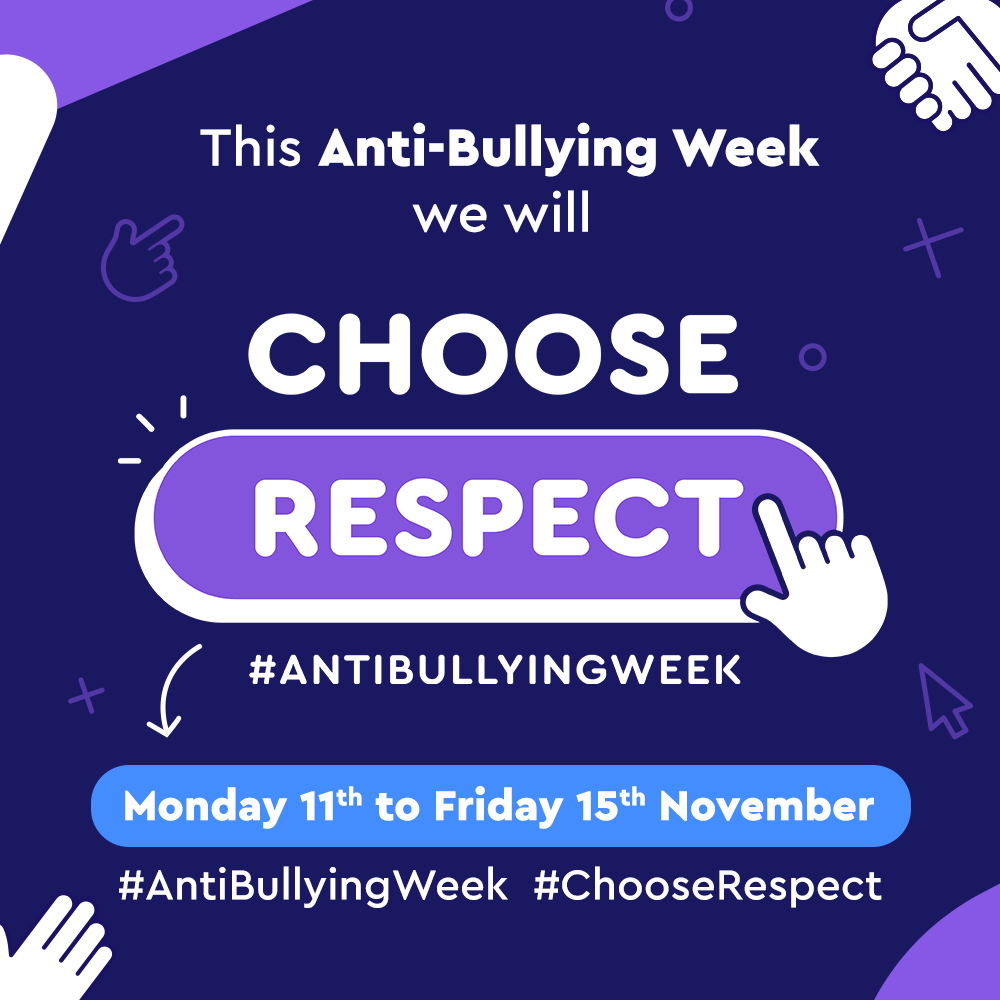 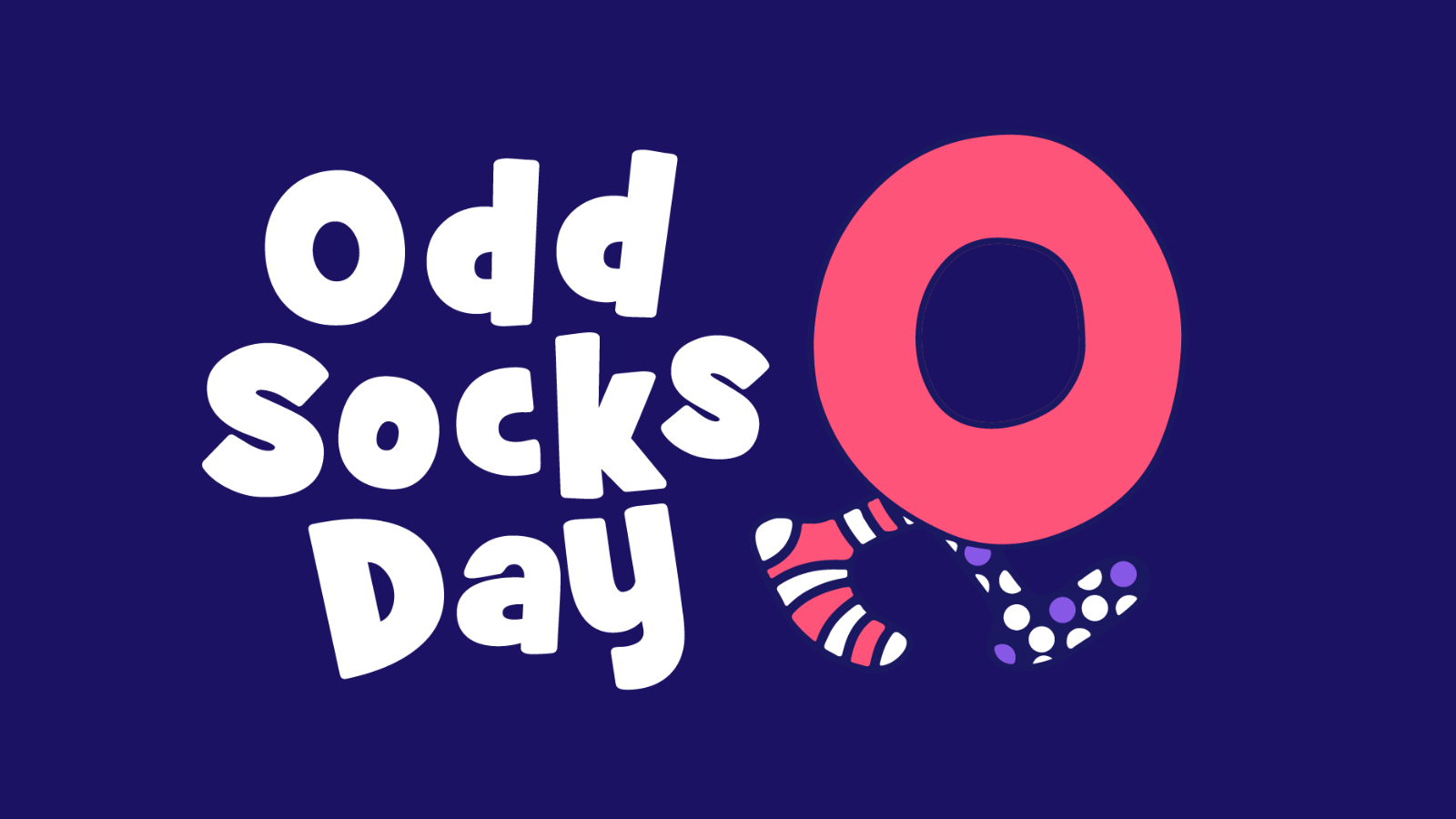 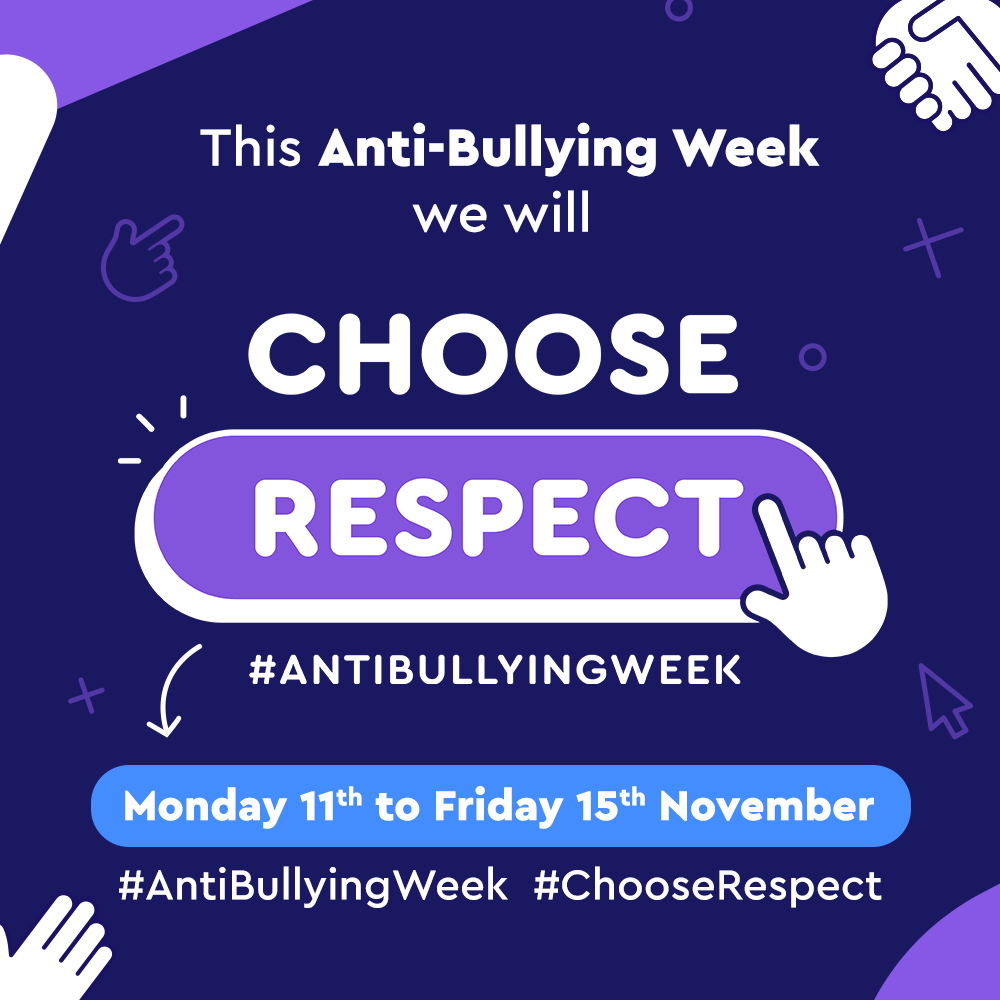 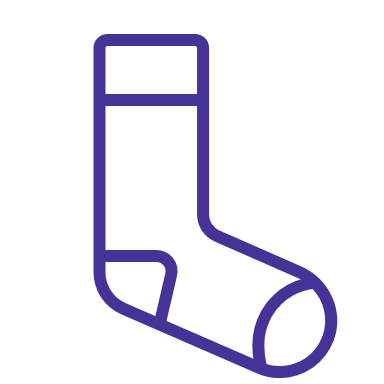 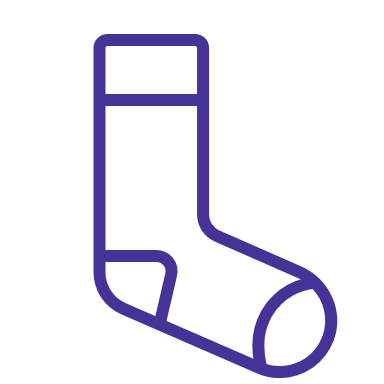 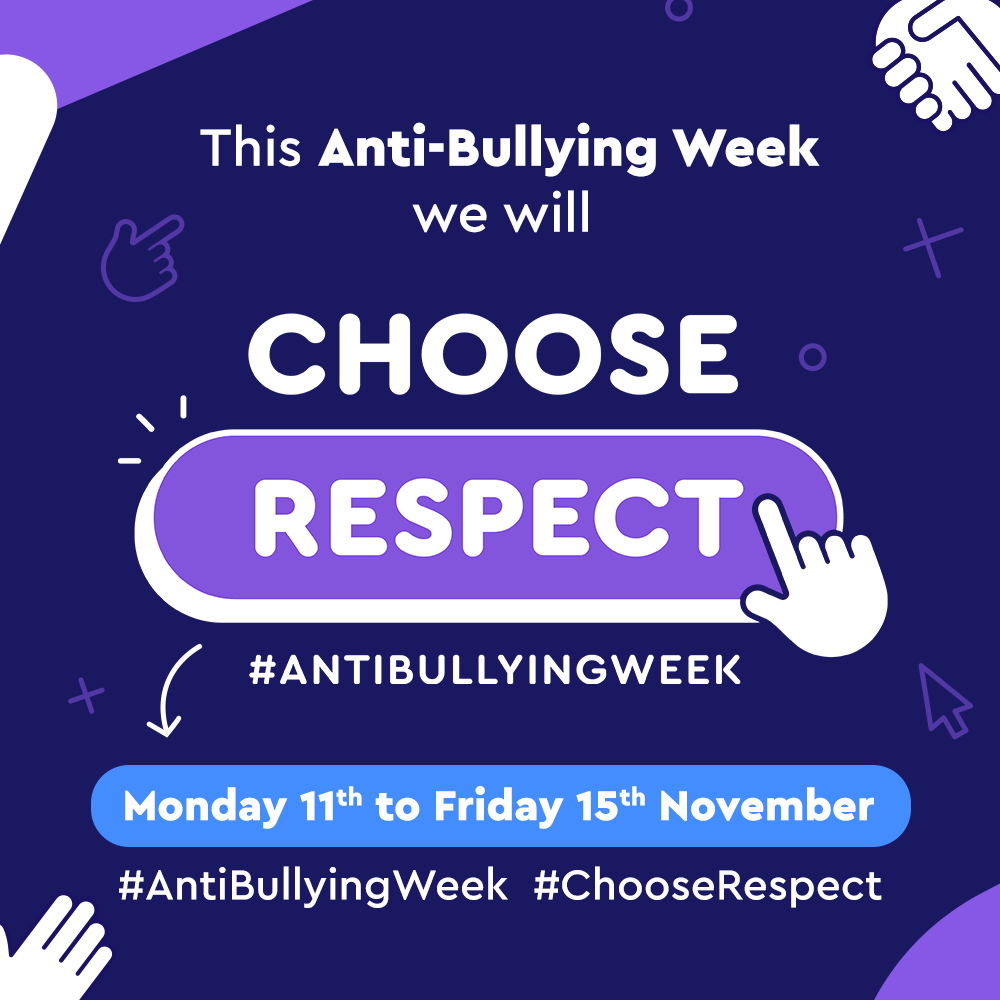 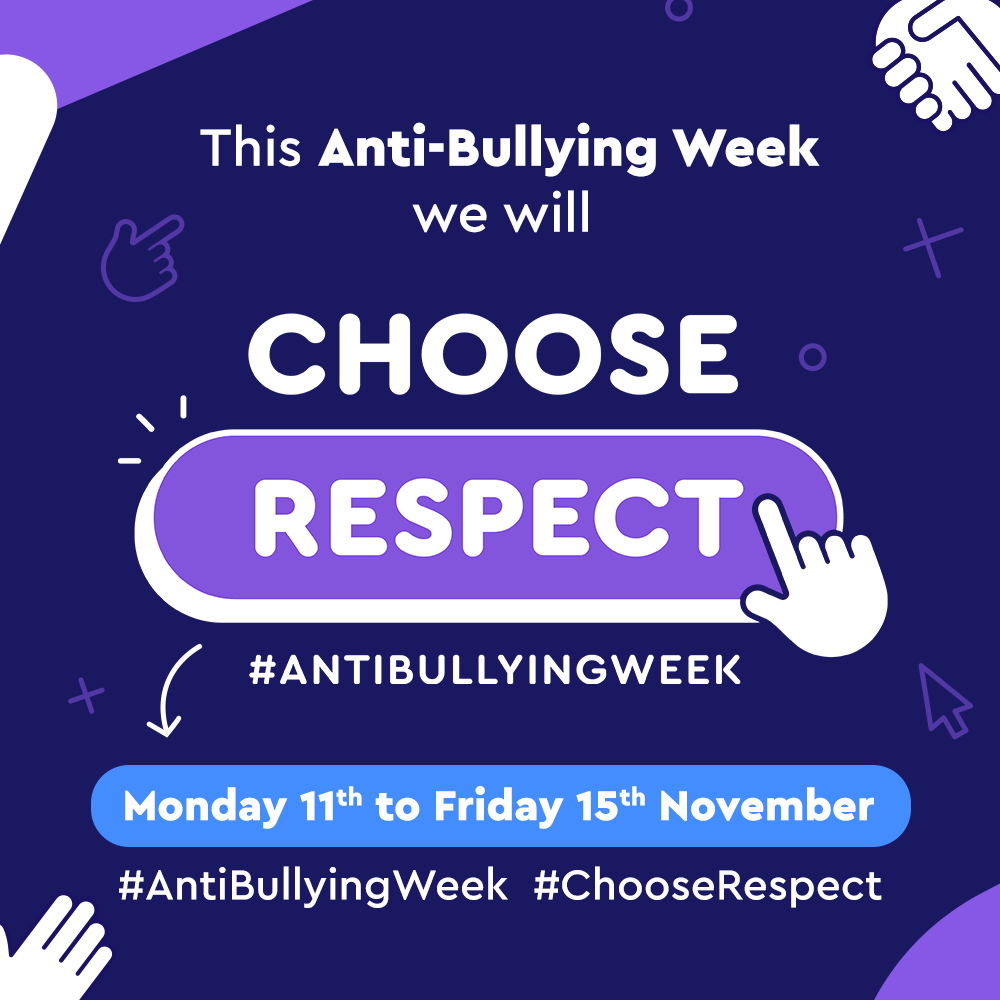 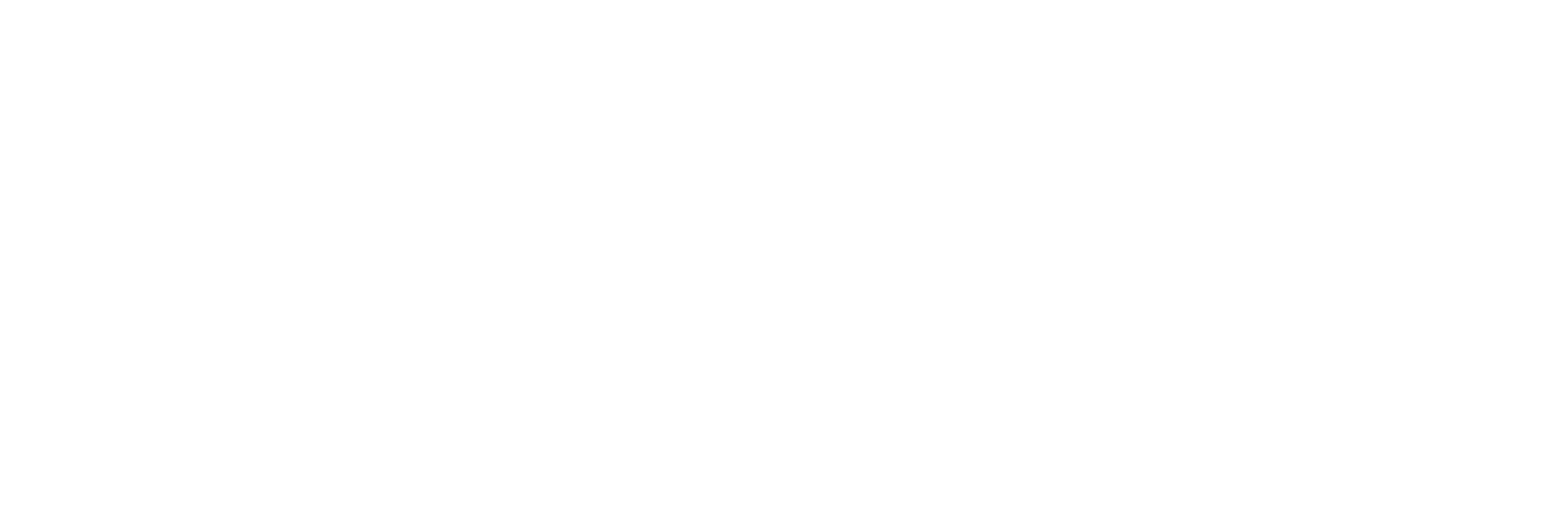 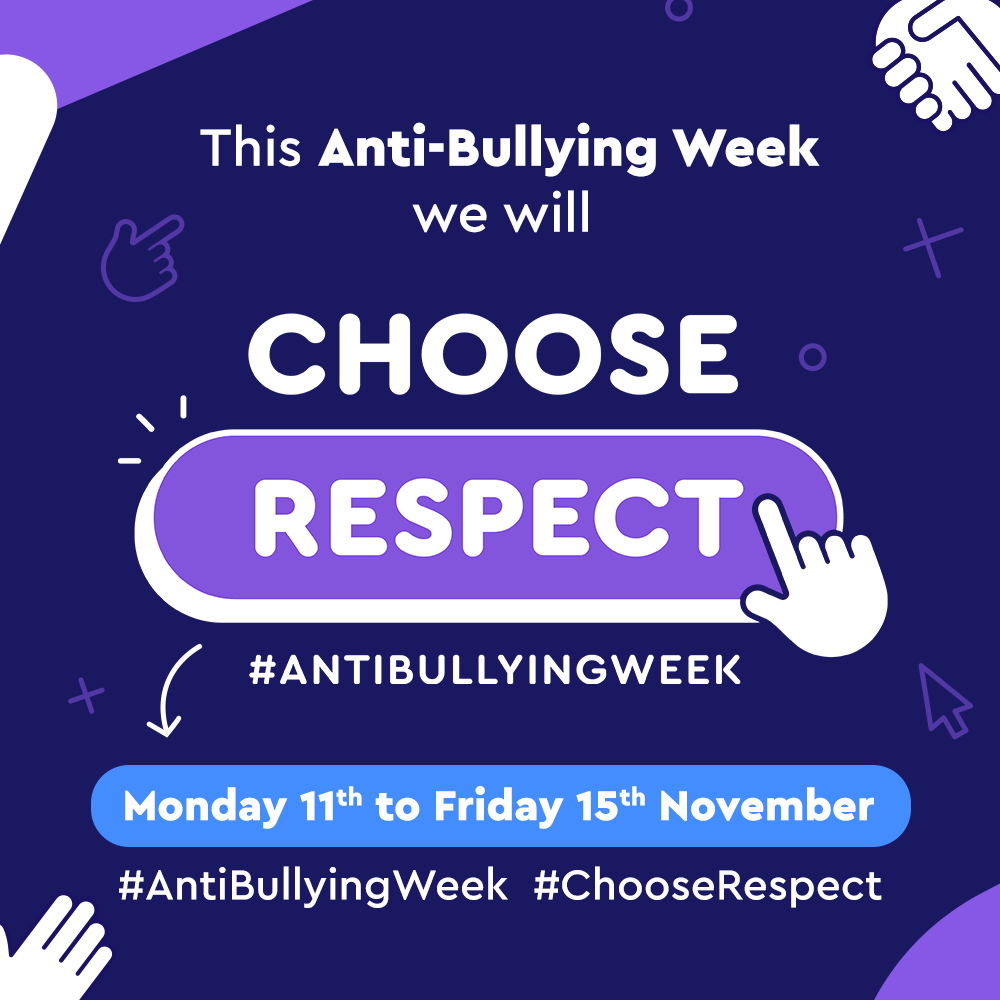 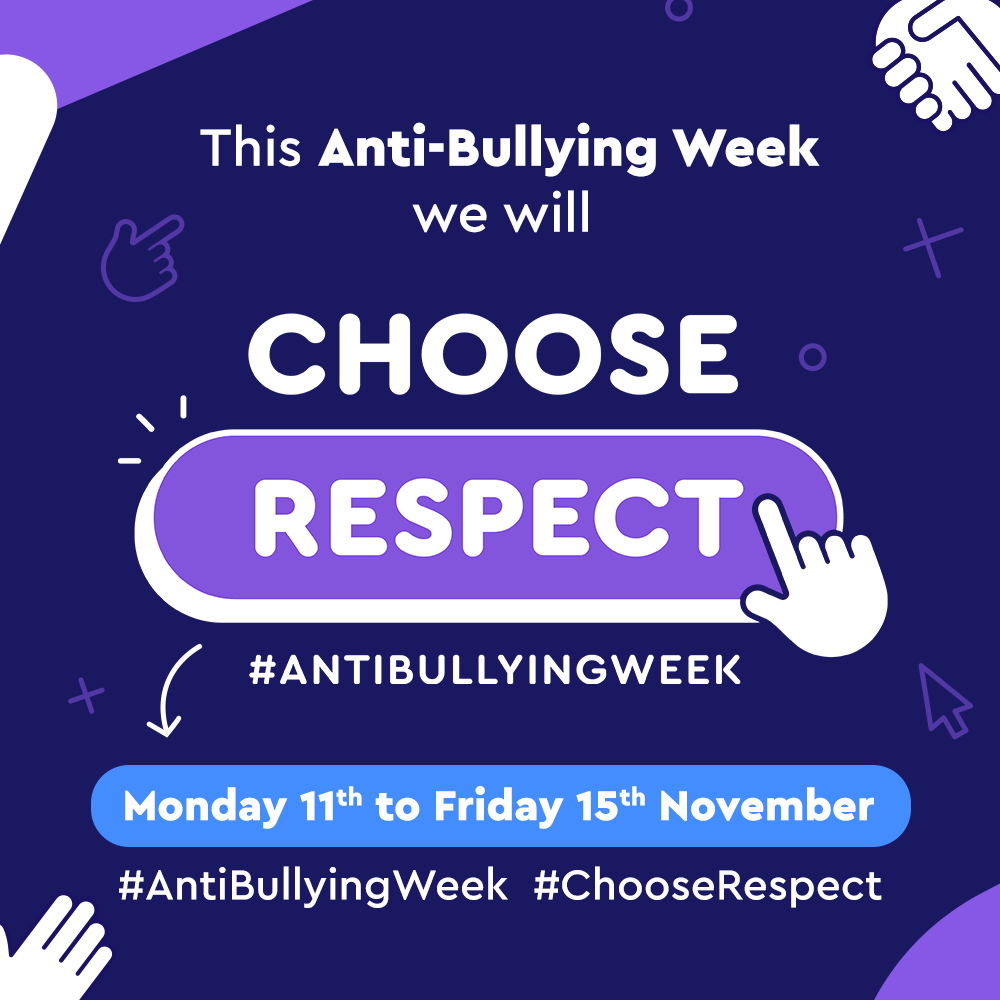 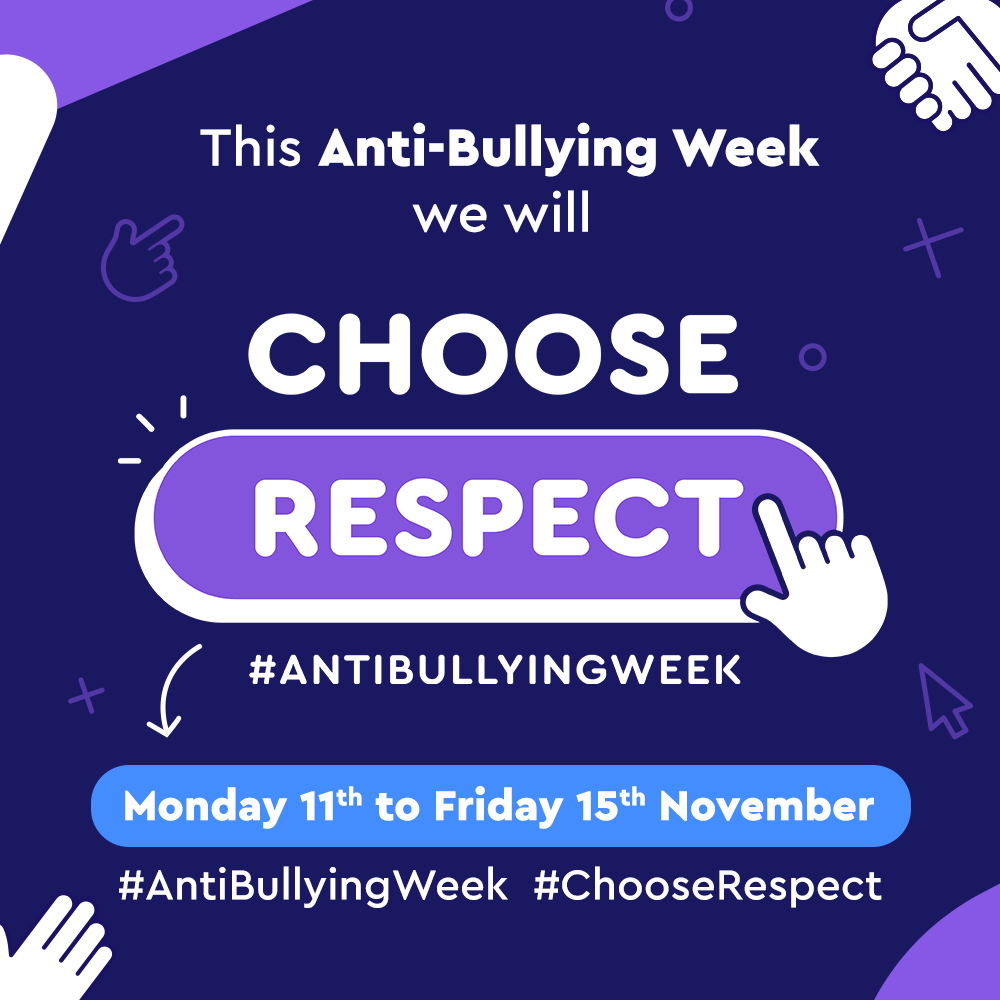 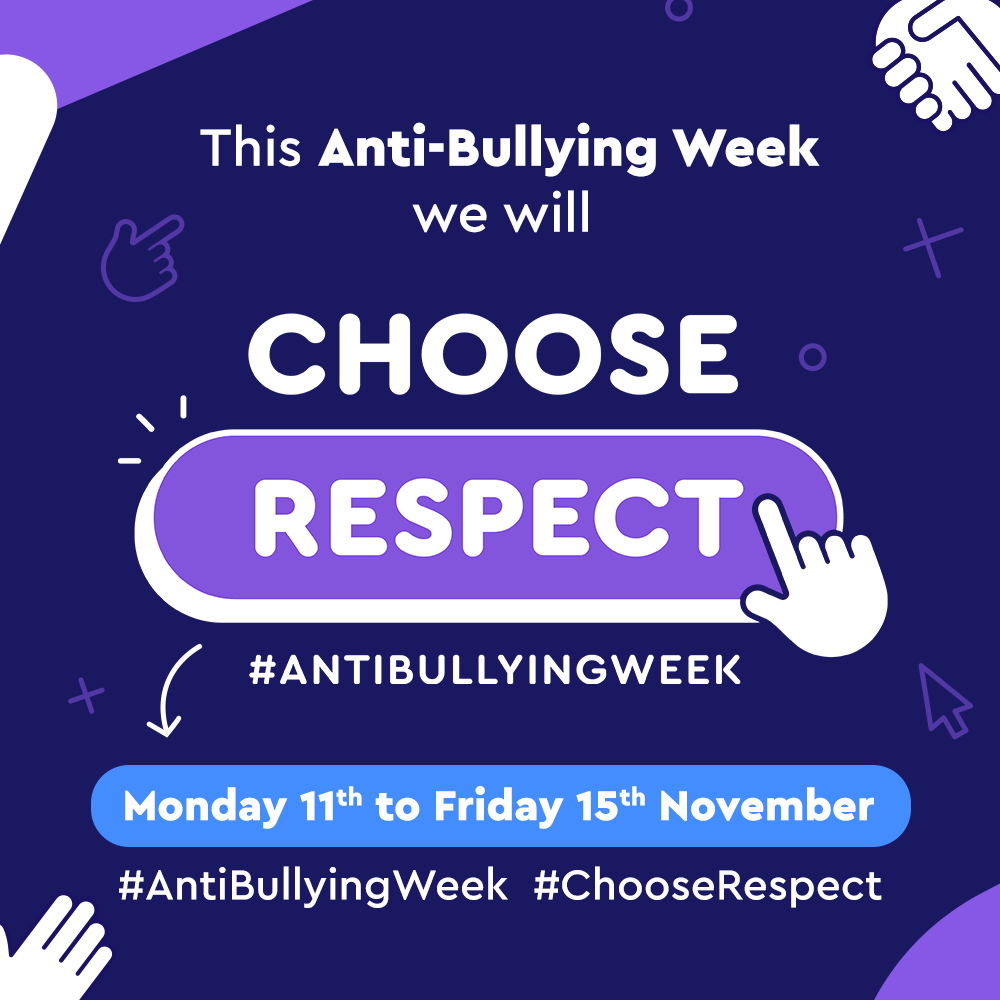 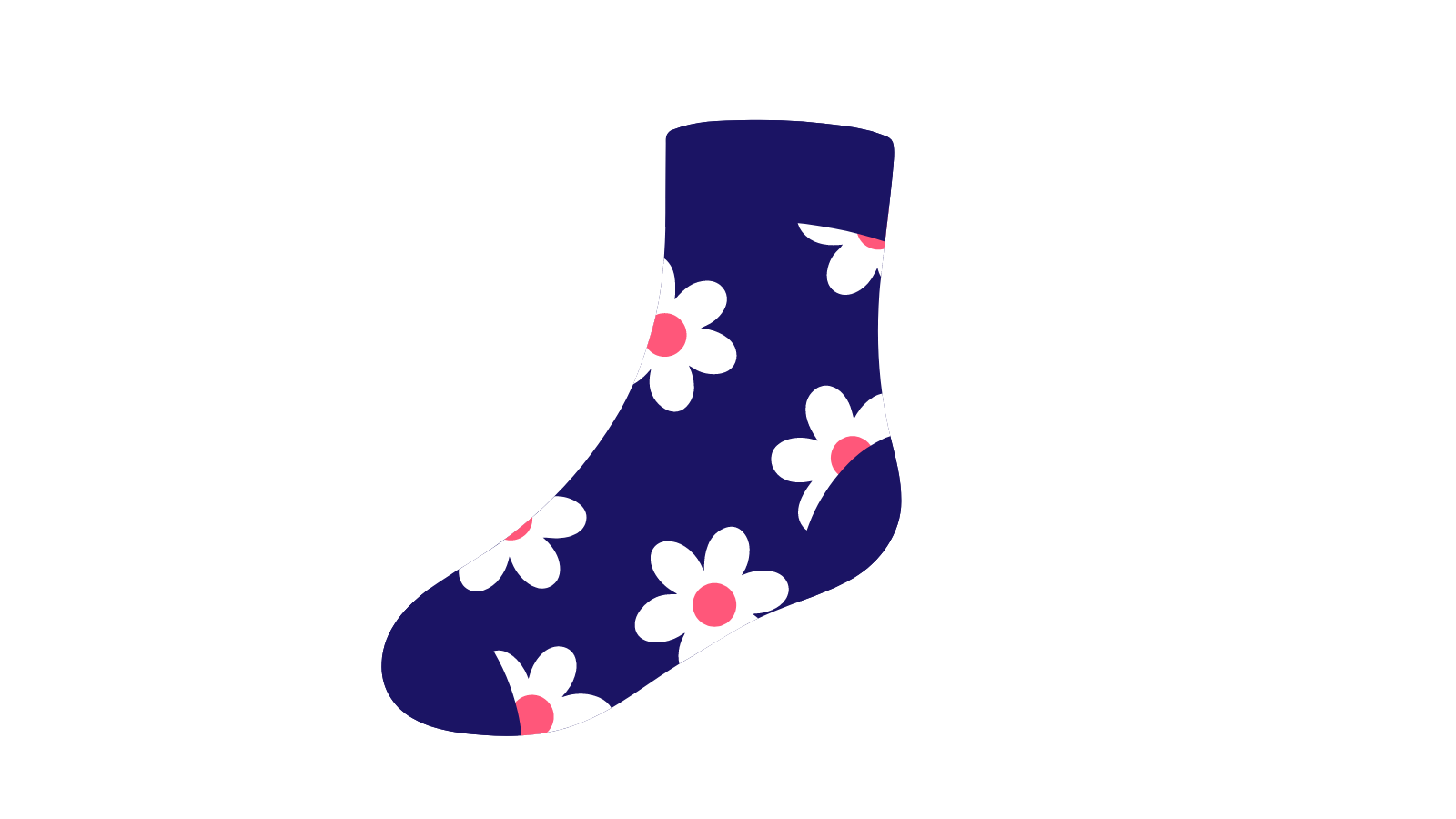 Show Off Your Odd Socks!

What do they mean?
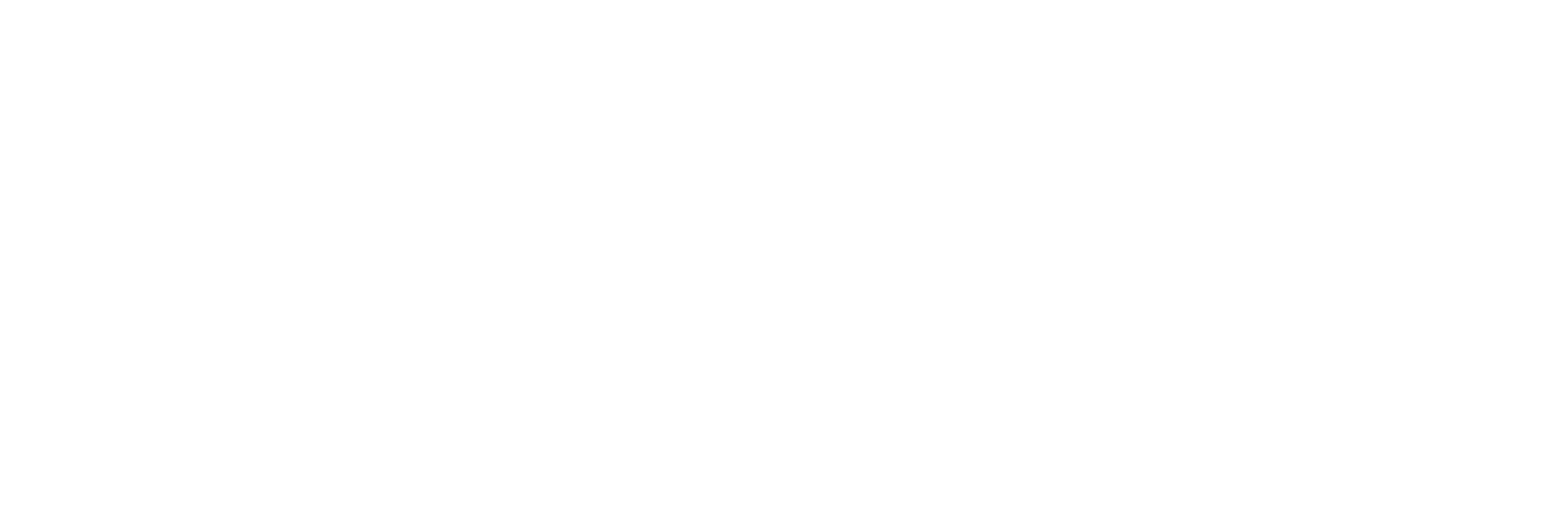 “
WHAT IS RESPECT?
Oxford Languages definition:
Have due regard for (someone’s feelings, wishes, or rights).
When you respect someone, you treat them kindly and use good manners.
“
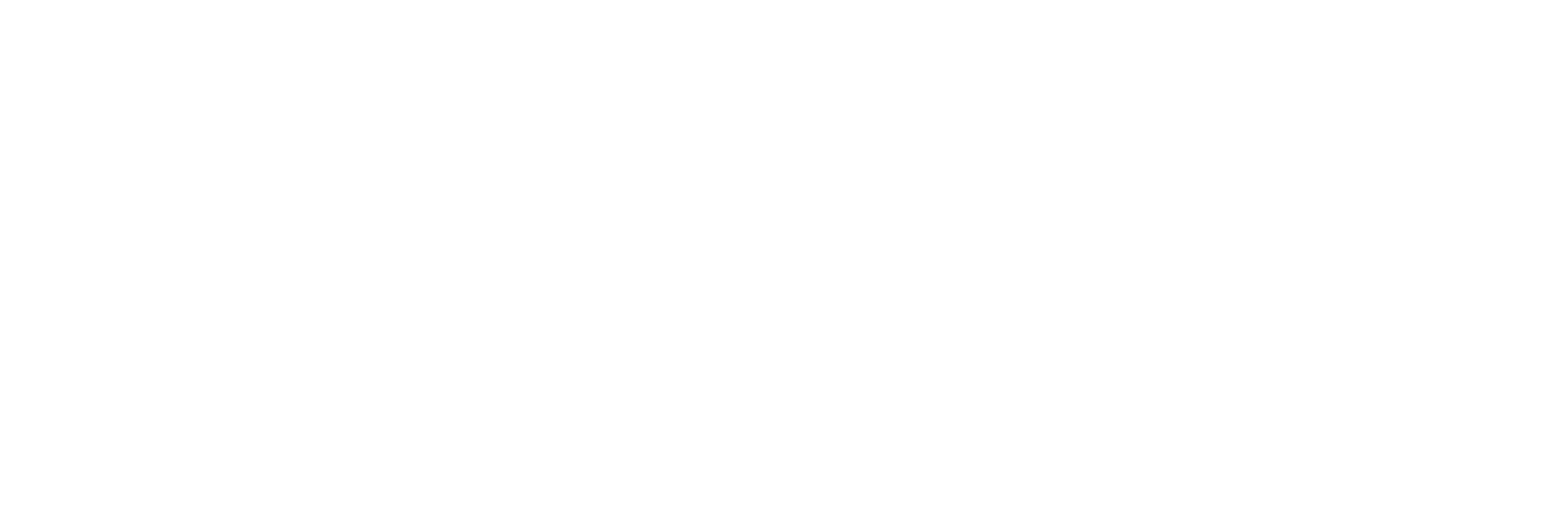 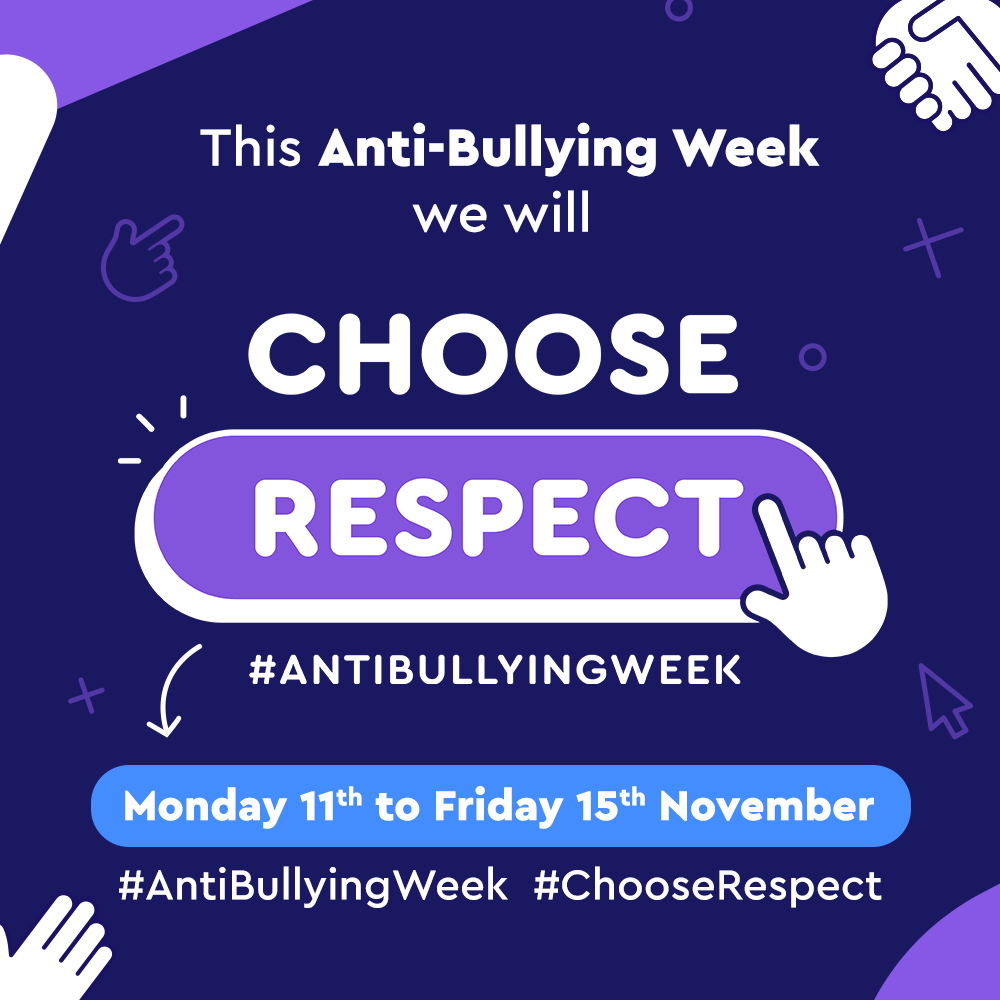 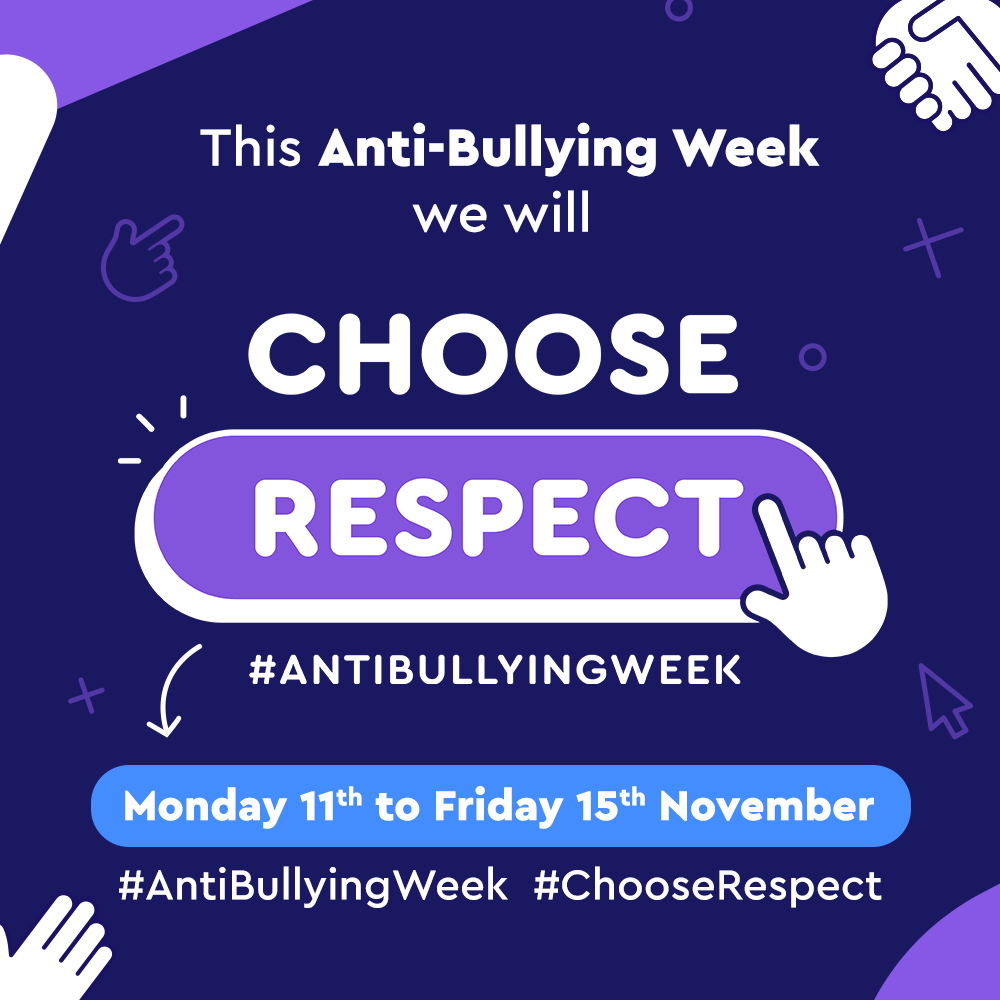 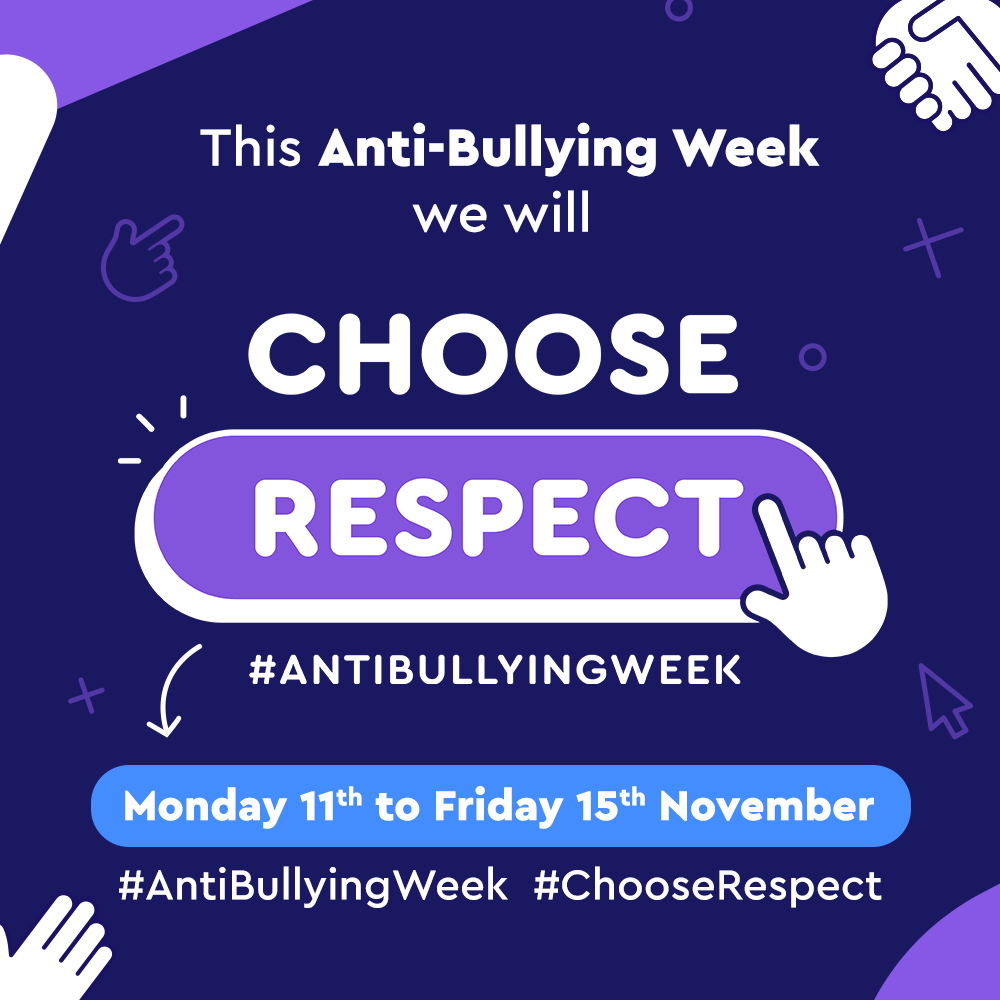 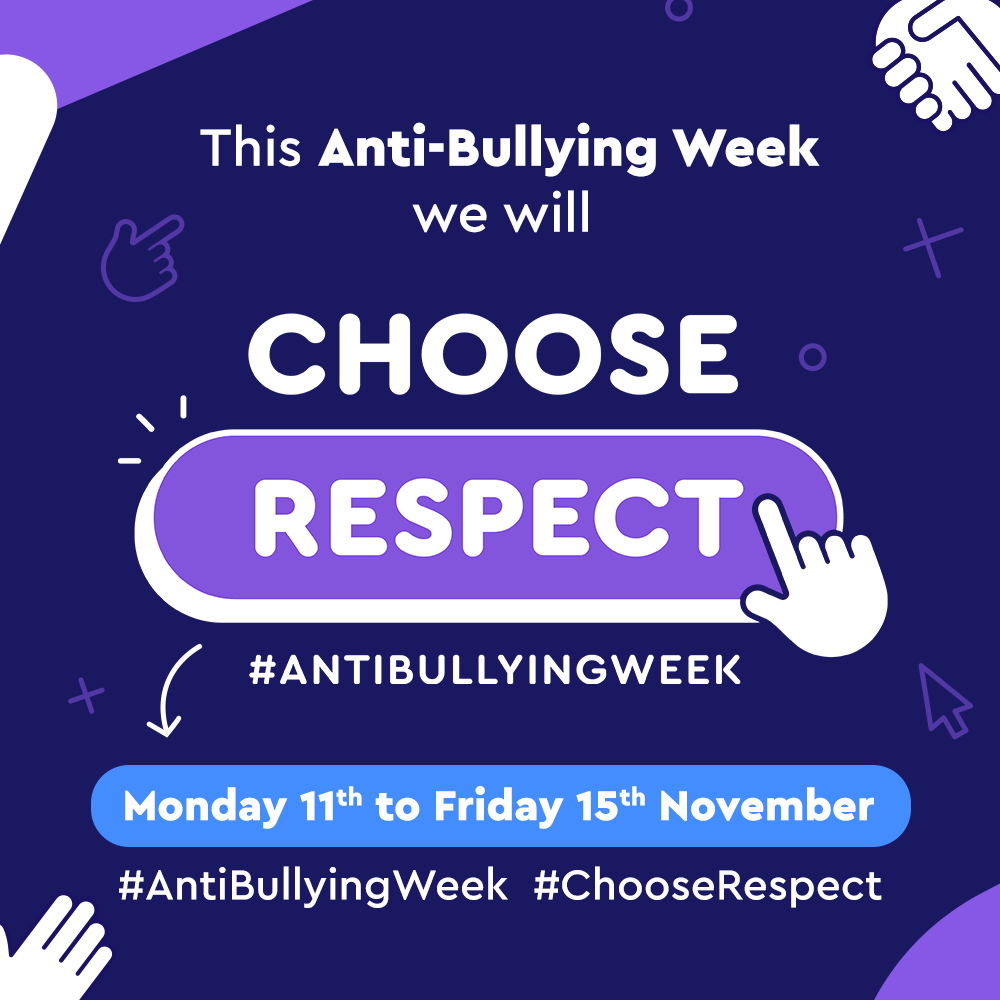 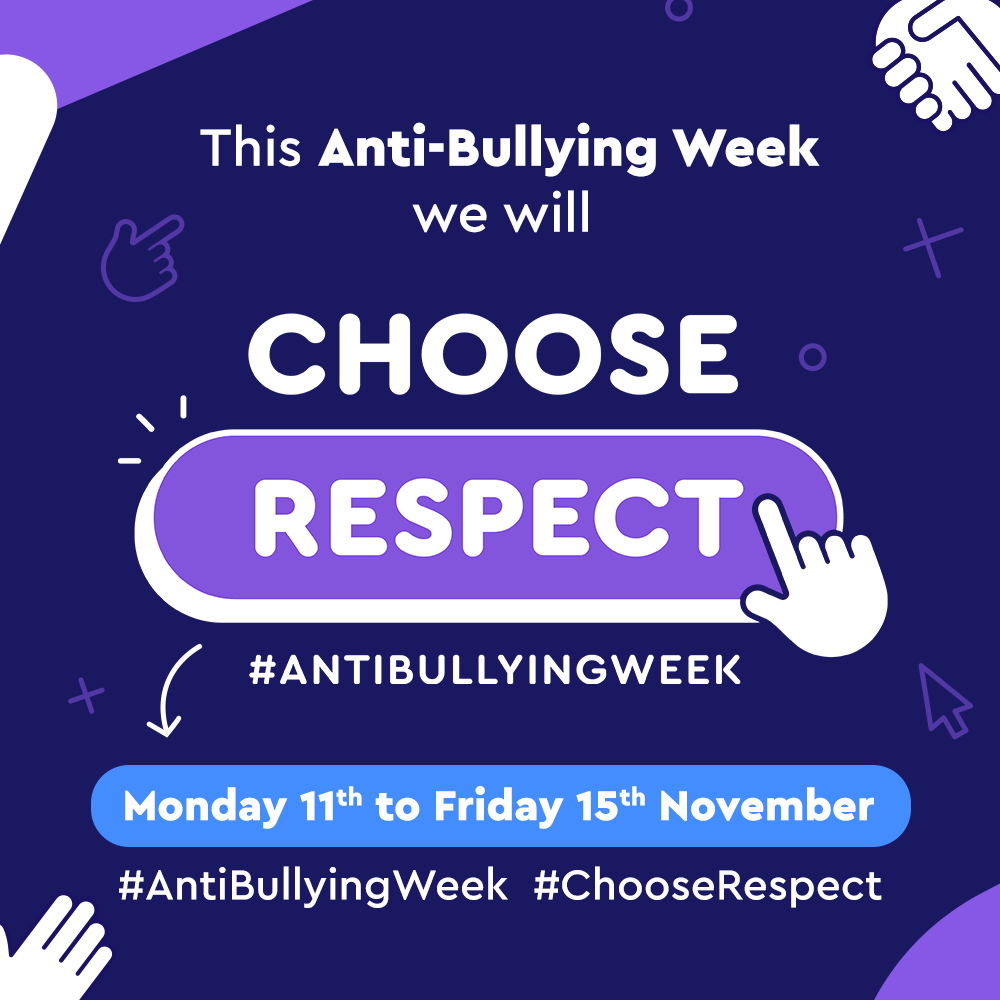 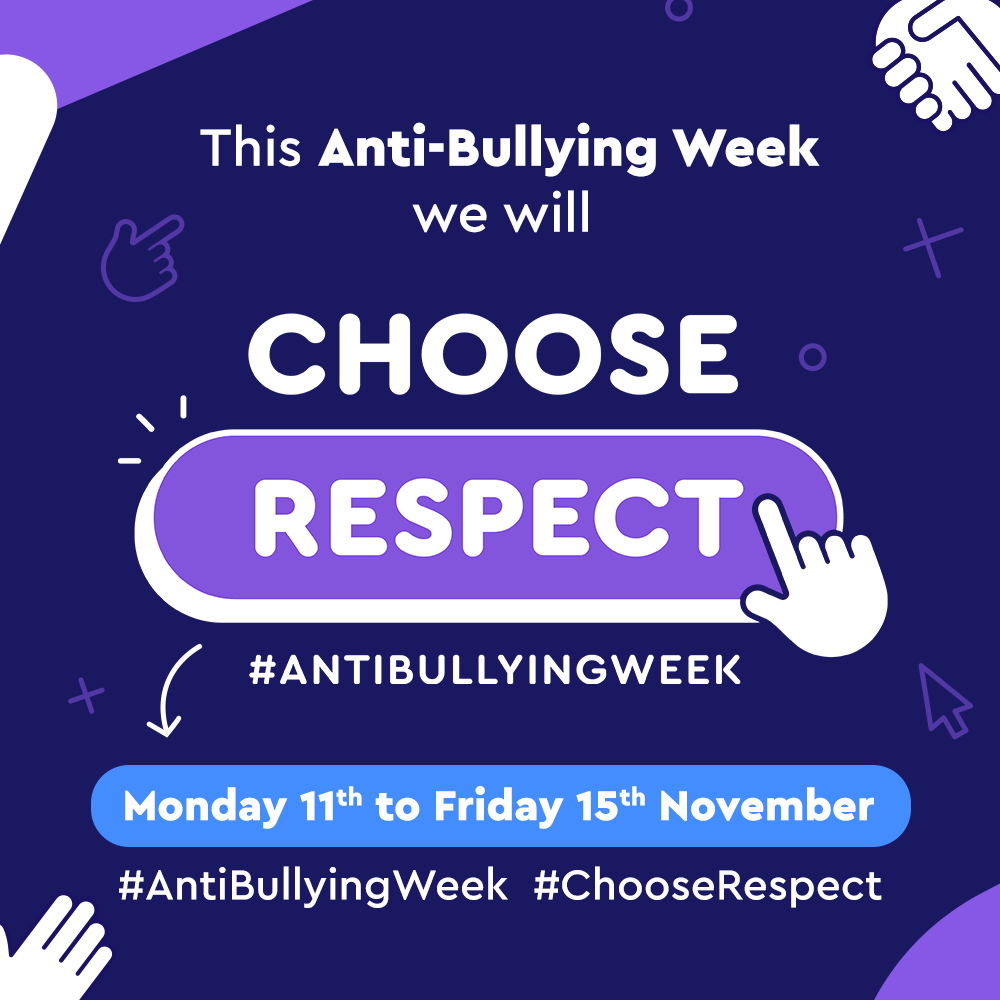 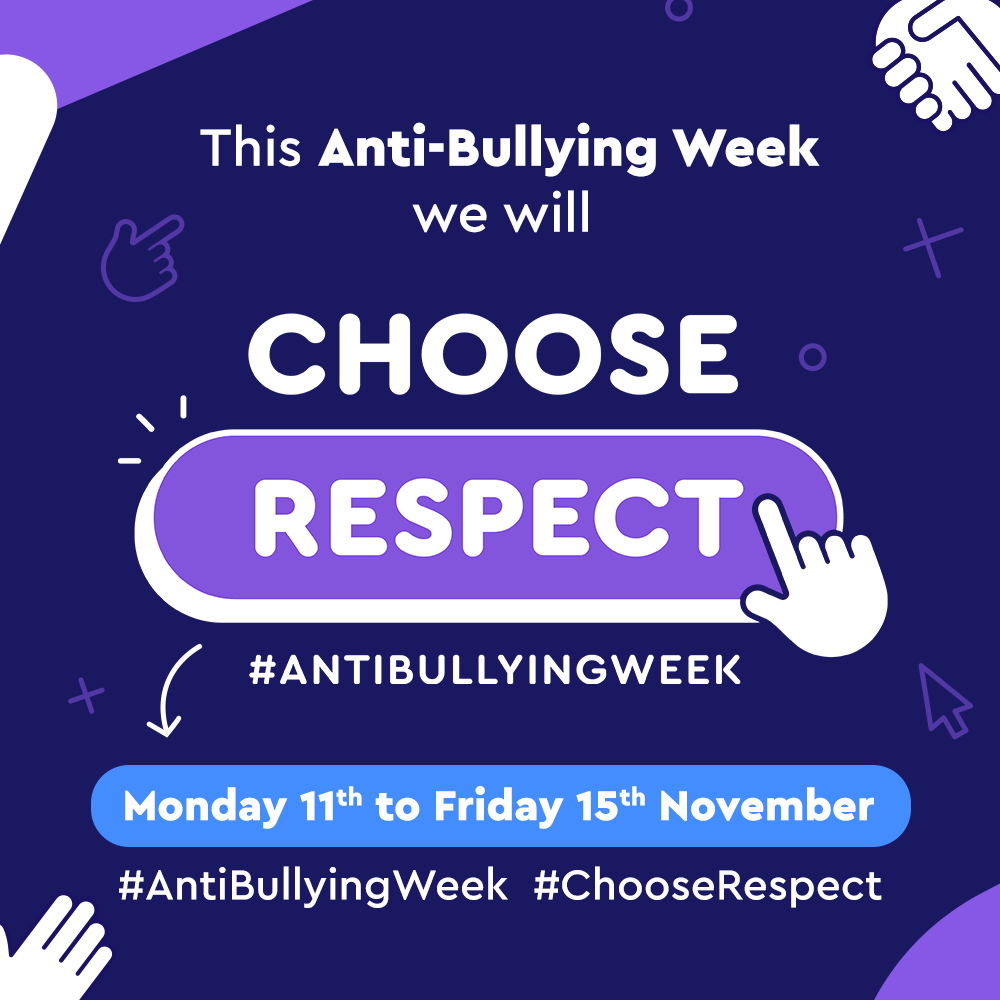 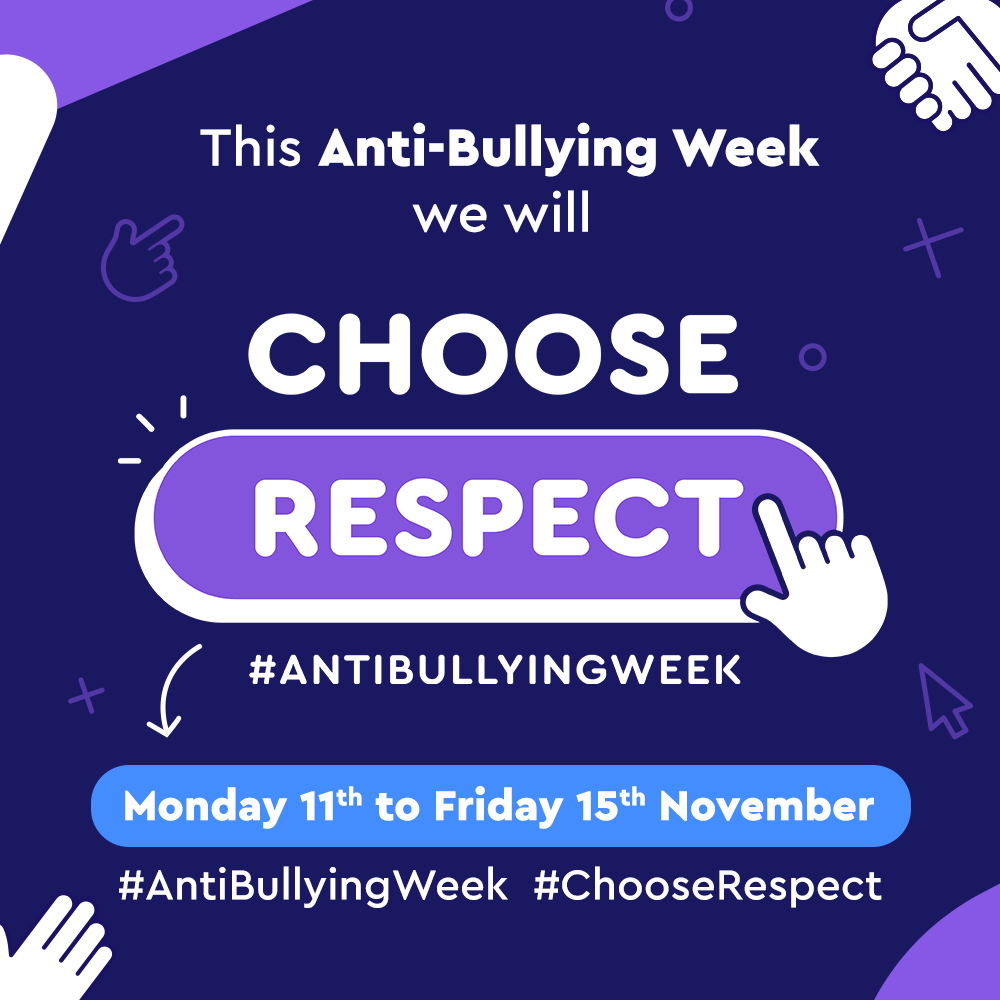 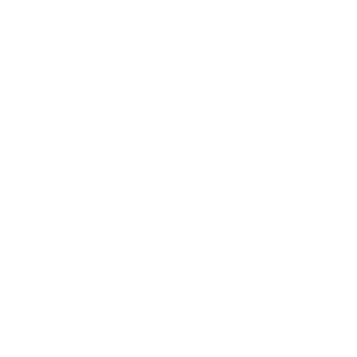 https://youtu.be/sZ_CkltlgS4
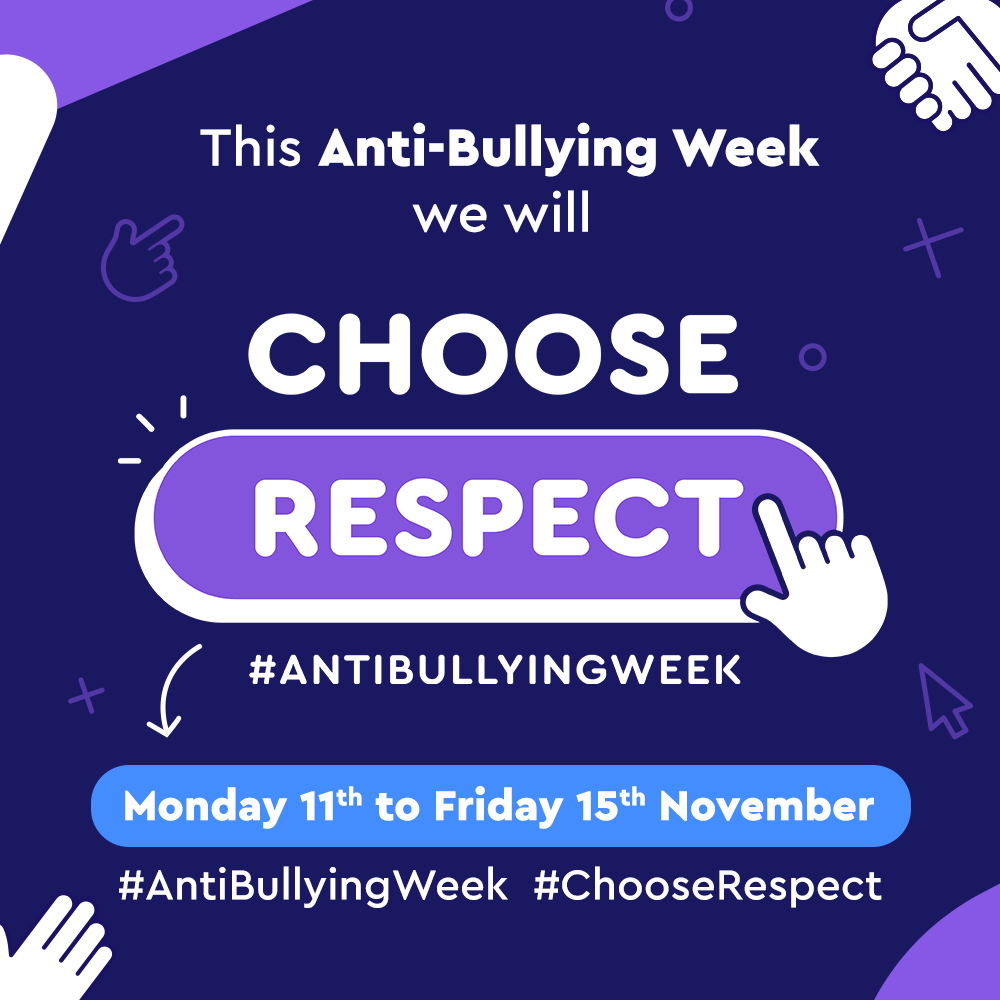 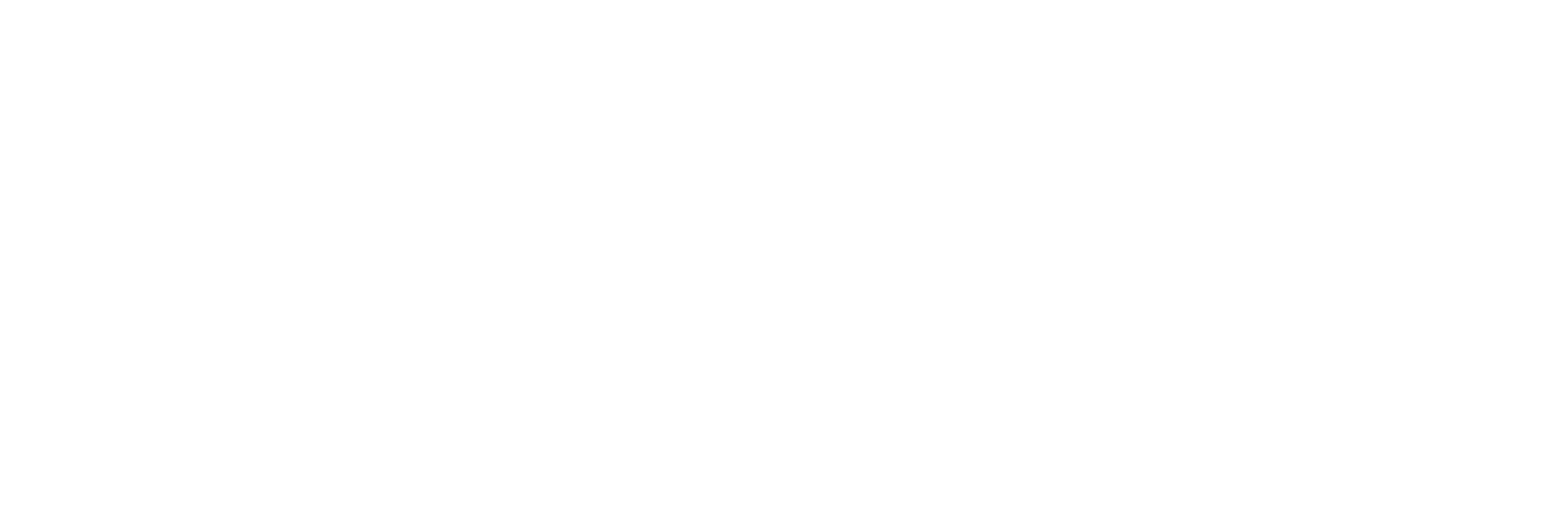 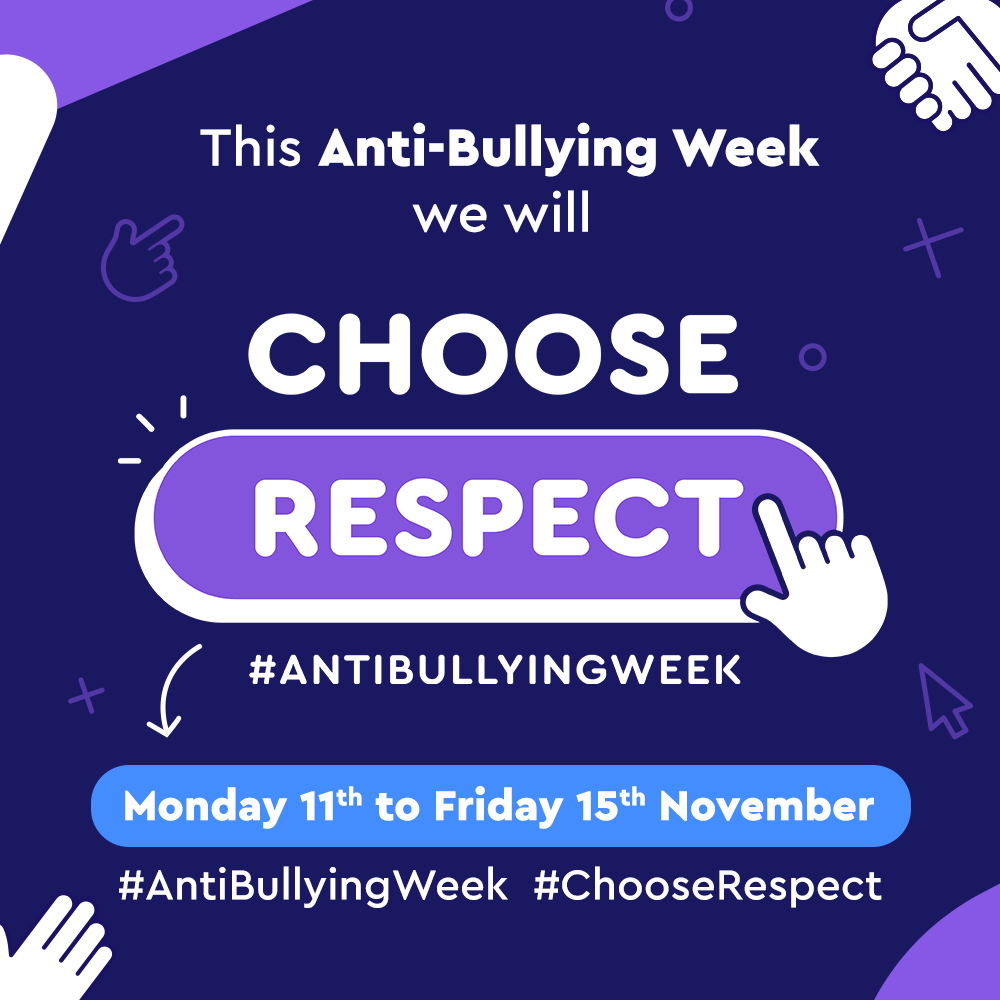 “
WHAT IS BULLYING?
Our School definition
Bullying is unacceptable behaviour used by an individual or group, usually repeated over time, that intentionally hurts another individual or group either physically or emotionally.
“
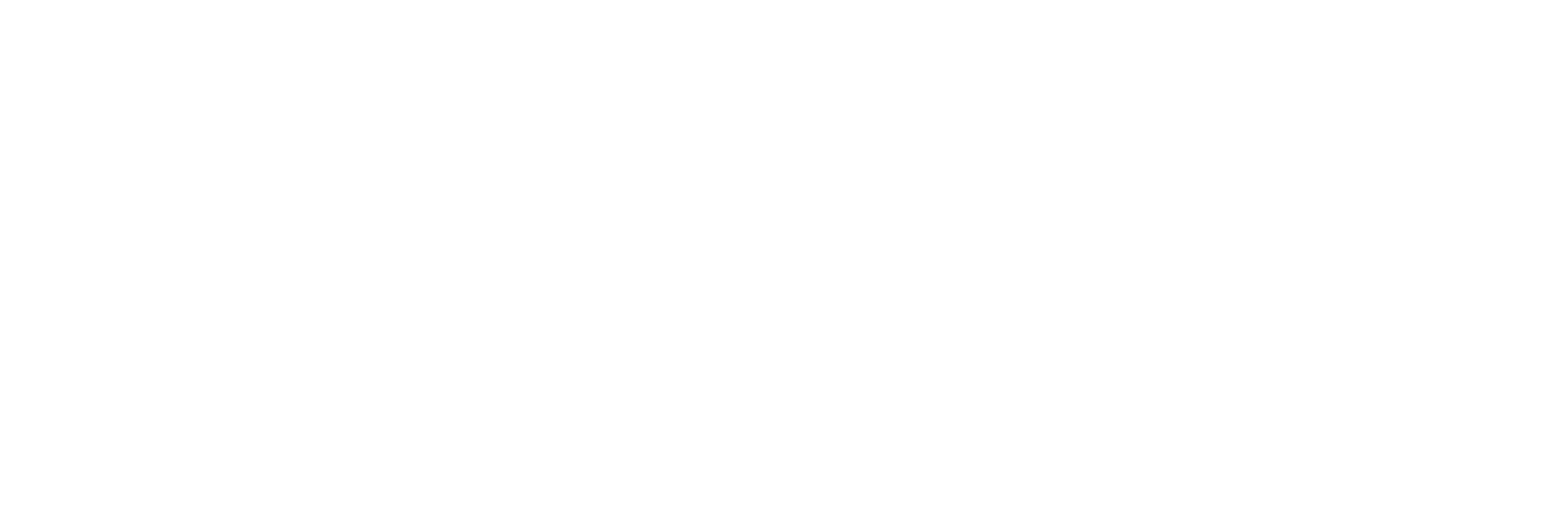 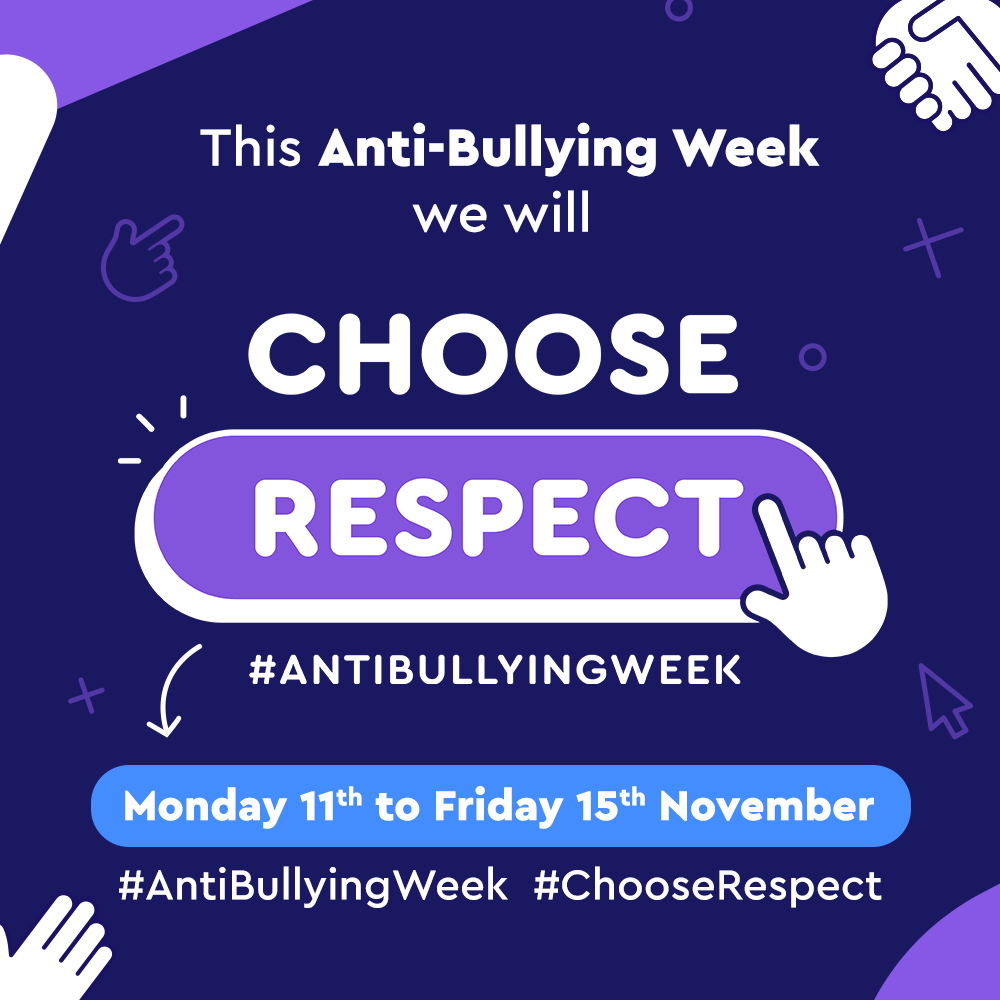 ANTI-BULLYING WEEK: PRIMARY SCHOOL VIDEO
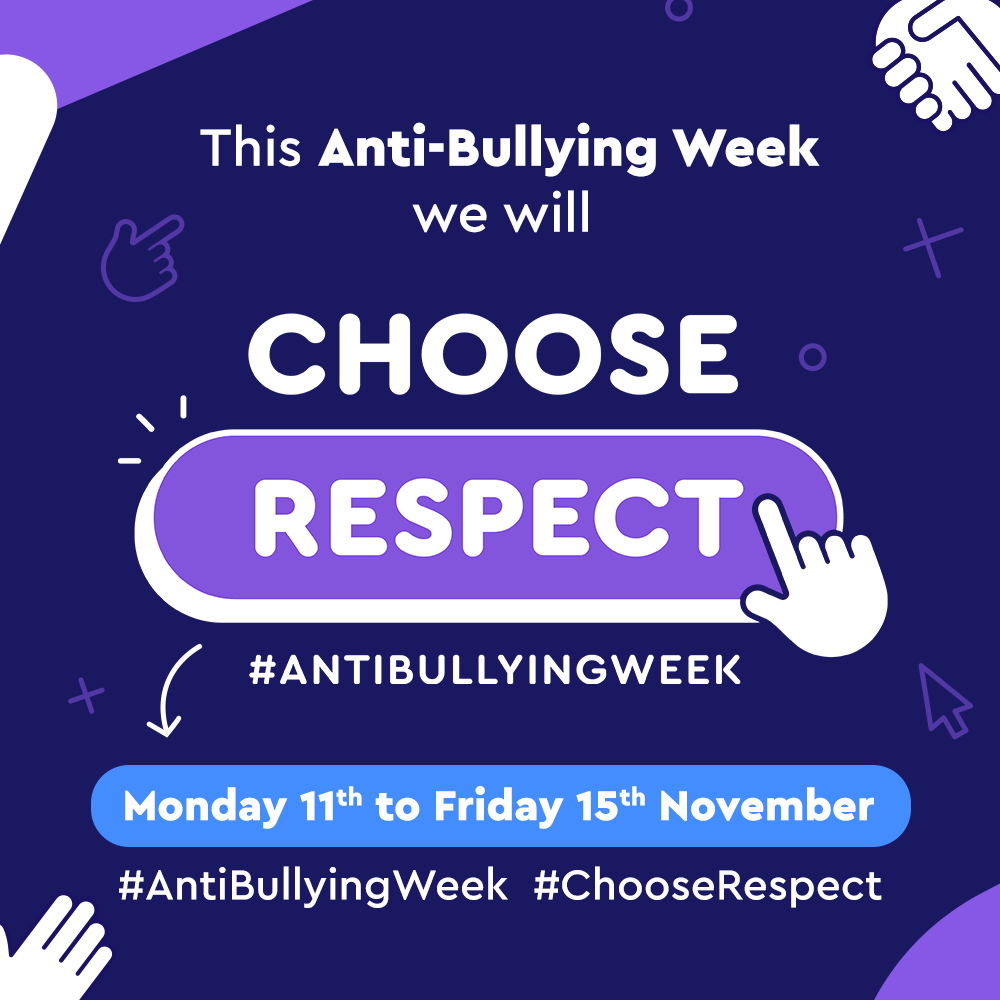 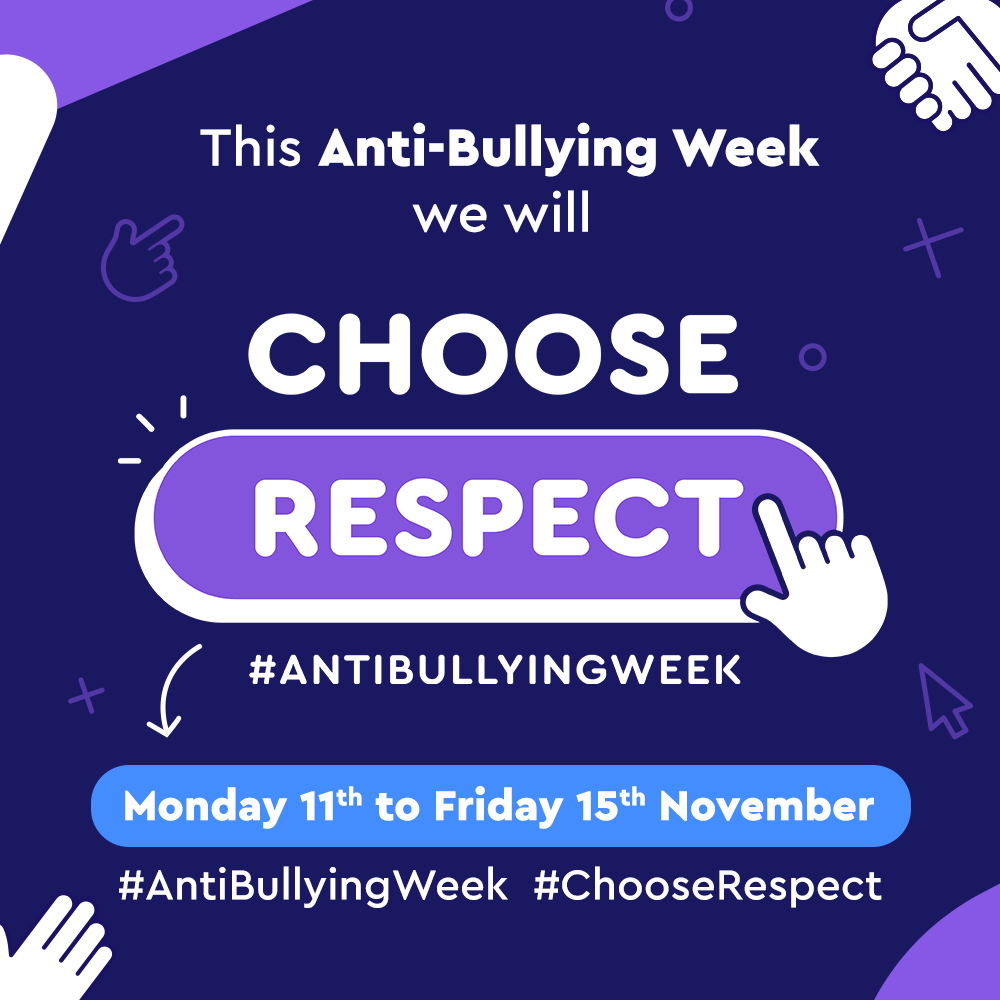 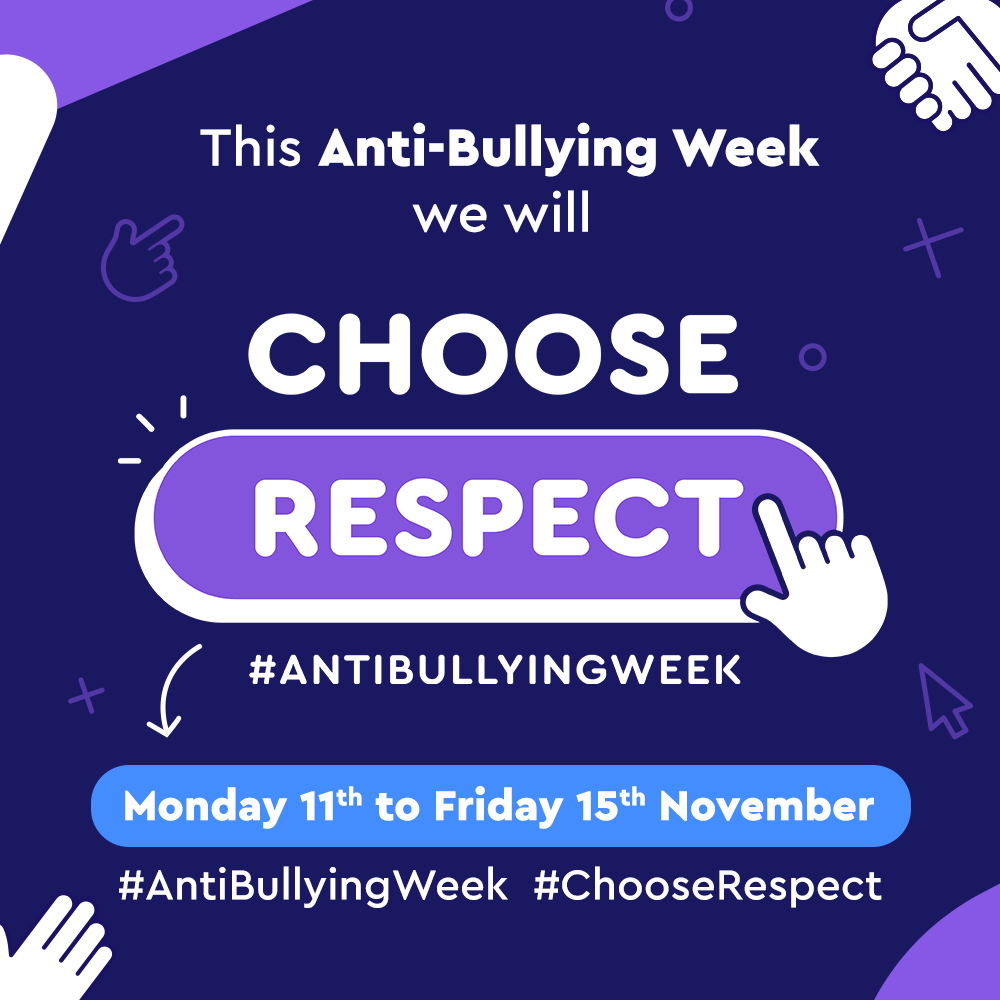 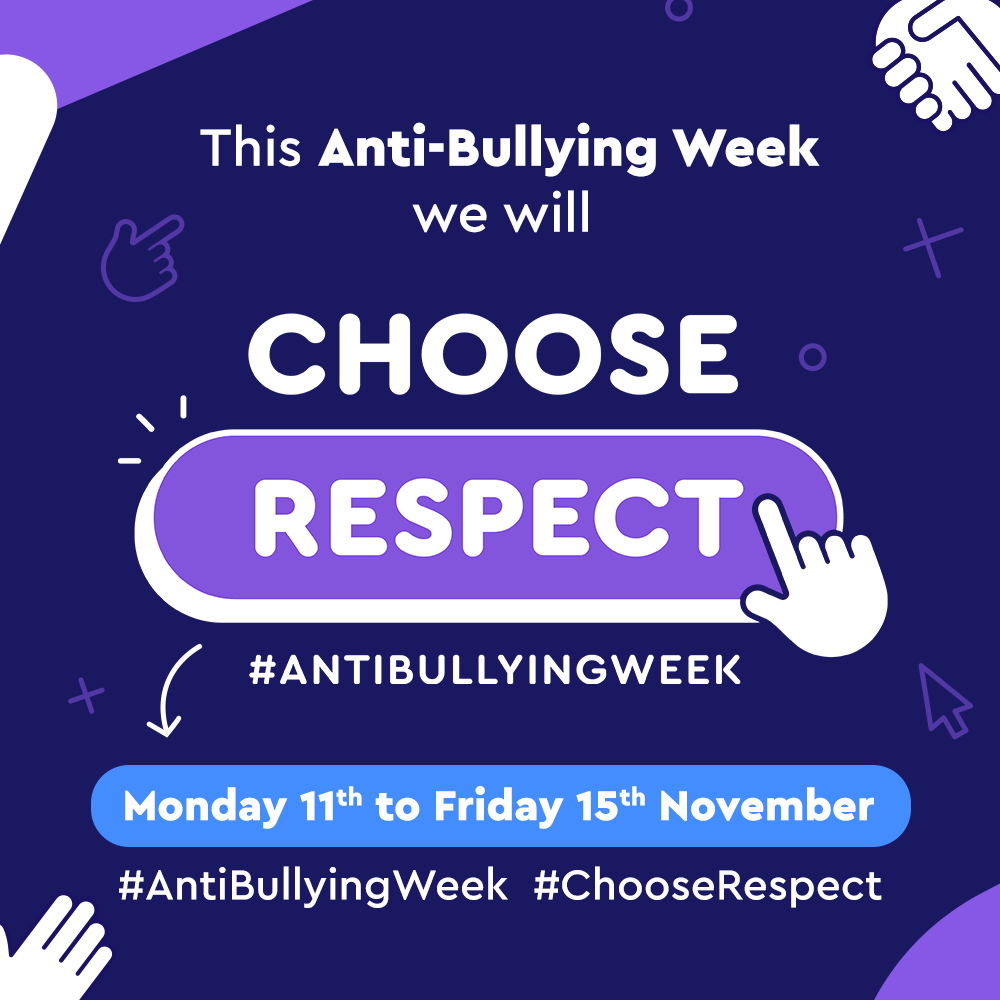 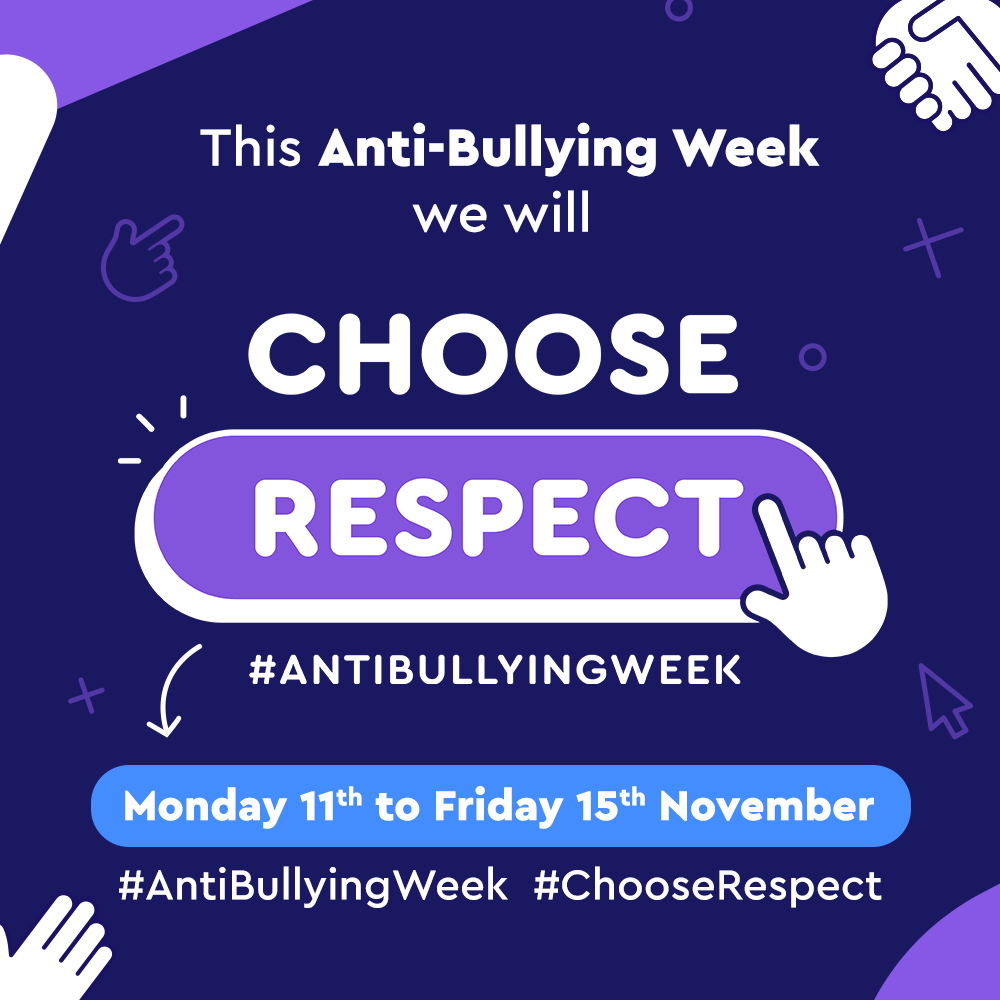 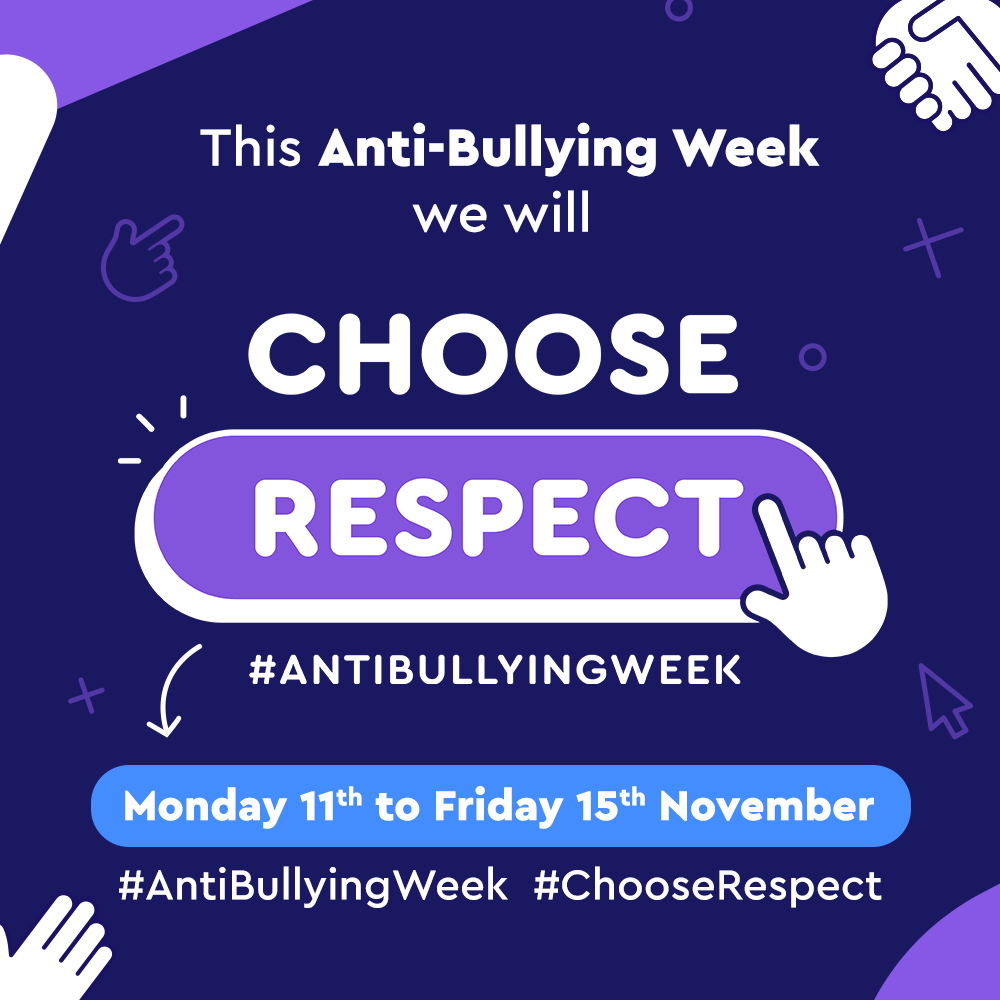 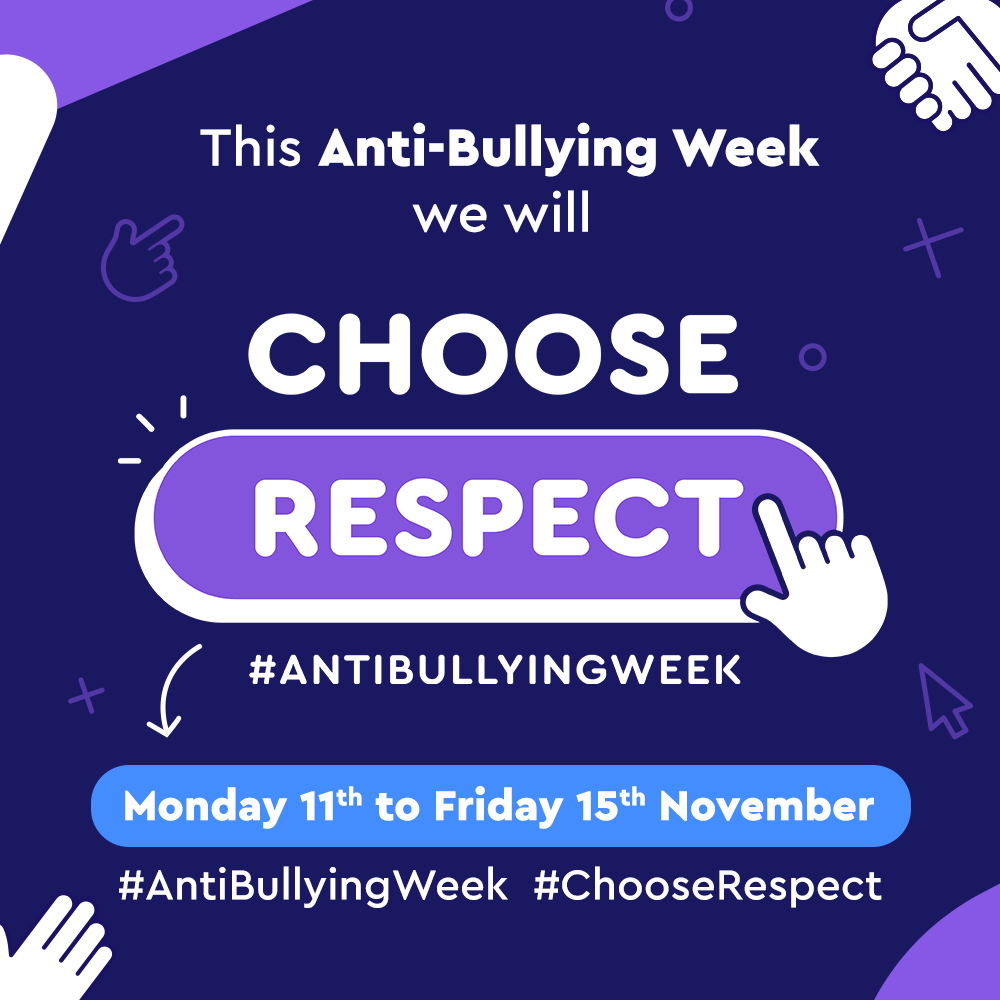 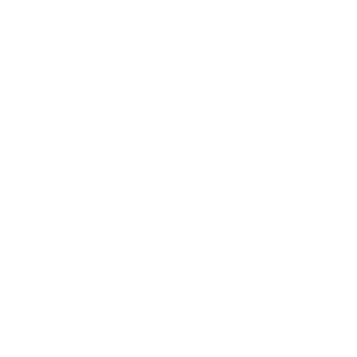 https://youtu.be/UmI5hbQTIUw
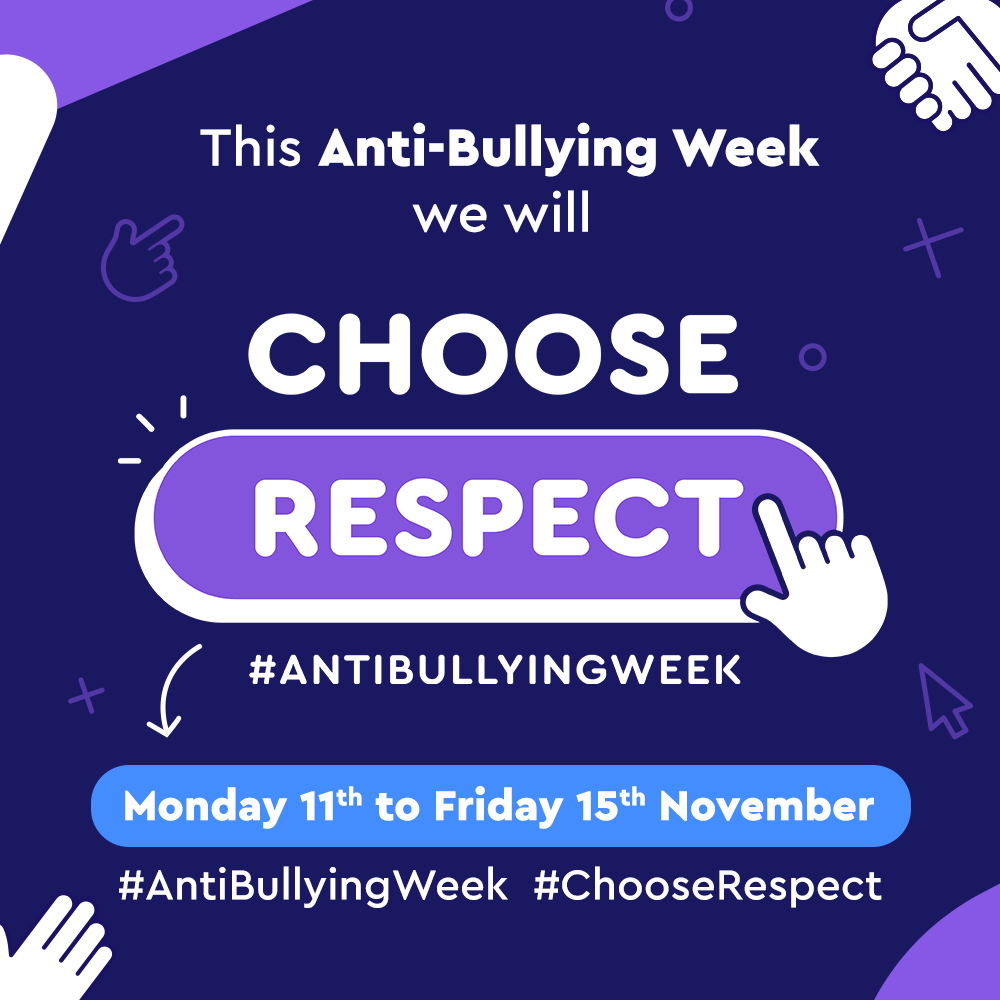 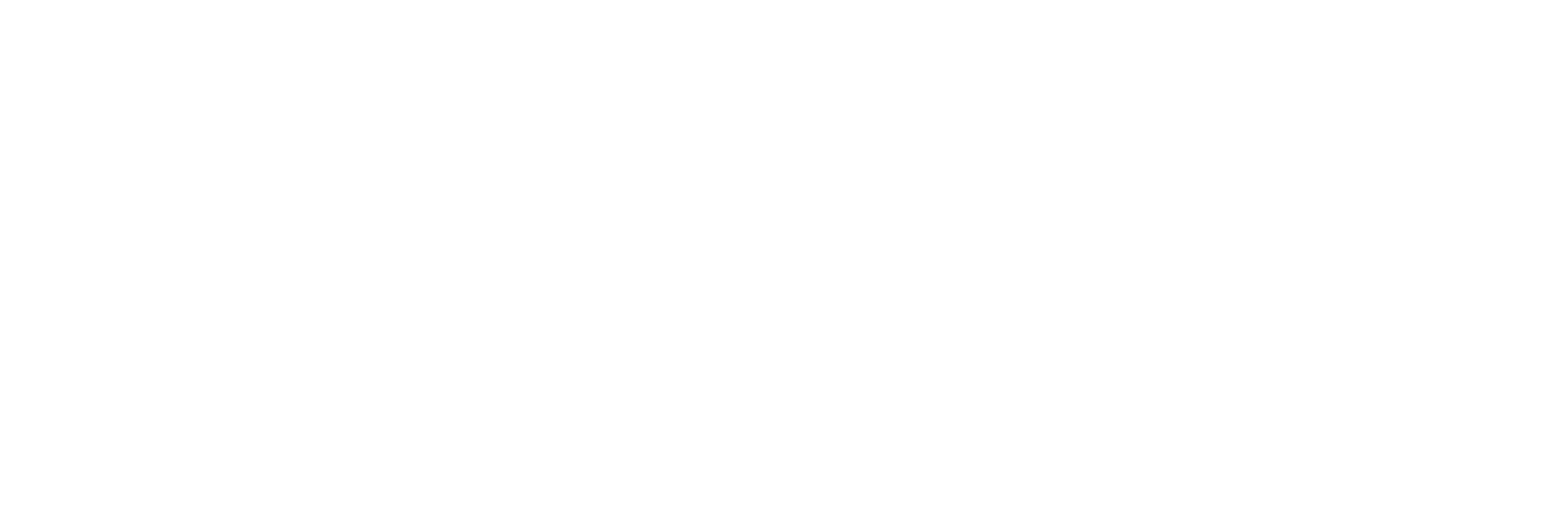 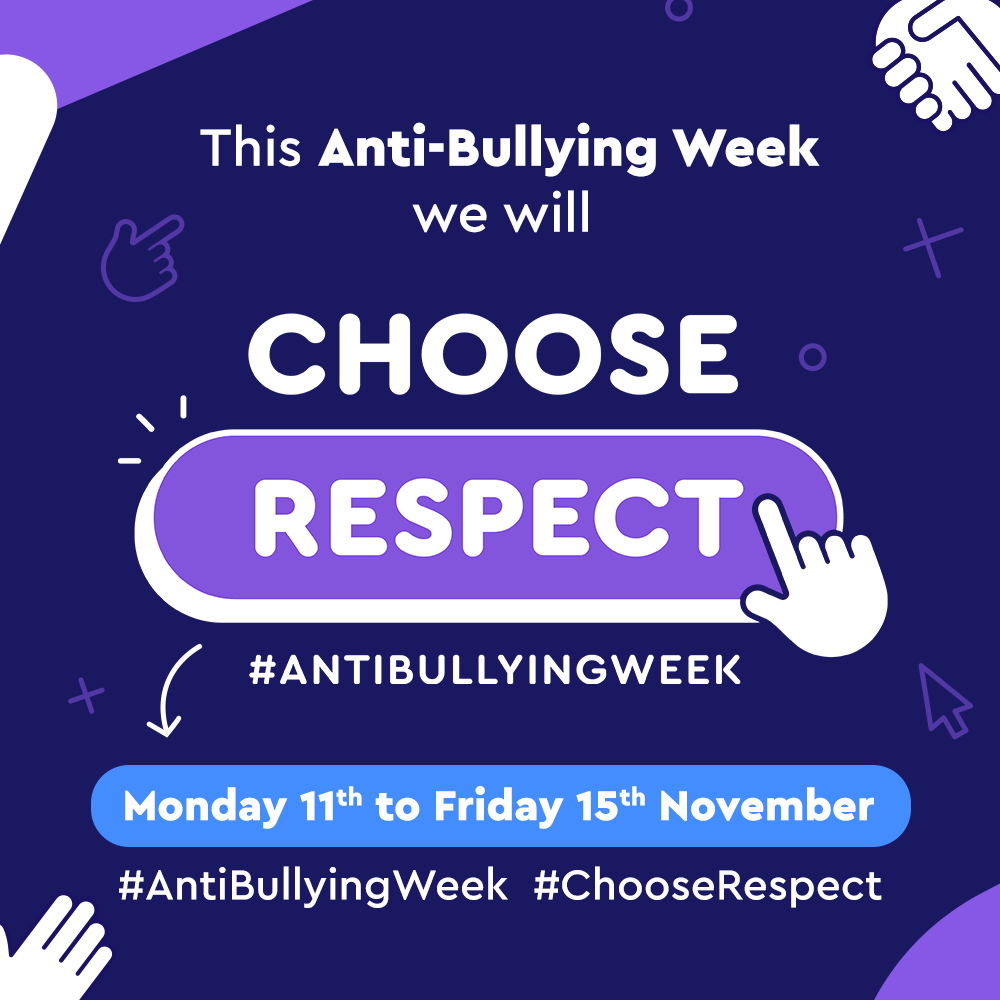 ANTI-BULLYING WEEK: PRIMARY SCHOOL VIDEO
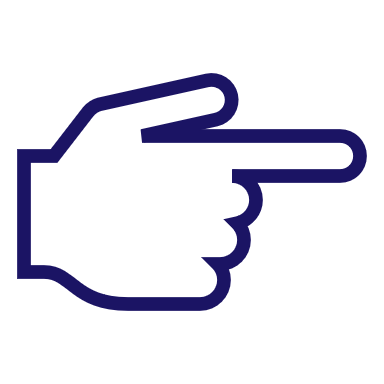 What was the message in the film?
How can we show respect to each other in school?
Should we be showing respect to everyone?
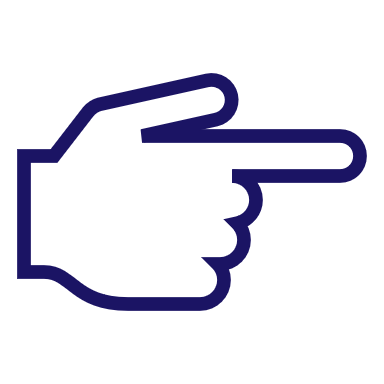 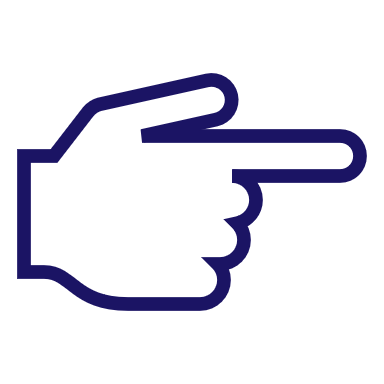 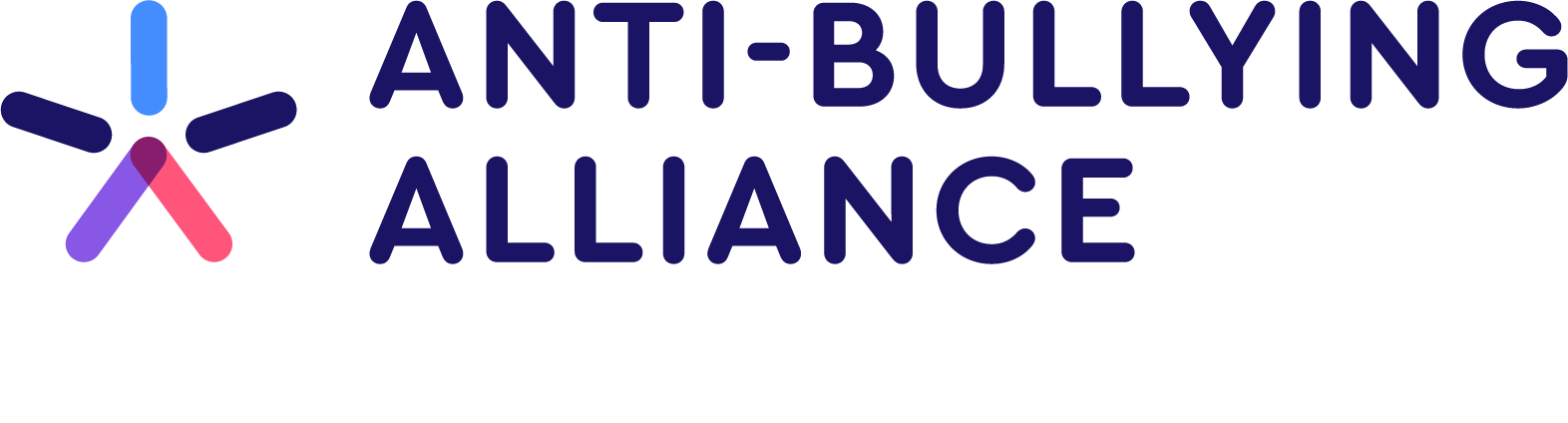 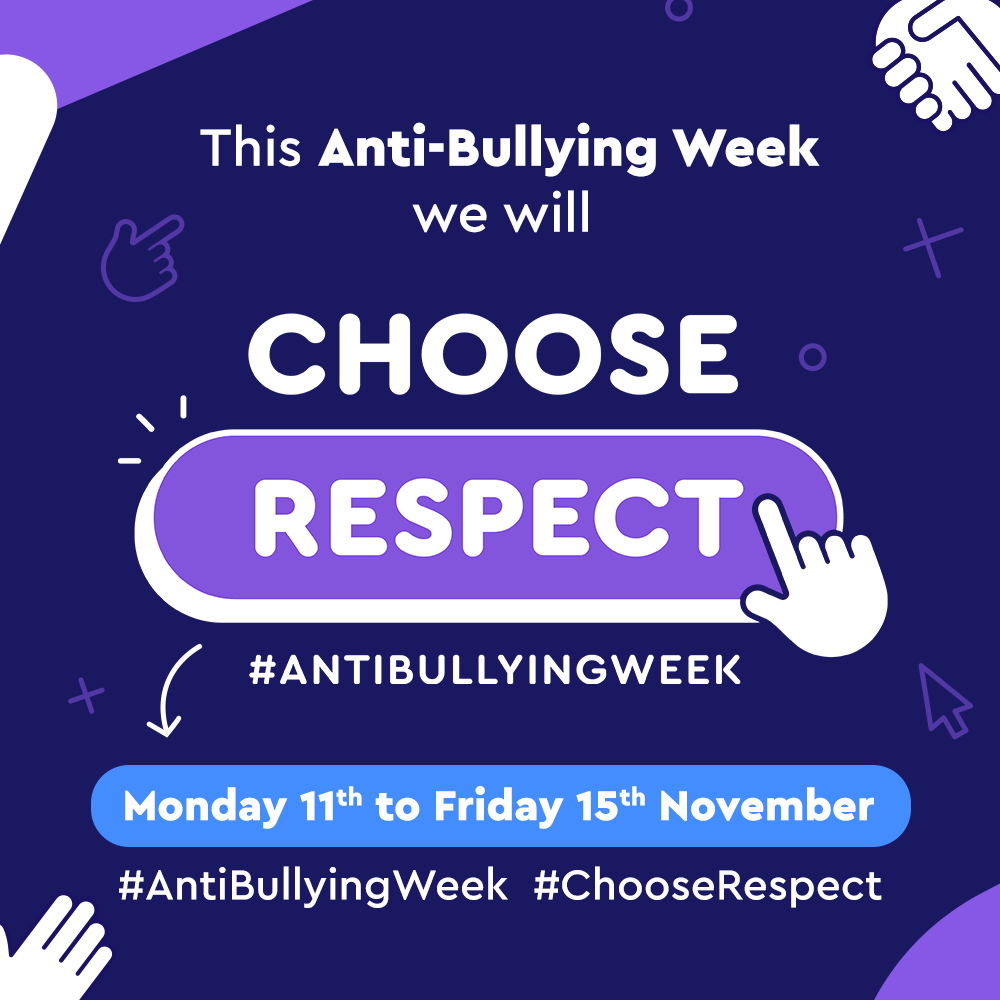 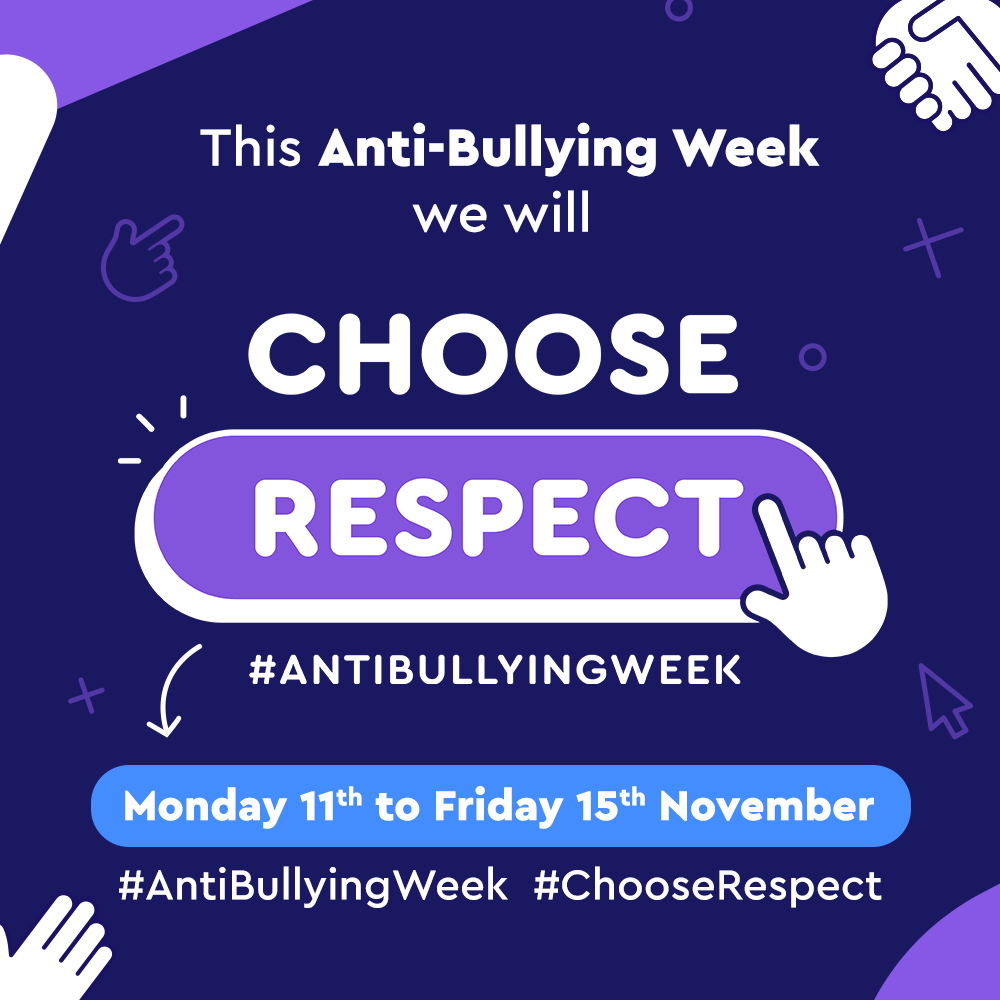 WHO CAN YOU SPEAK TO AT SCHOOL?
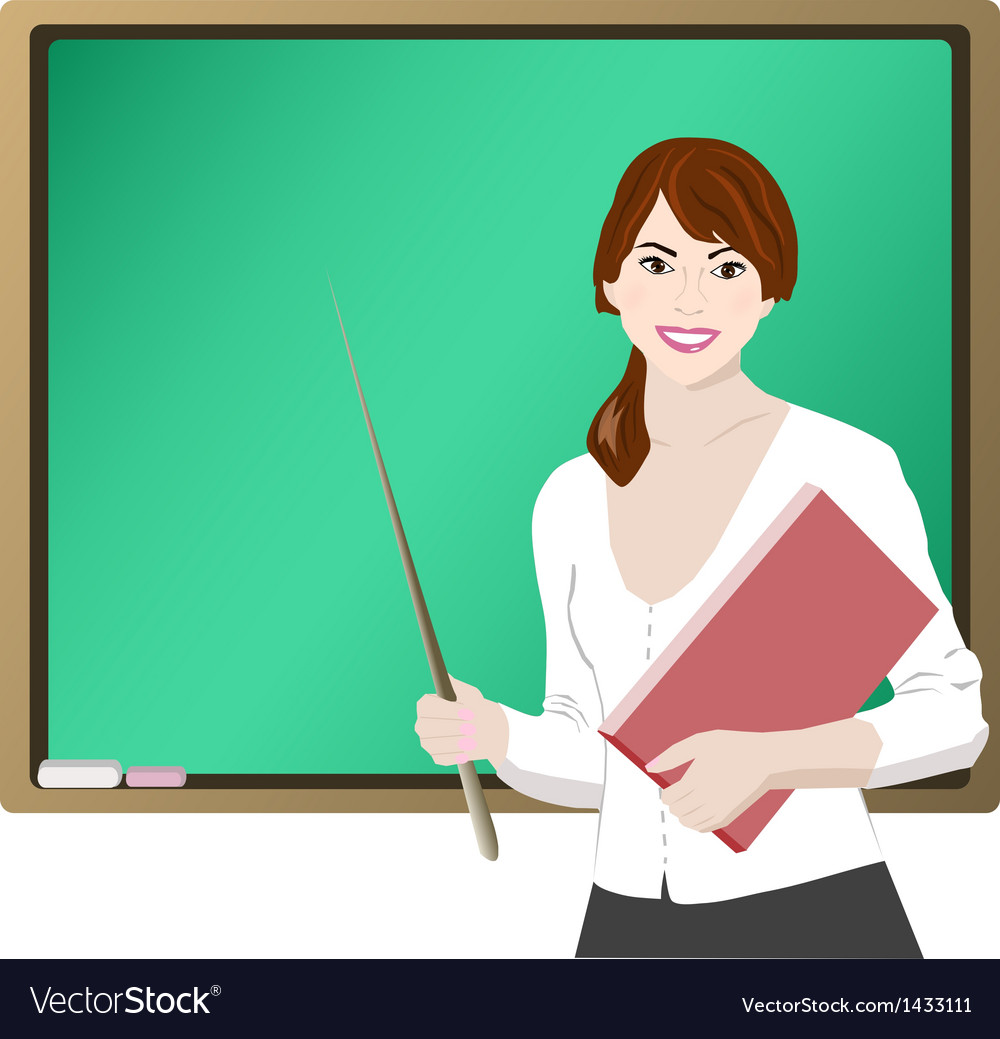 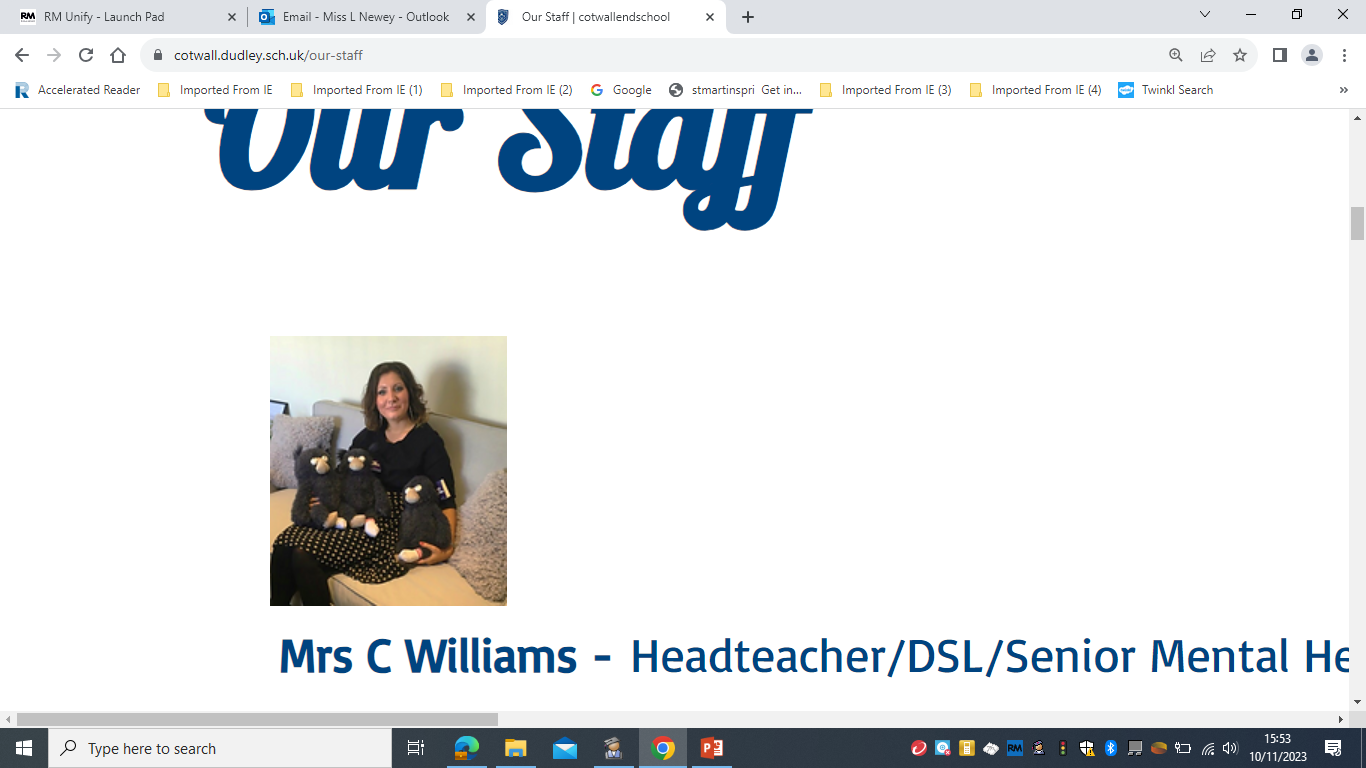 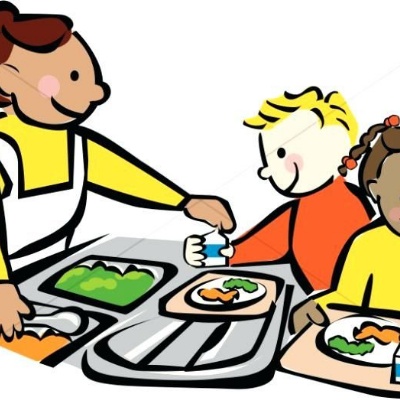 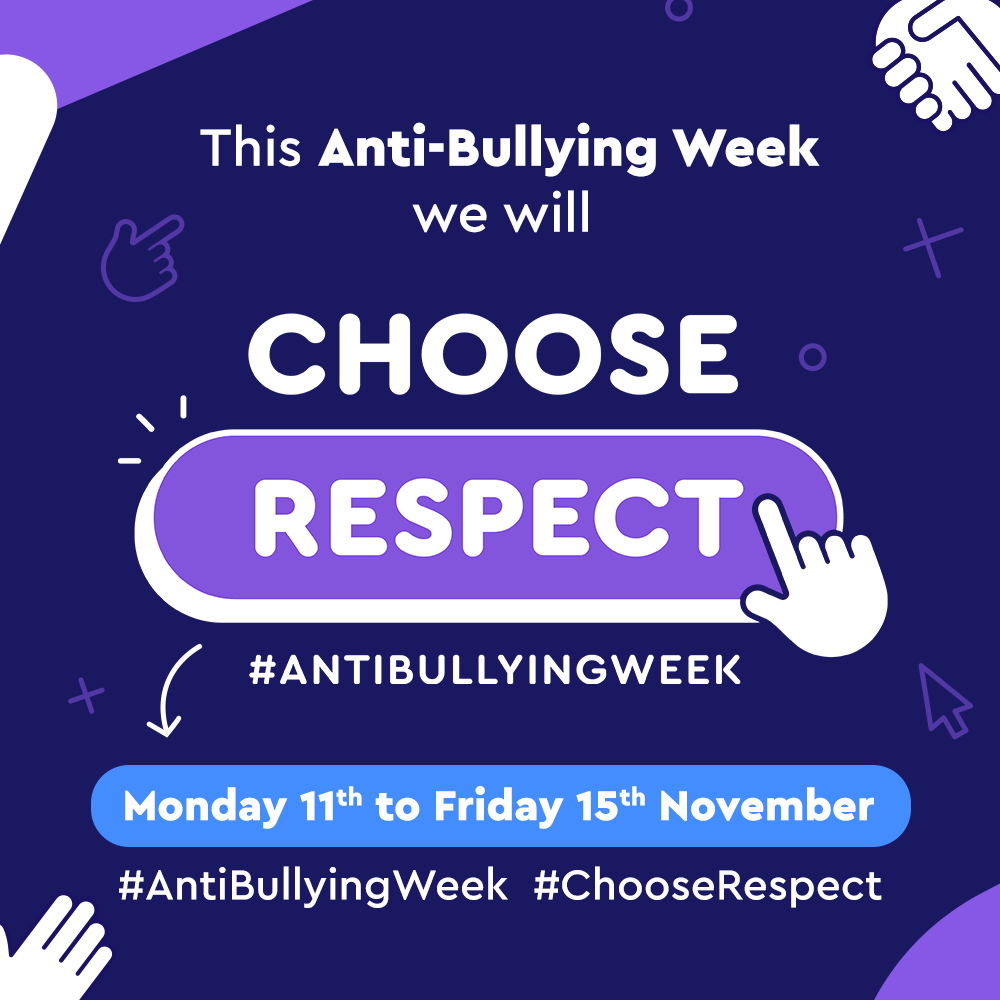 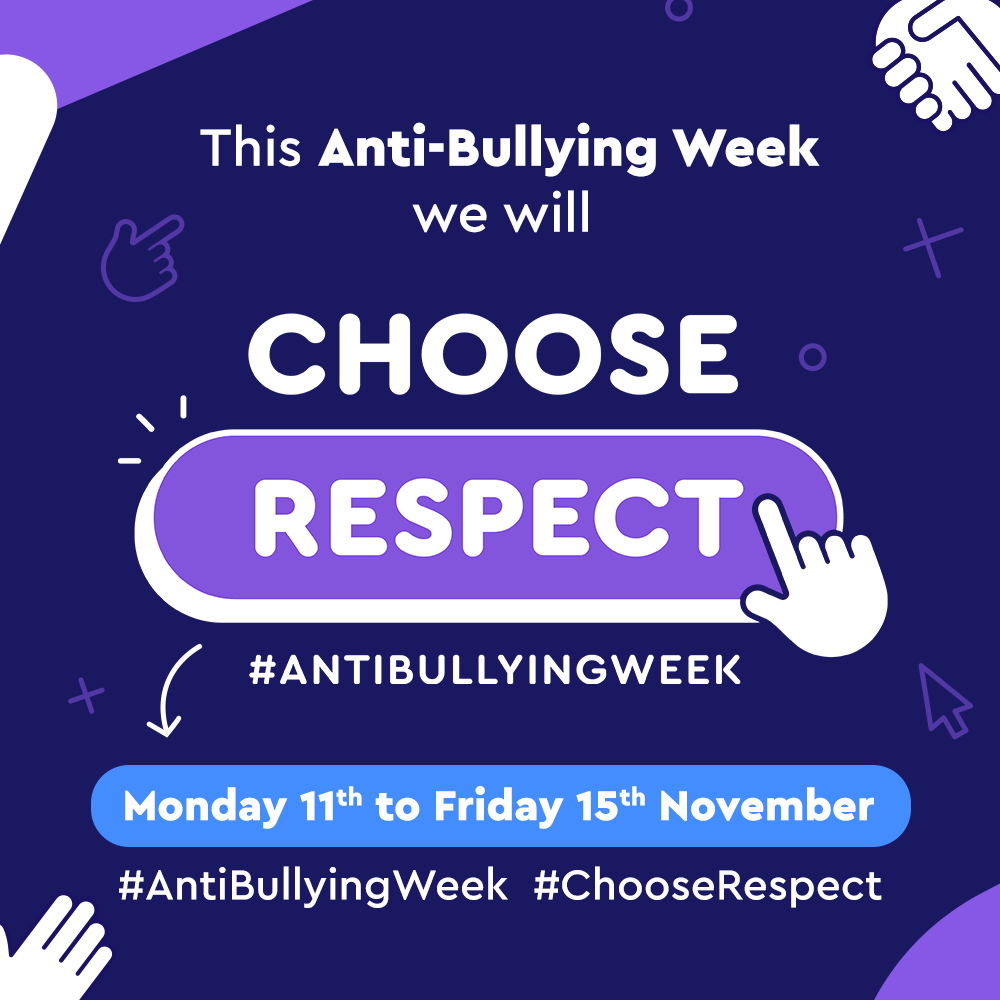 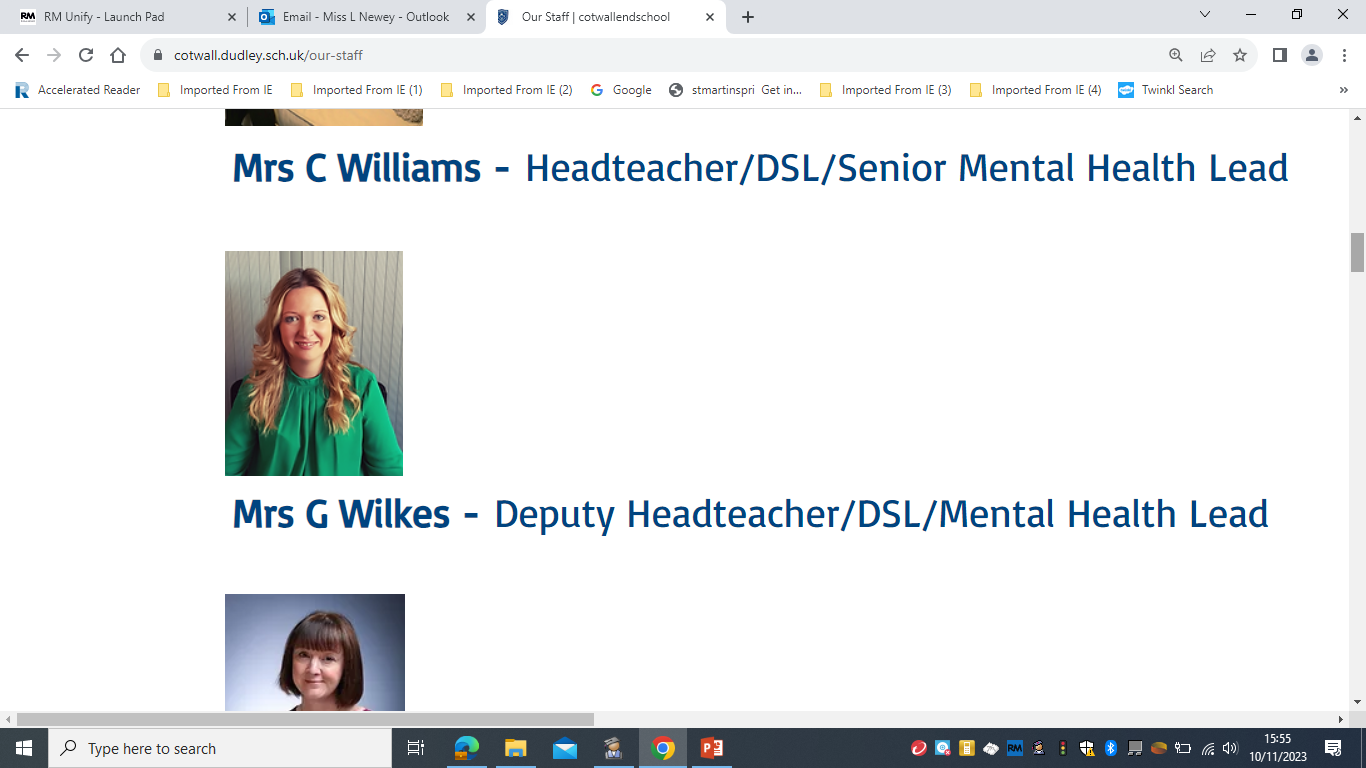 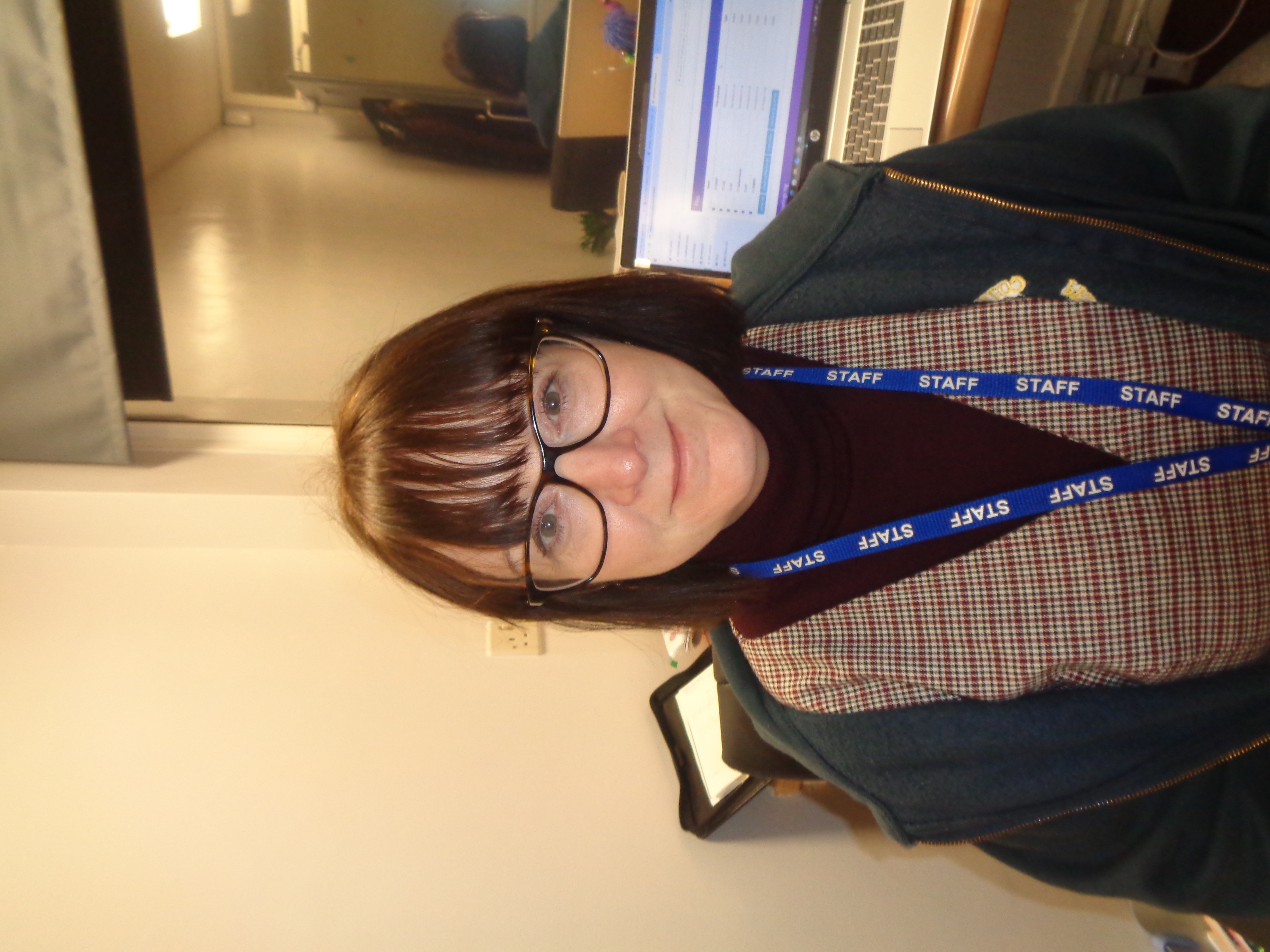 Mrs Williams, 
Mrs Wilkes and 
Mrs Mason
Lunchtime supervisors
Teachers
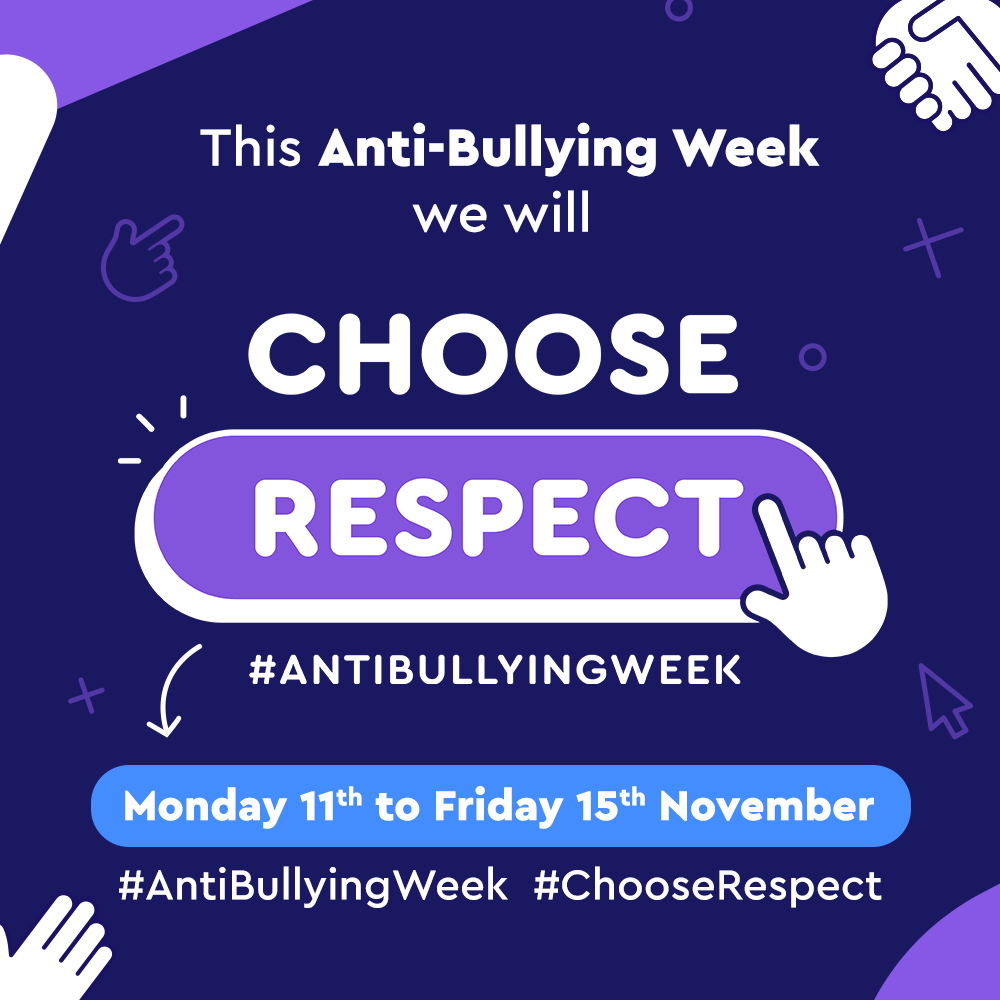 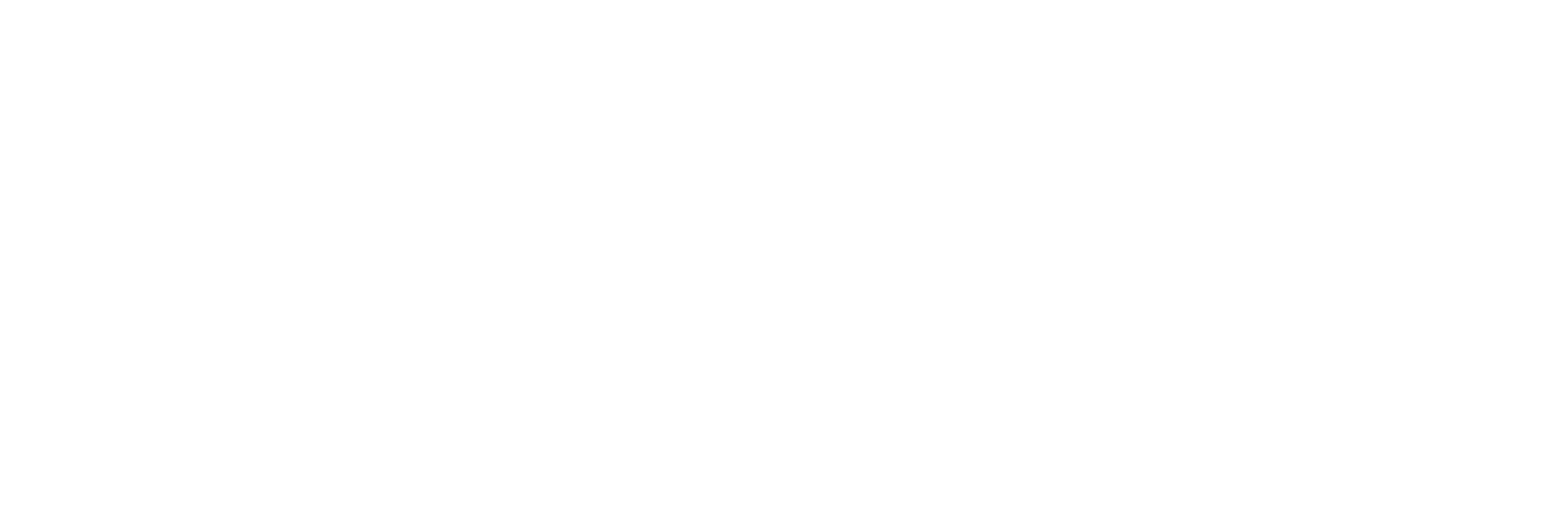 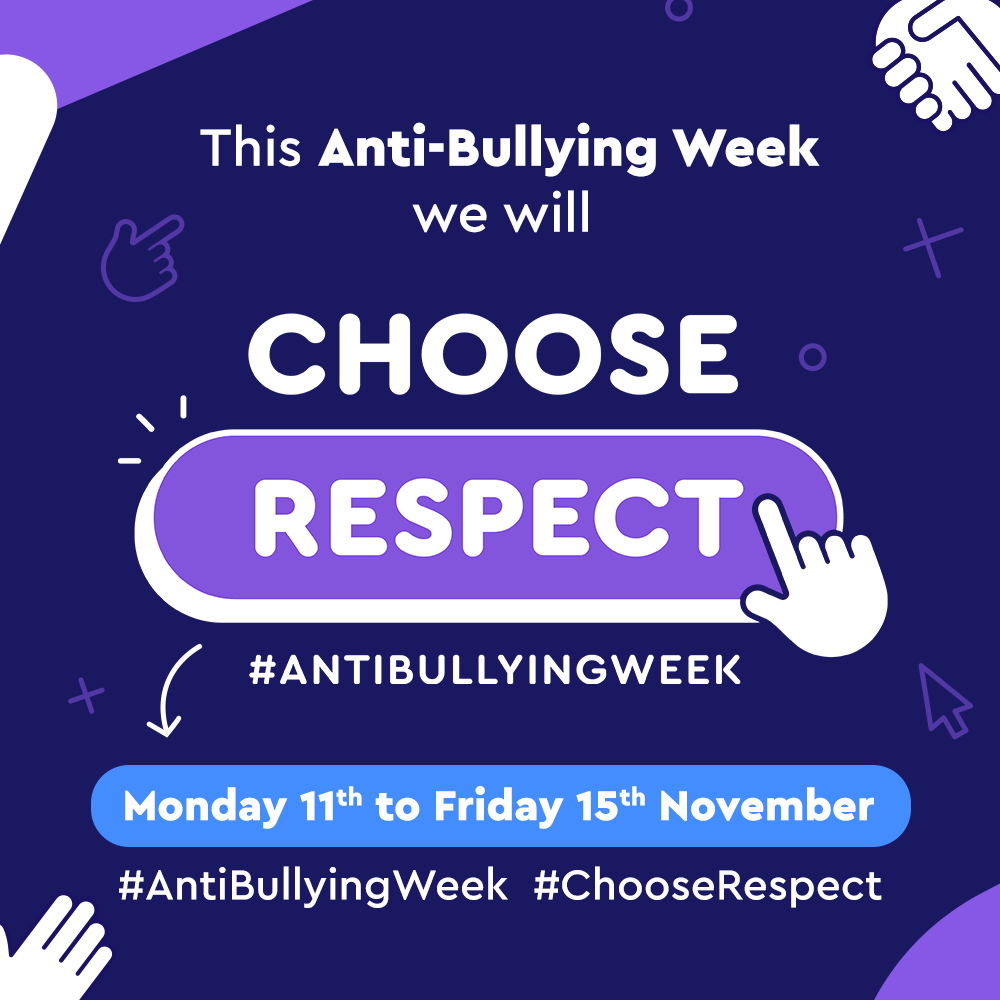 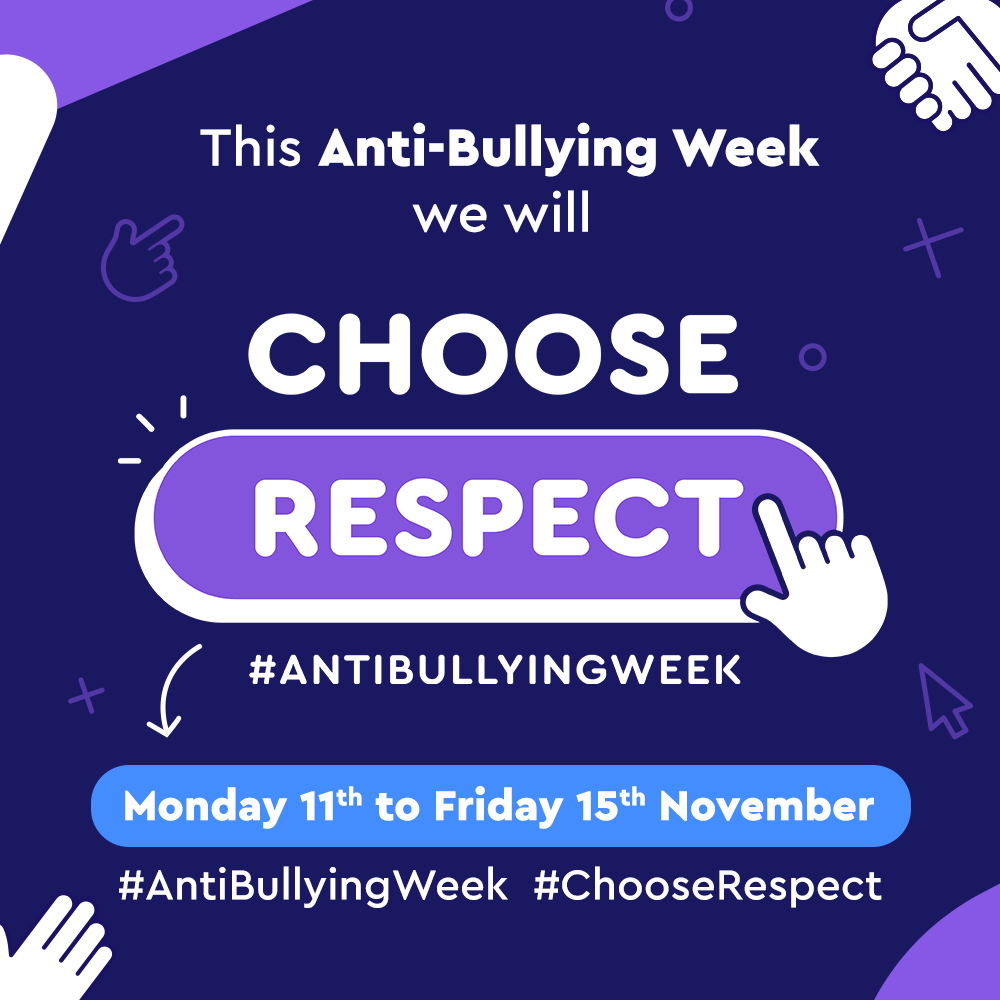 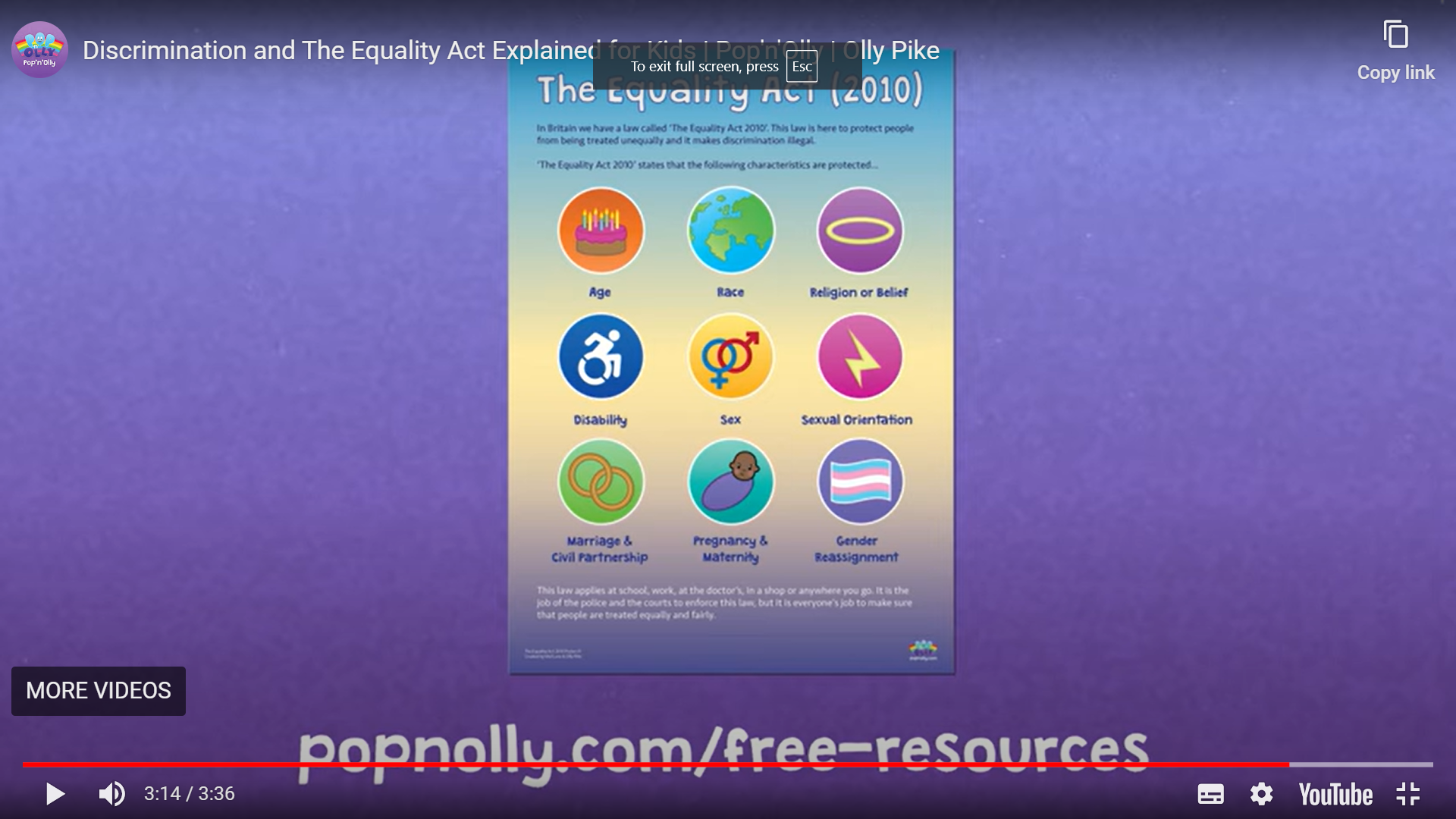 We are all equal
Poster competition
Please design a                               poster showing our                 protected                           characteristics and                                    that we are all equal.

Hand your poster in to your class teacher by Friday 29th November.

The winners will have their posters displayed around school.
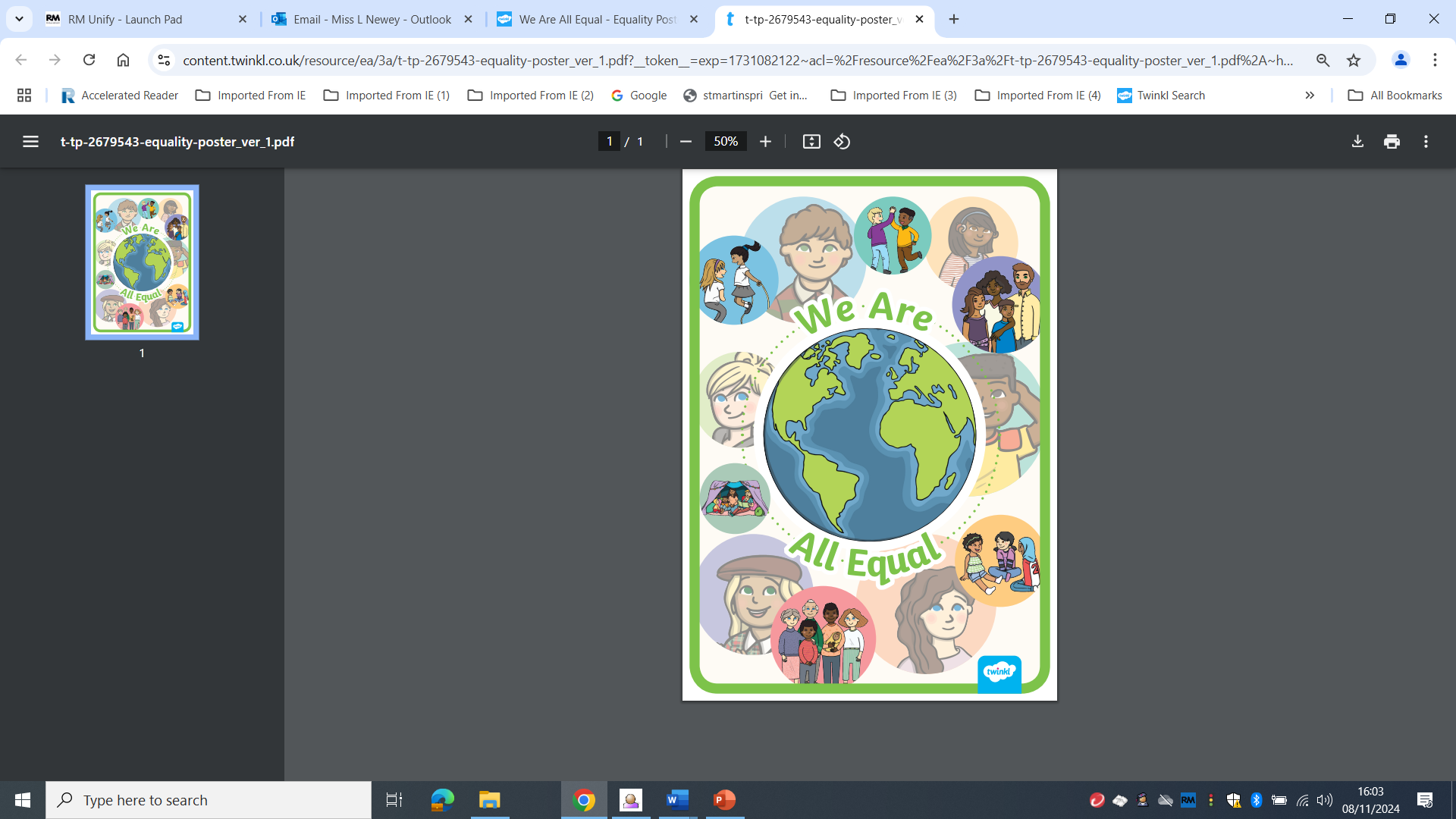 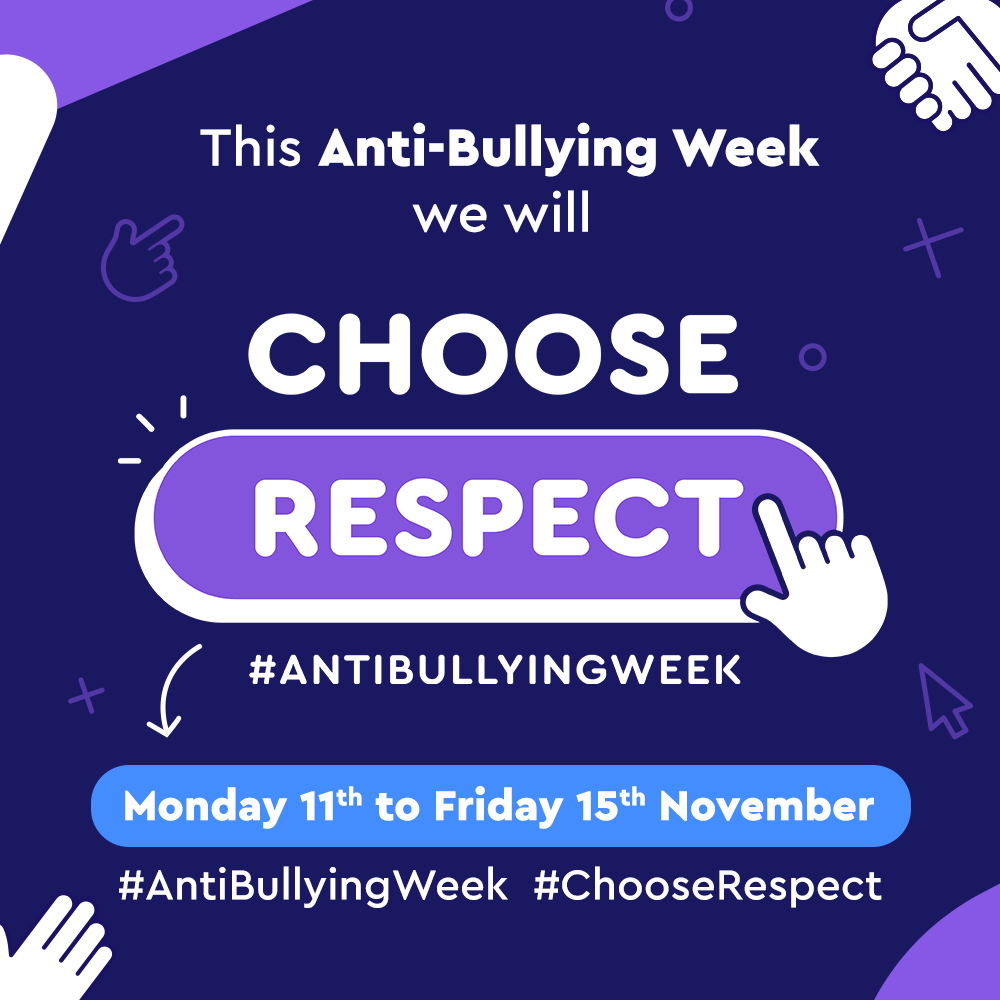 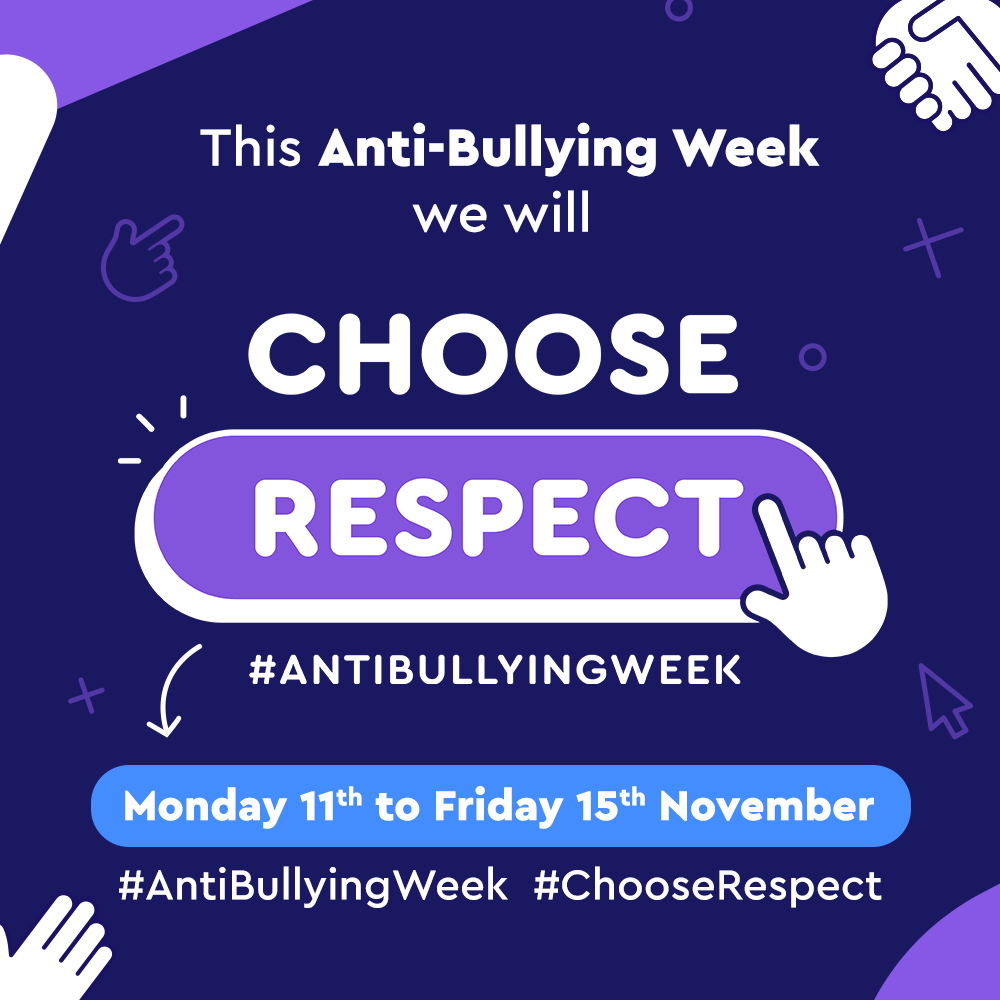 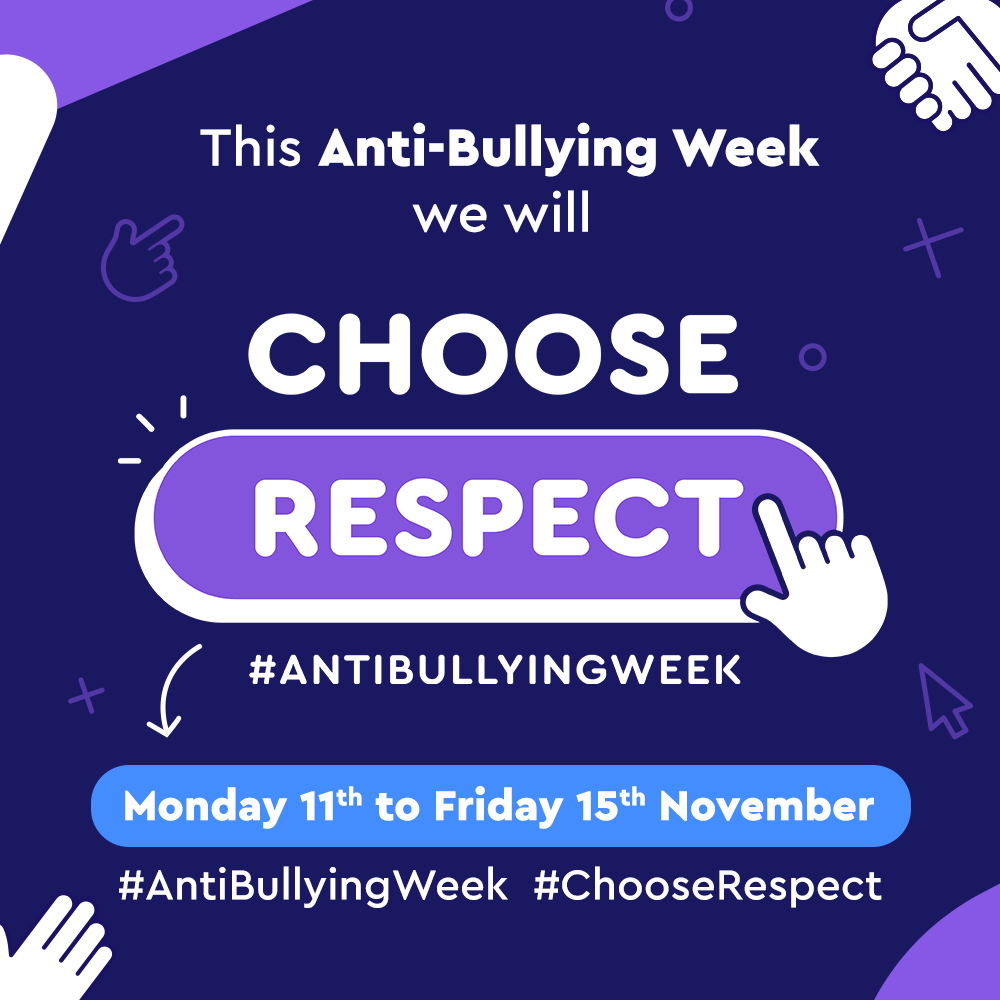 ANTI-BULLYING WEEK 2024
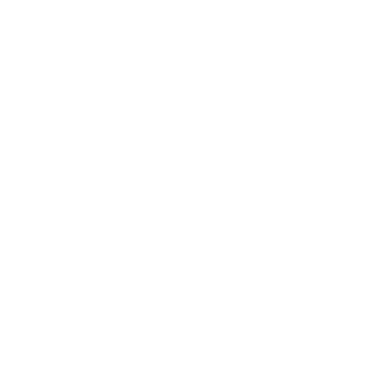 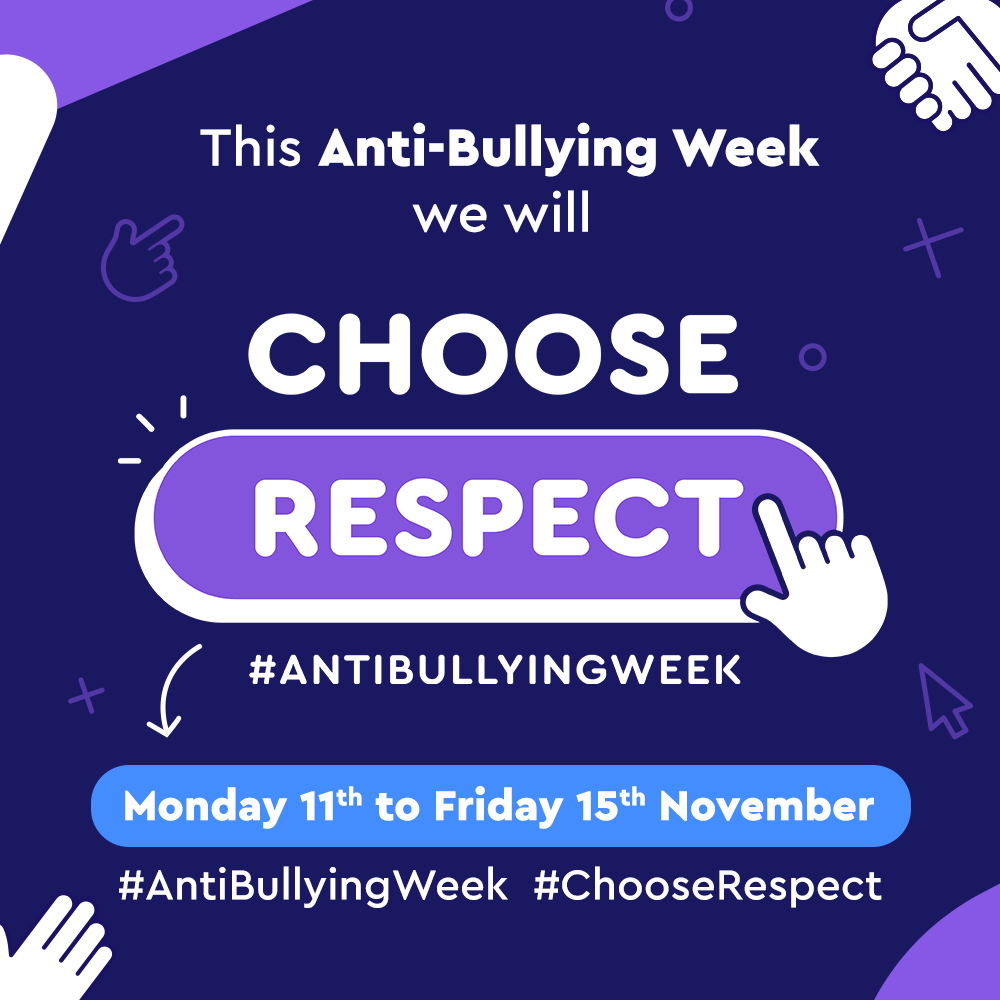 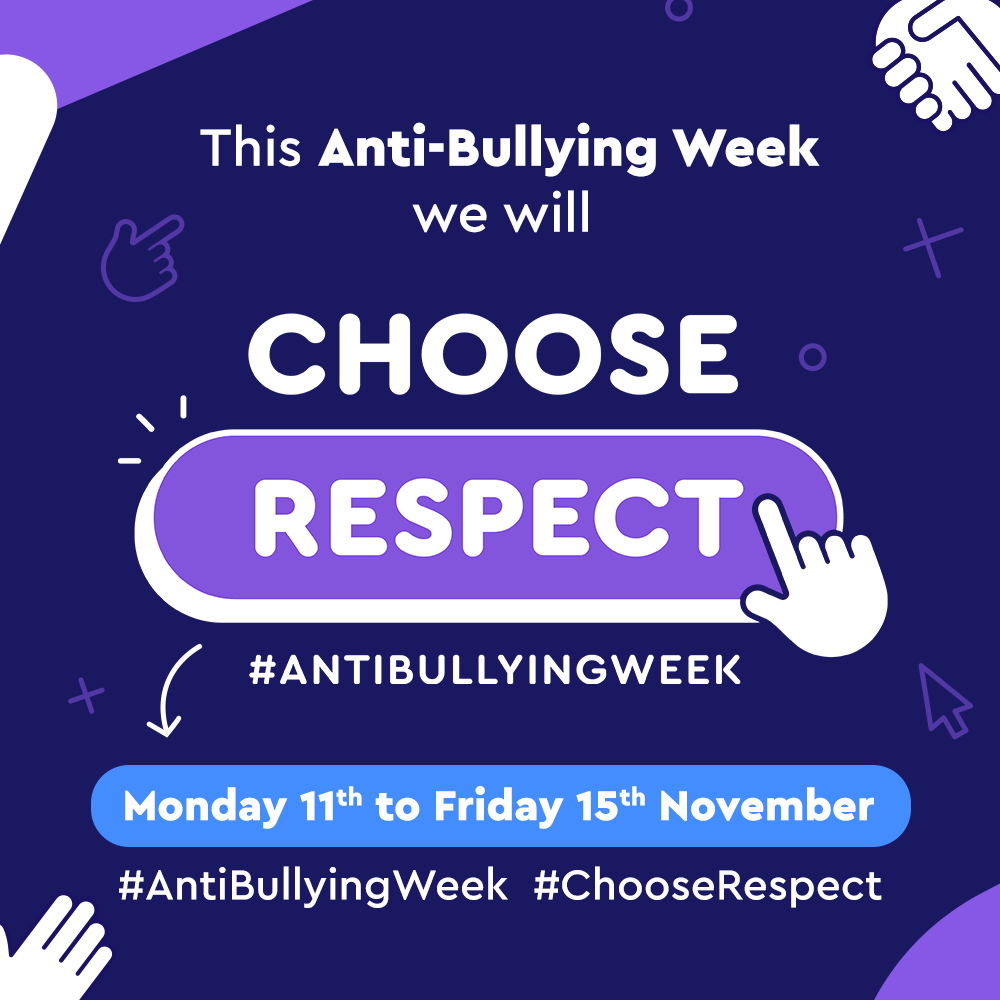 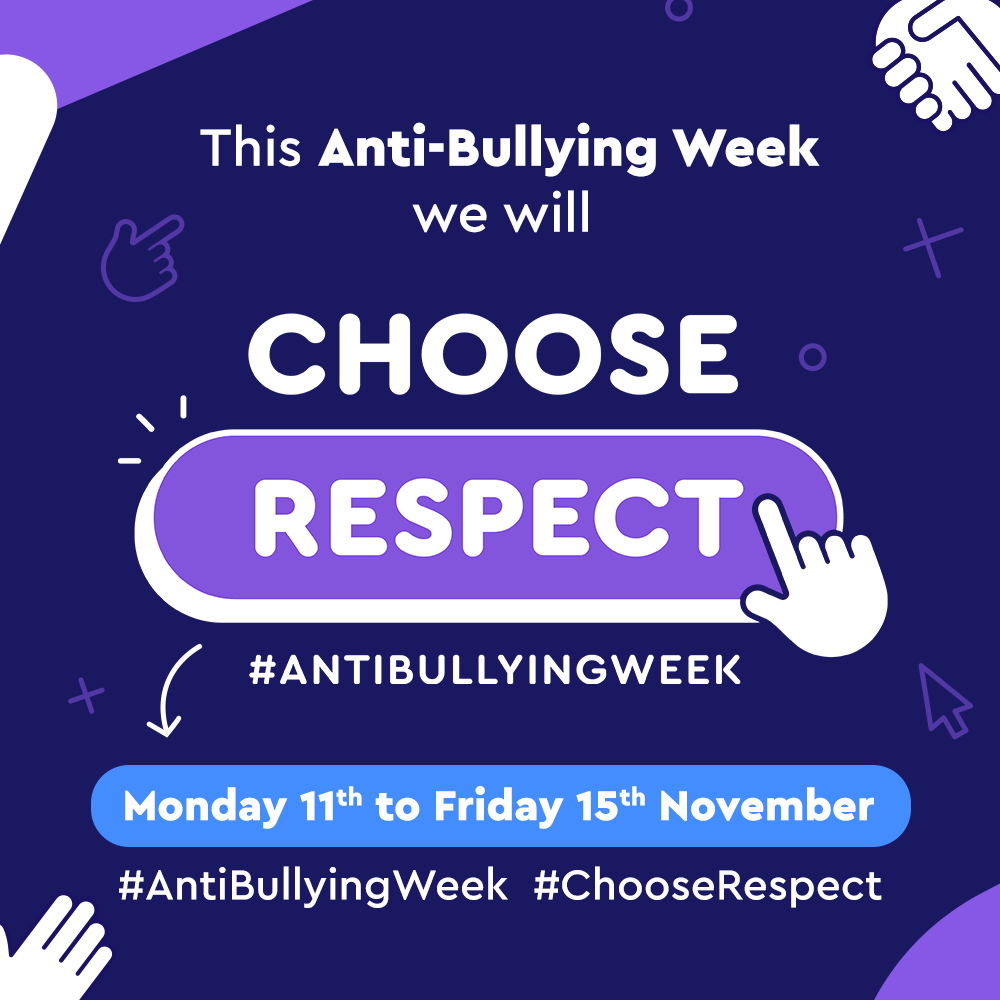 Monday 11th to 
Friday 15th November
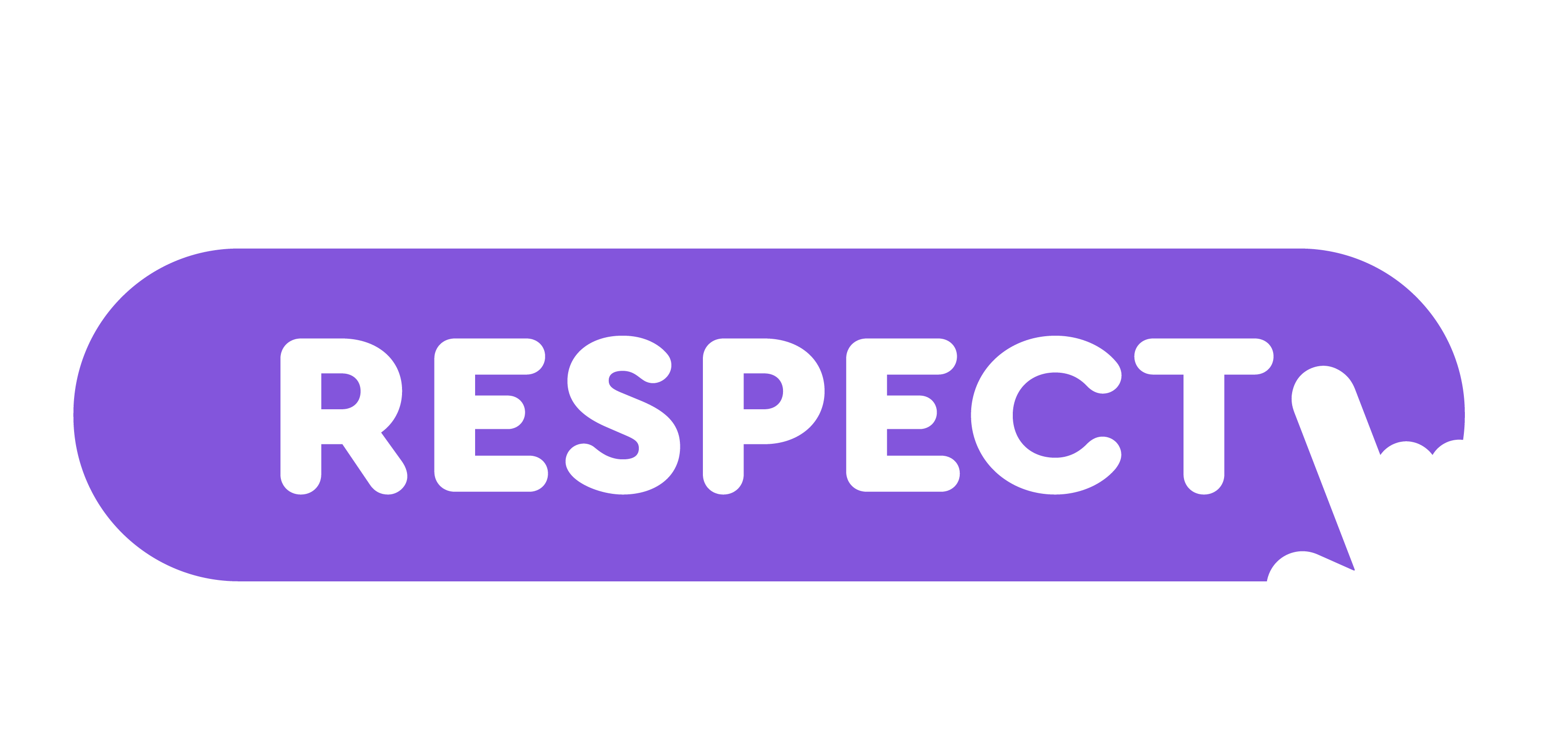 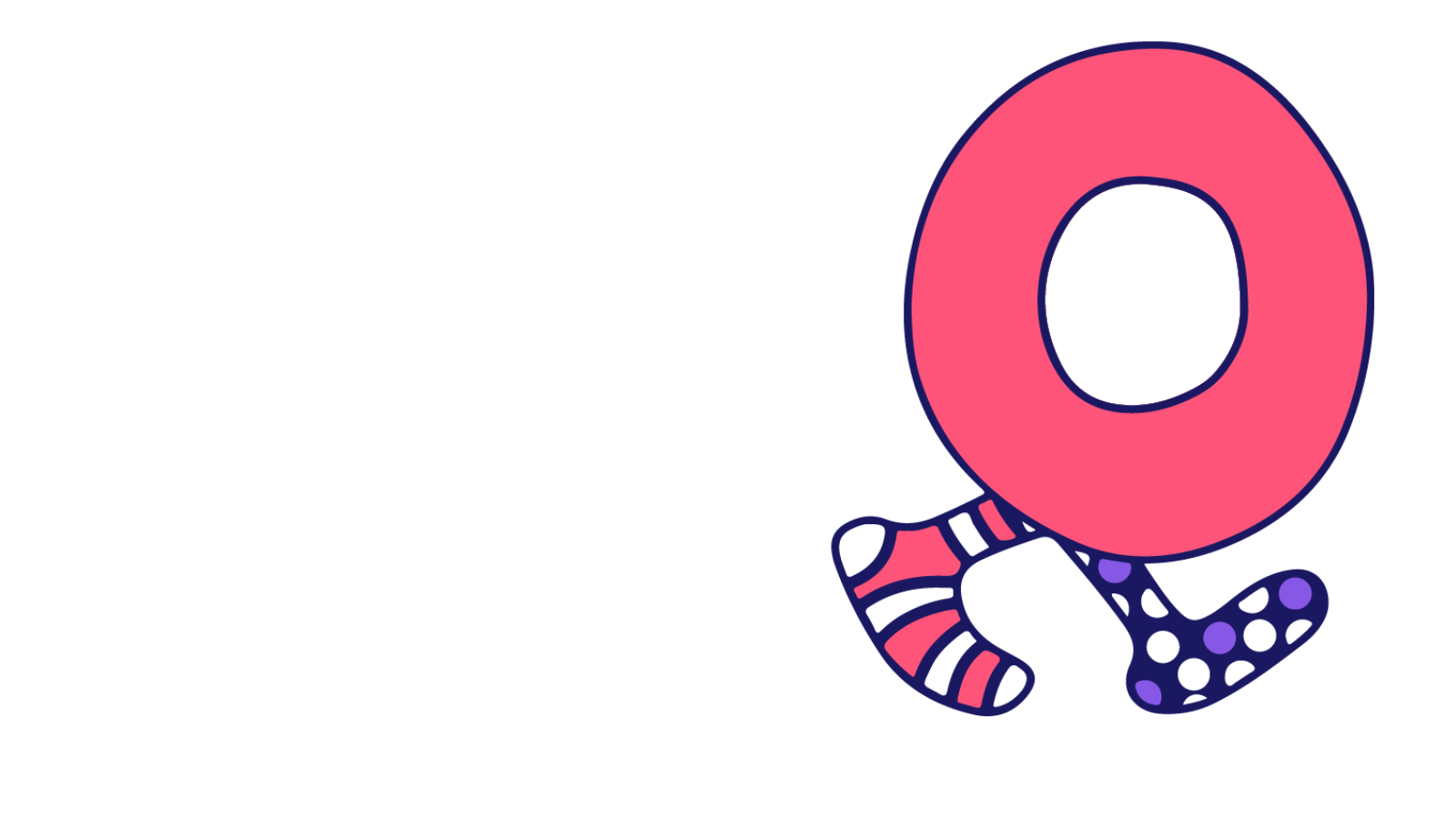 Odd Socks 
Day 2024
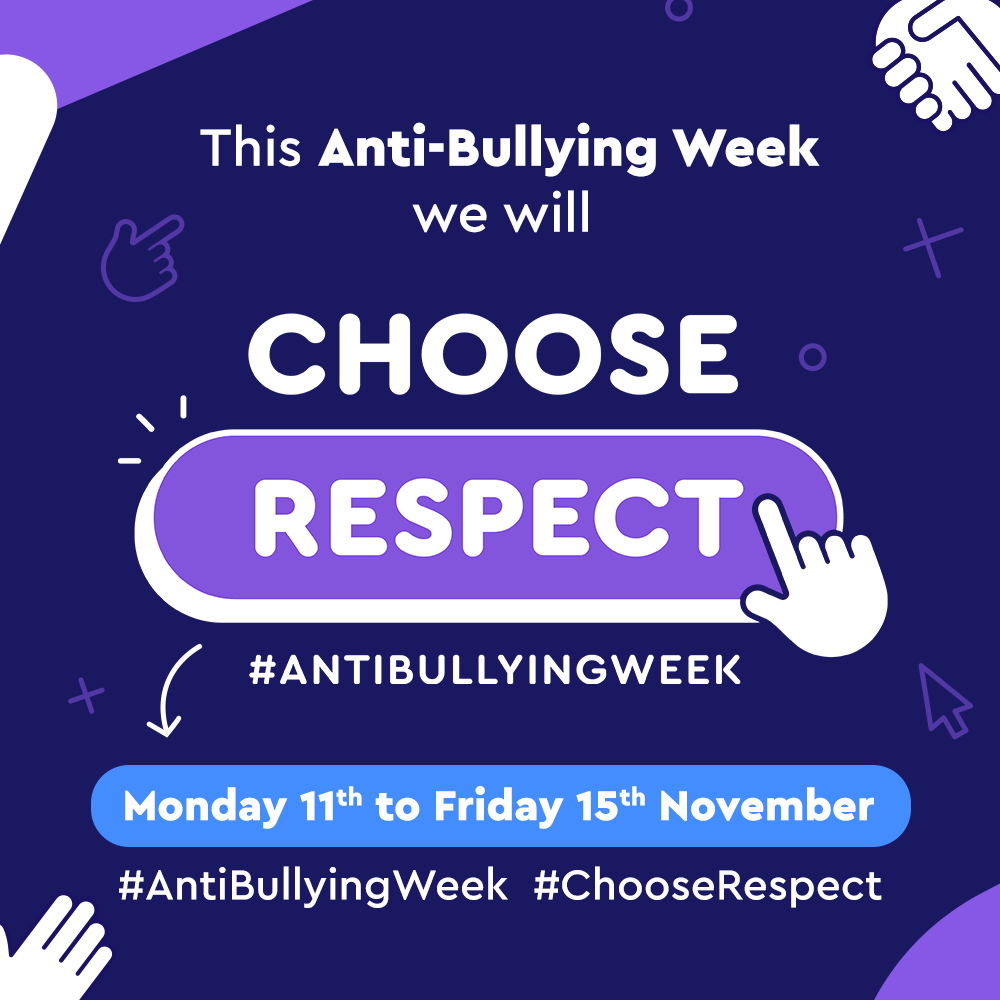 Tuesday 12th November
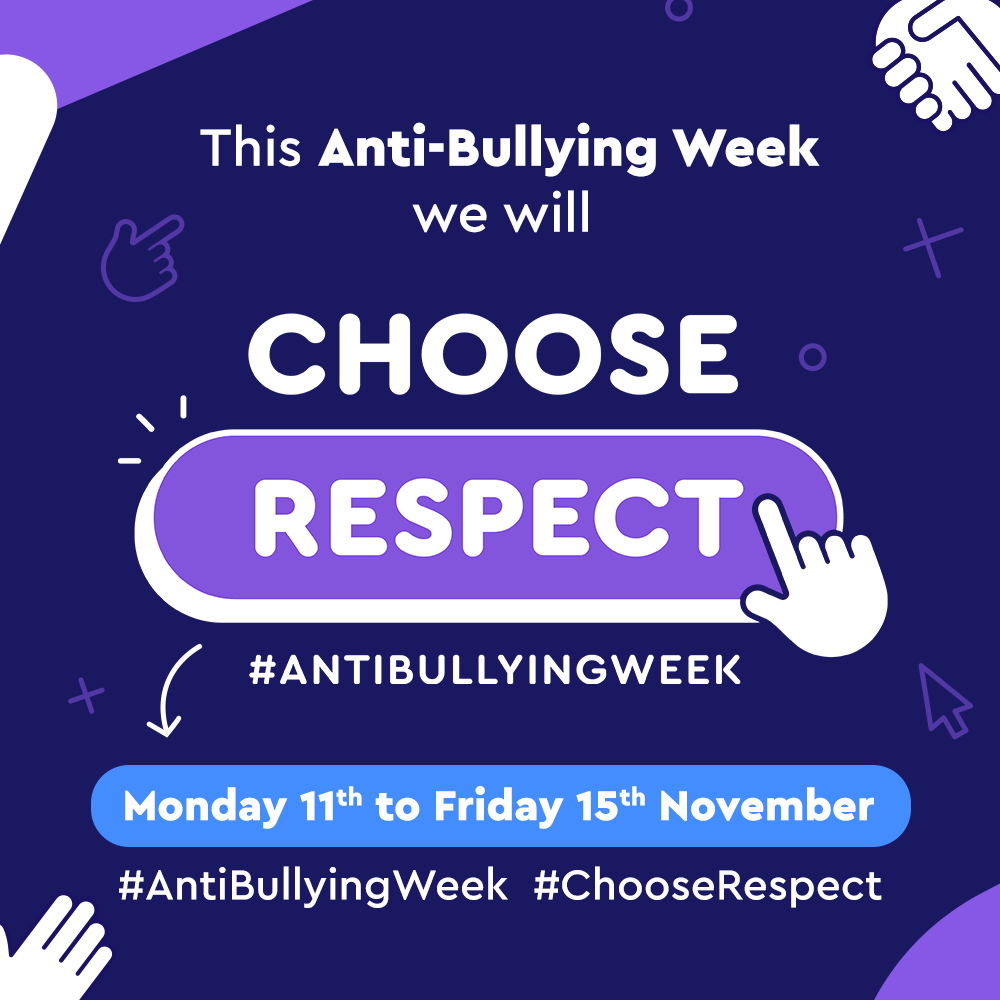 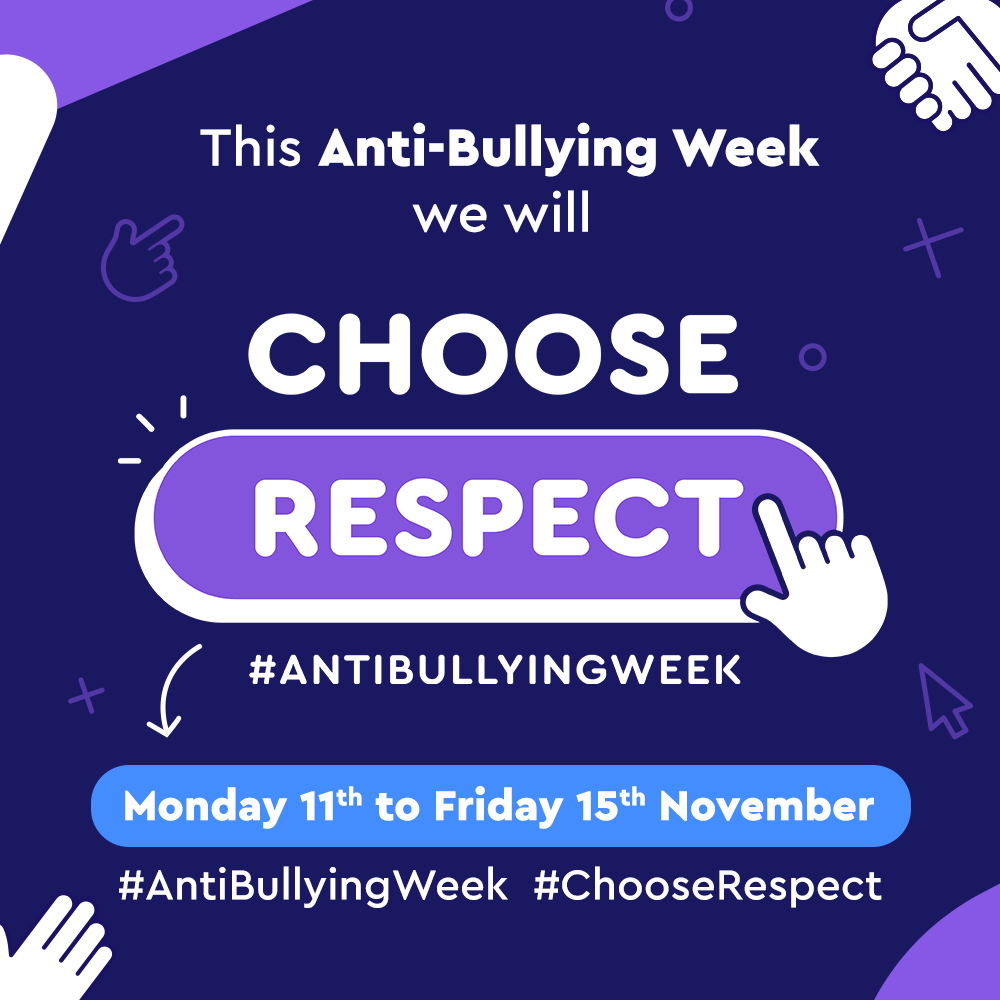 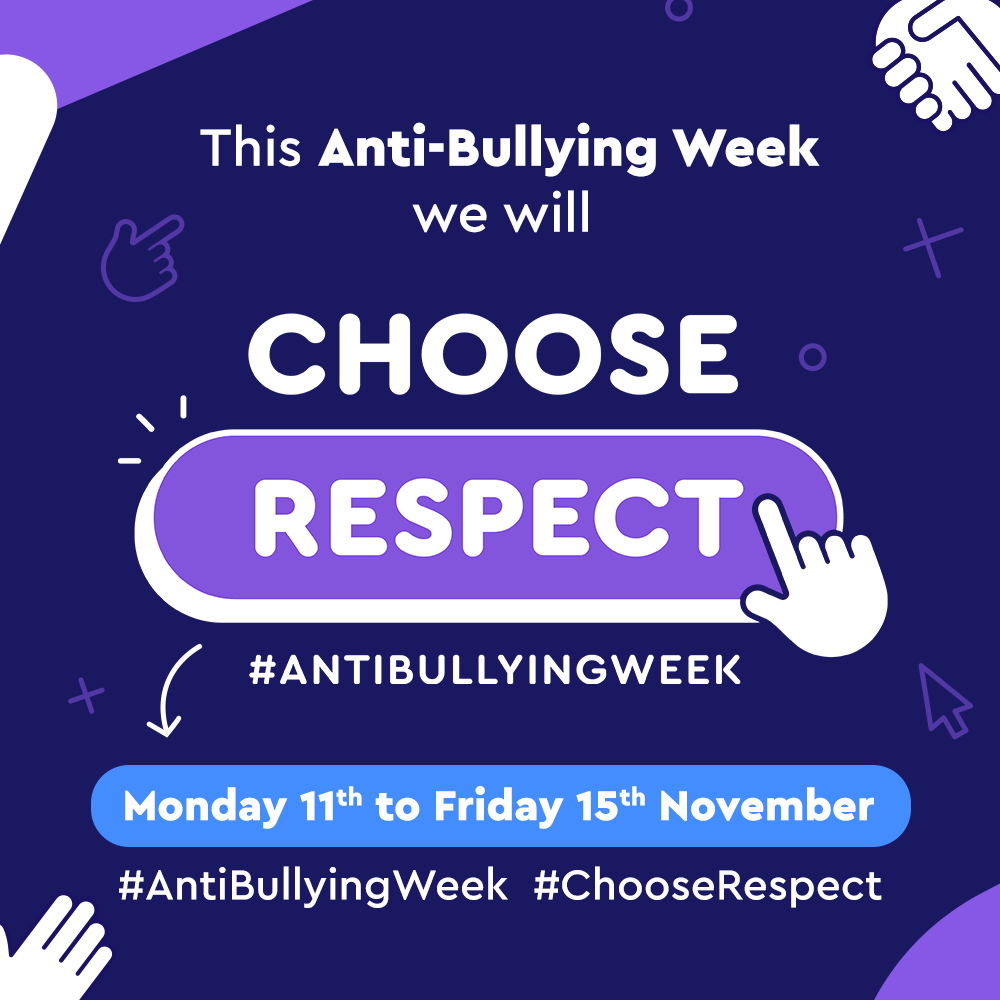 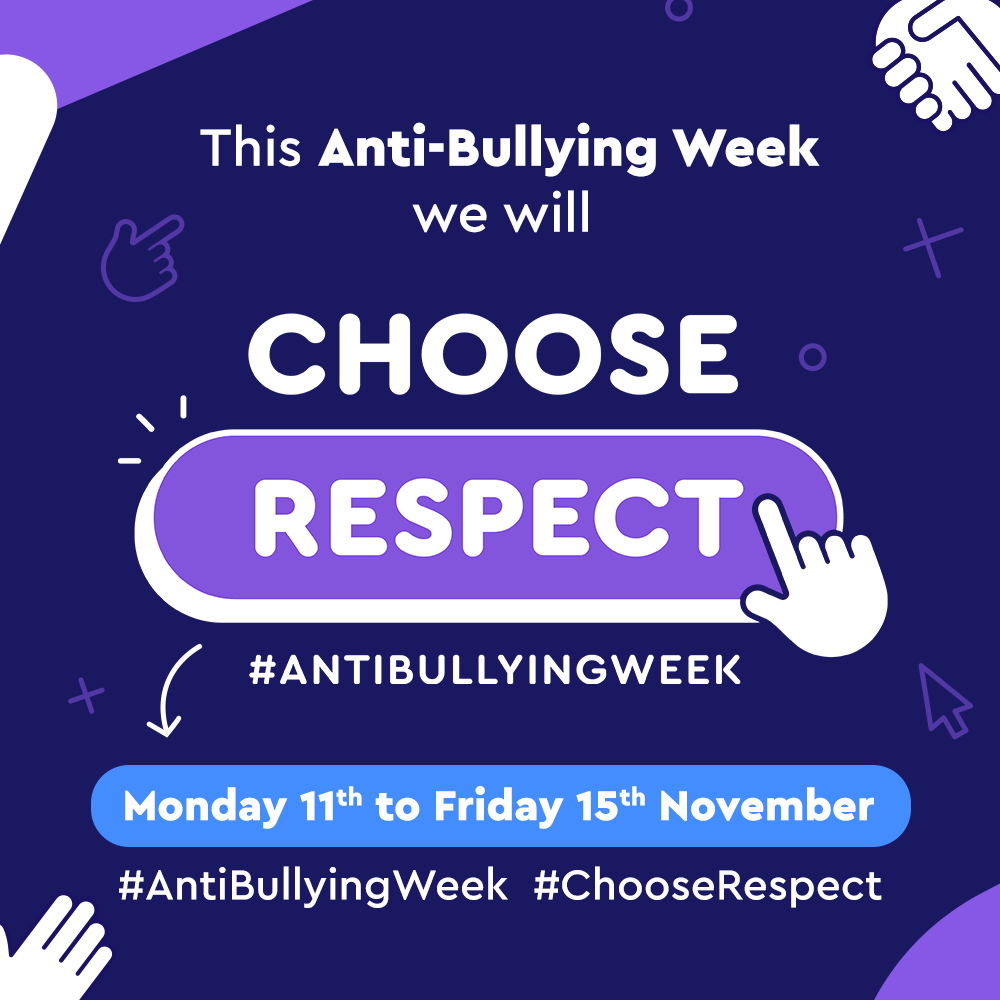 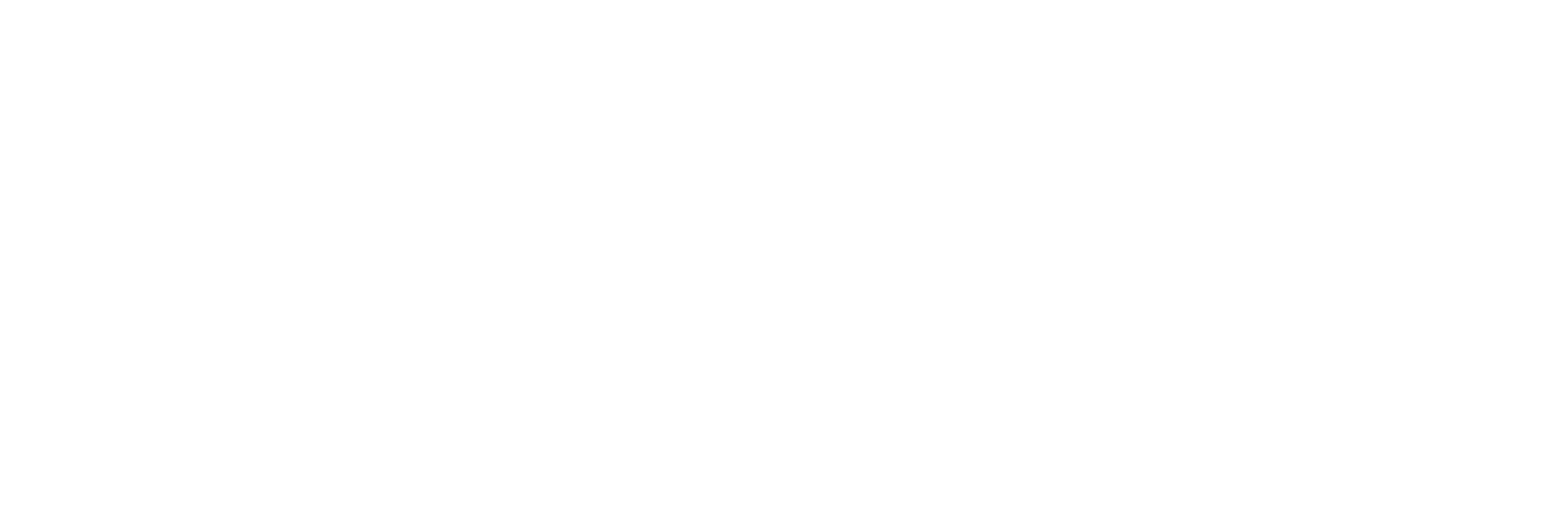 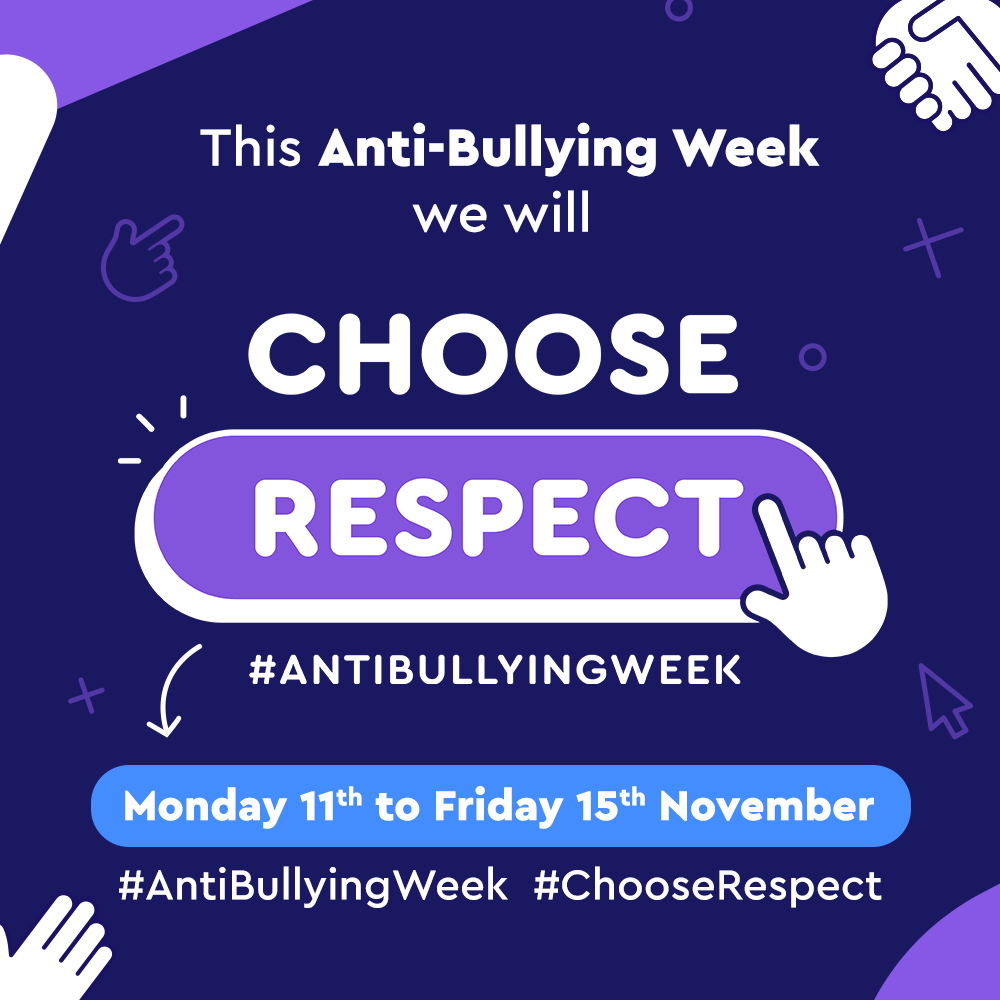 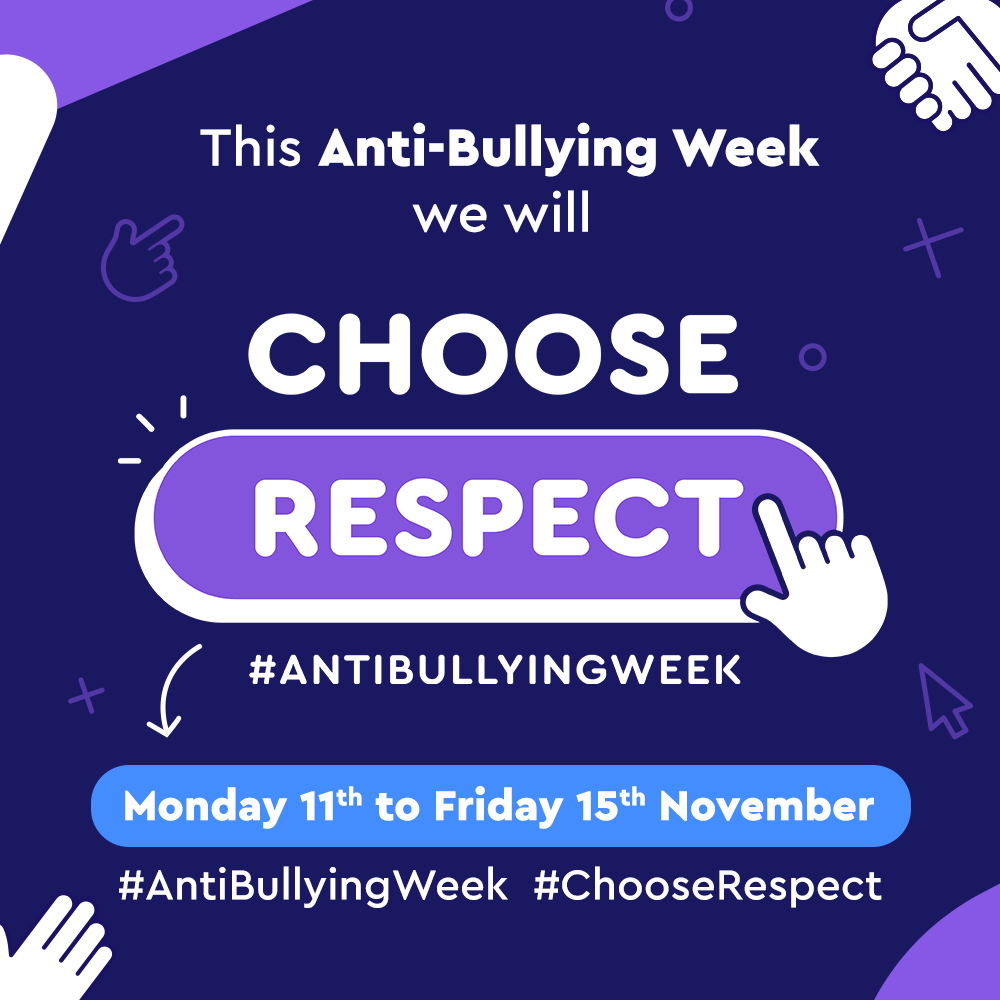